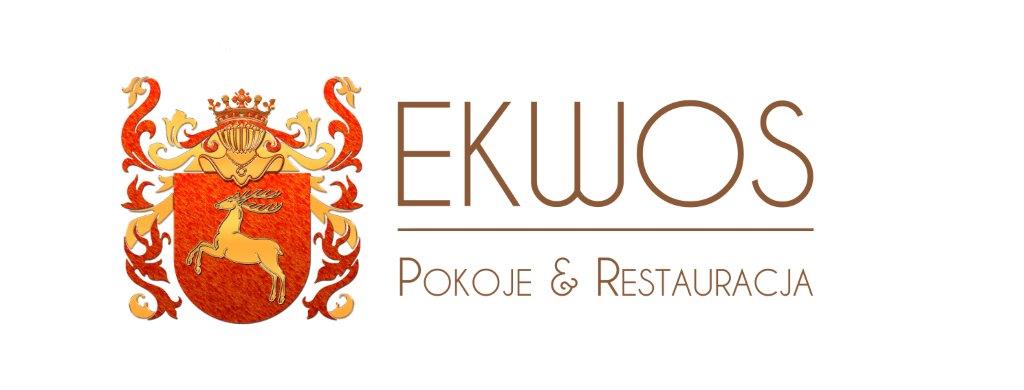 Opracowanie merytoryczne Paweł Zajc
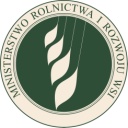 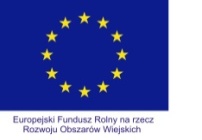 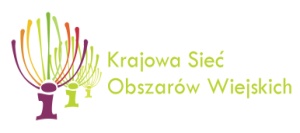 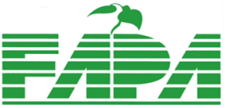 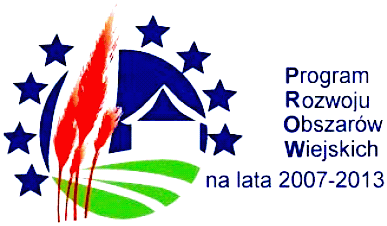 Zasady sporządzania dokumentacji
dot. dofinansowania inwestycji w ramach funduszy 
Unii Europejskiej – wnioski aplikacyjne, załączniki,                 zasady rozliczenia
Proces aplikowania
Aplikowanie o środki europejskie, a następnie wydatkowanie tych środków wiąże się z koniecznością spełnienia szeregu warunków                 i respektowaniem wielu warunków. Dlatego warto przygotować się do procesu aplikowania. Istotne jest już przed podjęciem decyzji           o aplikowaniu dokonanie oceny rzeczywistych szans, skalkulowanie zysków i potencjalnych kosztów oraz zobowiązań.
Krok 1. Projekt odpowiedzią na potrzeby i możliwości firmy
Projekt współfinansowany ze środków europejskich powinien być odpowiedzią                  na rzeczywiste potrzeby firmy i przyczyniać się do jej rozwoju.
Na największą pomoc UE mogą liczyć projekty, które dotyczą średnio-                                  i długoterminowych potrzeb firm (2 – 5 kolejnych lat). 

Istotne jest również określenie wielkości firmy (mikro, mała, średnia, duża).                       Niewłaściwe określenie wielkości firmy może spowodować przegraną w konkursie (odrzucenie wniosku na etapie oceny formalnej) lub rodzić ewentualną konieczność zwrotu nielegalnie otrzymanej pomocy finansowej w przyszłości. 

Konieczne jest także zweryfikowanie czy firma nie jest wyłączona z możliwości ubiegania się o pomoc finansową ze środków UE (przepisy wspólnotowe i krajowe).
Krok 2. Proces aplikowania. Na co zwrócić uwagę?
Opracowanie dokumentacji aplikacyjnej (wniosku o dofinansowanie                          i niezbędnych załączników) jest czasochłonne. Dlatego działania związane                  z ubieganiem się o wsparcie powinny rozpocząć się nie w chwili ogłoszenia terminu składania wniosków o dofinansowanie, ale znacznie wcześniej. Samo wypełnienie formularza wniosku o dofinansowanie powinno kończyć,                a nie rozpoczynać proces gromadzenia dokumentacji aplikacyjnej.
Uruchomione w Polsce programy operacyjne będą obowiązywały             do roku 2020. Podstawowe zasady i kierunki wsparcia będą podlegały niewielkim modyfikacjom, co pozwala na przygotowanie się do procesu aplikacji z wyprzedzeniem, w tym na zebranie odpowiednich dokumentów czy środków   na wkład własny.
Wniosek o dofinansowanie to część zobowiązania umownego.                                    Jest zawsze nierozerwalną częścią umowy o dofinansowanie,                                 która jest zawierana z instytucją publiczną. W związku z tym wszystkie opisy                          i deklaracje, zawarte w dokumentacji wnioskowej, stają się postanowieniami umownymi, wiążącymi strony. Zmiana tych zapisów w większości wypadków jest niedozwolona, a tam gdzie istnieje taka możliwość,                                          musi być zaakceptowana przez instytucję udzielającą wsparcia.
W związku z tym należy zwrócić uwagę na takie sformułowanie zapisów,                 które pozwolą na zdobycie punktów w ocenie merytorycznej, ale jednocześnie będą odpowiednie dla procesu inwestycyjnego czy samej działalności bieżącej przedsiębiorstwa. Nieprzemyślane opisy mogą prowadzić do znacznych trudności w rozliczeniu dotacji. Dużo bezpieczniej jest opisać rzetelnie założenia, dotyczące realizacji inwestycji, niż przyjmować nierealistyczne zobowiązania, z których trzeba się będzie rozliczyć, zwłaszcza że instytucje udzielające wsparcia nie wyrażają później zgody na zmianę celów projektu                czy znaczącej zmiany wskaźników zaplanowanych do osiągnięcia i wskazanych we wniosku.
Krok 3.  Projekt w realizacji
W trakcie realizacji projektu zobowiązania firmy                                             i jej właściciela/właścicieli reguluje umowa o dofinansowanie,                     do której załącznikami jest pełna dokumentacja aplikacyjna (wniosek i załączniki). Wszystkie te dokumenty określają zobowiązania przedsiębiorcy.
Umowa o dofinansowanie określa 
w szczególności następujące obszary:
opis struktury finansowania projektu – maksymalna wartość dotacji,
 maksymalny udział procentowy dotacji; 
 czas trwania projektu; 
 warunki i harmonogram płatności; 
 zabezpieczenia zwrotu nieprawidłowo wydatkowanych środków; 
 zasady monitorowania i poddawania się kontroli; 
 zasady przechowywania dokumentów; 
 ochronę danych osobowych; 
 obowiązki informacyjne; 
 zasady dokonywania zmian w projekcie; 
 sankcje za naruszenie warunków umowy.
Z wniosku i załączników wynikają 
natomiast takie kwestie, jak: 




 lokalizacja; 
 cel/cele projektu; 
 zakres rzeczowy projektu; 
 wskaźniki projektu; 
 harmonogram.
W trakcie realizacji projektu dopuszczalny jest pewien zakres zmian, np. przesunięcia harmonogramu czy też określone zmiany w kosztorysie, jednakże nie mogą one zwiększyć przyznanej już dotacji oraz wymagają formy pisemnej (w tym także aneksowania umowy).
Niedozwolone co do zasady są zmiany, które powodują,                    że projekt przestaje spełniać wymogi formalne,                               czy też zmniejsza się jego punktacja z etapu oceny merytorycznej. Wystąpienie takich okoliczności może być podstawą do rozwiązania umowy z beneficjentem                         oraz konieczności zwrotu dotacji z odsetkami.
Należy także pamiętać, iż projekt uważa się za całkowicie zakończony i rozliczony dopiero po zakończeniu okresu trwałości inwestycji. Tak więc najpierw przedsiębiorca przeprowadza działania inwestycyjne i składa końcowy wniosek                                 o płatność – w tym momencie zaczyna płynąć okres trwałość projektu
Przez okres trwałości projektu należy utrzymać cele projektu oraz środki trwałe, wartości niematerialne i prawne objęte dotacją. Wymiana urządzeń, co do zasady, może nastąpić jedynie w przypadku zużycia i zamiany zamortyzowanych przedmiotów na nowe, spełniające takie same parametry jak środki trwałe, nabyte w ramach projektu. Jeżeli dotacja przyznana została                  na nowe miejsca pracy, również muszą być one we wspomnianym okresie utrzymane.
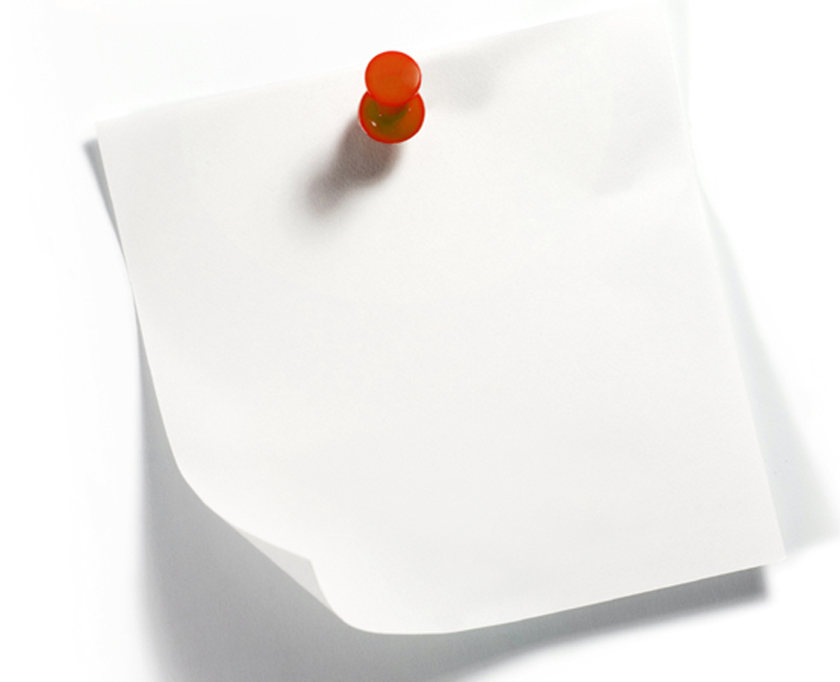 Wniosek 
o przyznanie pomocy
,,Małe   projekty’’
Działanie 413 Wdrażanie lokalnych strategii rozwoju PROW 2007 – 2013                                       dla małych projektów, tj. operacji, które nie odpowiadają warunkom przyznania pomocy                       w ramach działań Osi 3, ale przyczyniają się  do osiągnięcia celów tej Osi
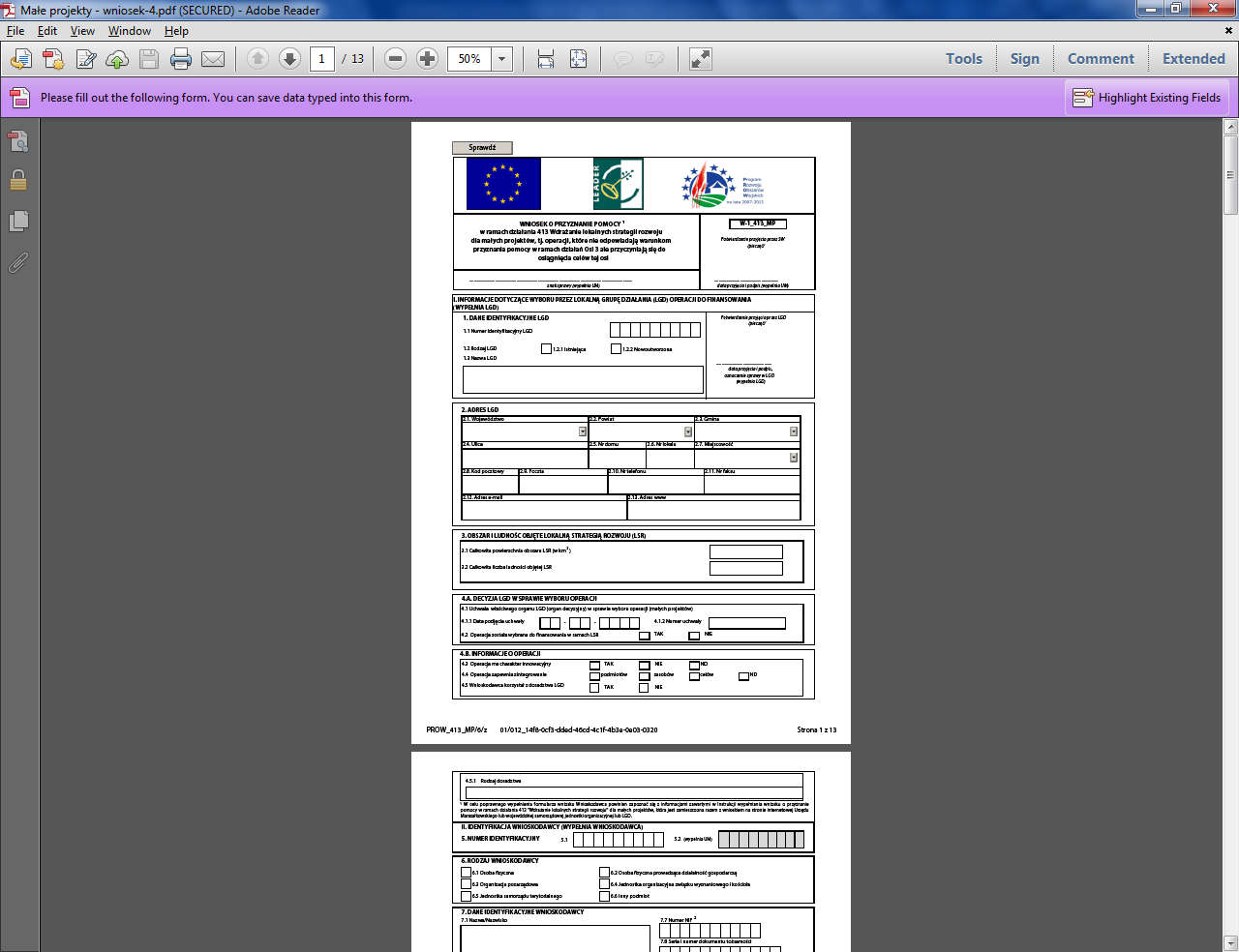 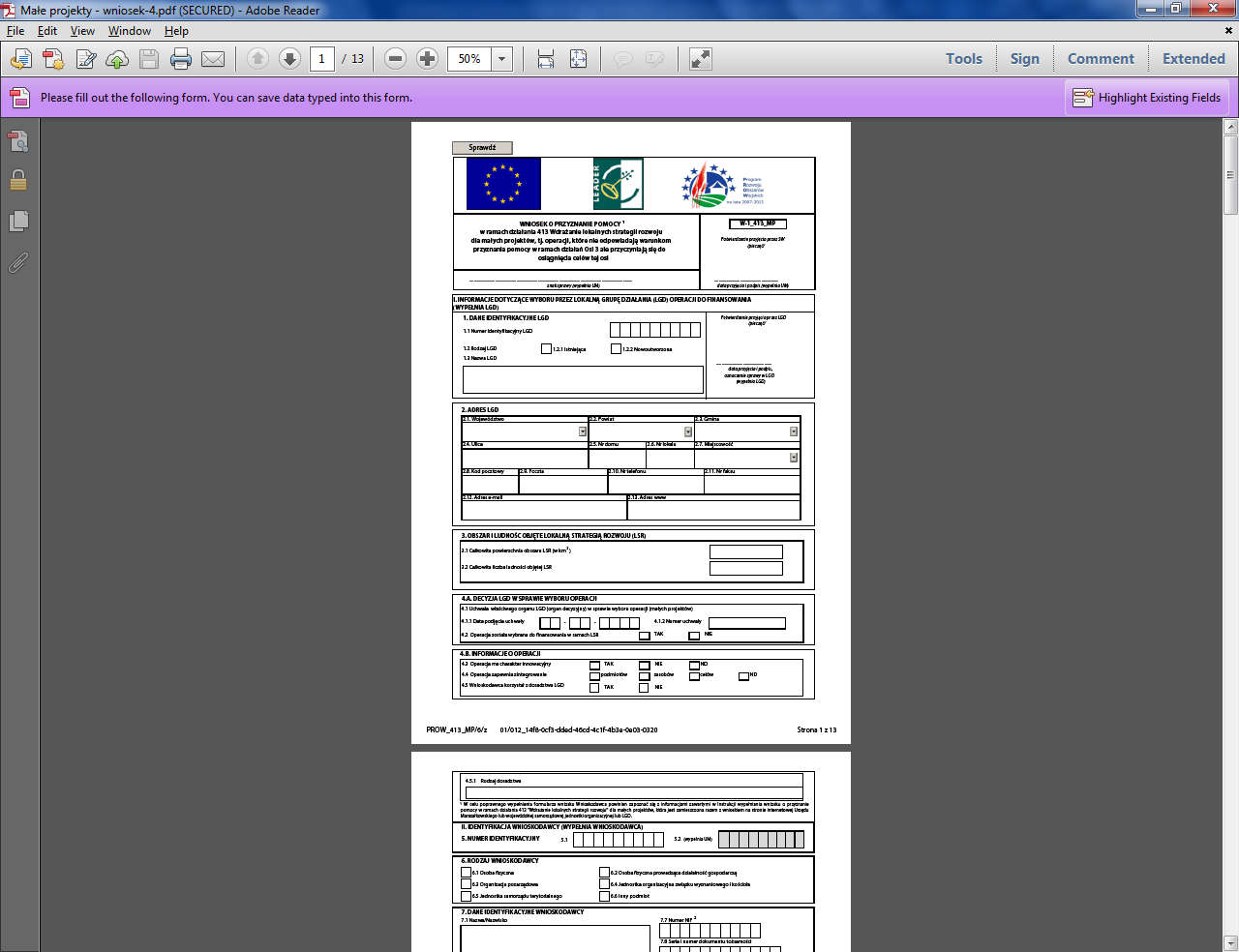 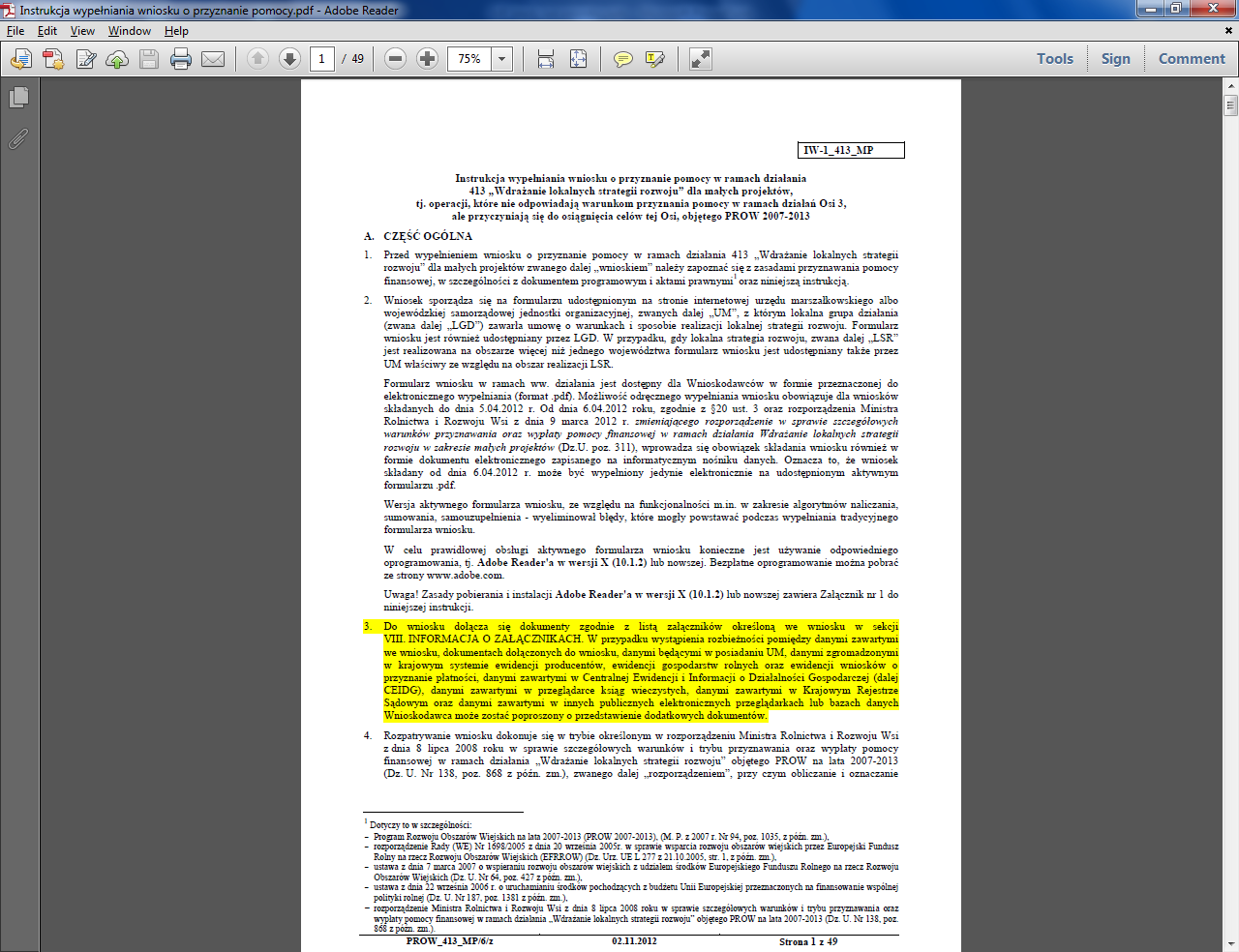 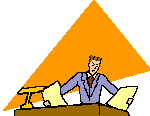 Kto może otrzymać pomoc?
1) osoba fizyczna, która:
	a) jest obywatelem państwa członkowskiego UE,
	b) jest pełnoletnia,
	c)ma miejsce zamieszkania na obszarze objętym LSR 
lub wykonuje działalność gospodarczą na tym  obszarze  albo
2) osobą prawną albo jednostką organizacyjną nieposiadającą osobowości prawnej, którym ustawy przyznają zdolność prawną, jeżeli posiadają siedzibą na obszarze objętym LSR lub prowadzą działalność na tym obszarze,                              z wyłączeniem województwa.
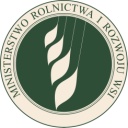 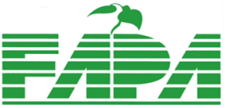 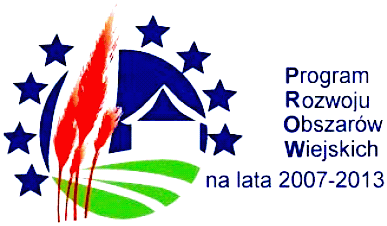 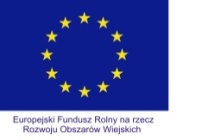 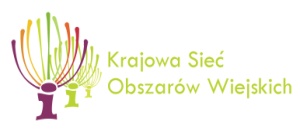 Zakres realizacji małych projektów
Podnoszenie jakości życia społeczności lokalnej w tym:

udostępnianie urządzeń i sprzętu, z wyłączeniem środków transportu napędzanych mechanicznie;
organizację szkoleń i innych przedsięwzięć o charakterze edukacyjnym  i warsztatowym                dla podmiotów z obszaru objętego LSR innych niż realizowane  w ramach działania,                          o którym mowa w art. 5 ust. 1 pkt 1 ustawy z dnia 7 marca 2007 r. o wspieraniu rozwoju obszarów wiejskich z udziałem środków Europejskiego Funduszu Rolnego na rzecz Rozwoju Obszarów Wiejskich, oraz z wyłączeniem szkoleń połączonych z promocją towarów lub usług określonego przedsiębiorcy;
organizację imprez kulturalnych, promocyjnych, rekreacyjnych lub sportowych związanych z promocją lokalnych walorów;
 zagospodarowanie przestrzeni publicznej, z wyłączeniem pasów drogowych dróg gminnych, powiatowych i wojewódzkich;
Rozwijanie aktywności społeczności lokalnej przez:
promocję i organizację lokalnej twórczości kulturalnej lub aktywnego trybu życia, z wyłączeniem remontu i budowy budynków mieszkalnych;
promocję lokalnej przedsiębiorczości;
remont połączony z modernizacją lub wyposażenie istniejących świetlic wiejskich oraz innych obiektów pełniących ich funkcję                                       oraz zagospodarowanie terenu przylegającego do tych obiektów;
Rozwijanie turystyki lub rekreacji na obszarze objętym LSR
przez:

utworzenie lub zmodernizowanie punktów informacji turystycznej, bazy informacji turystycznej oraz stron internetowych związanych tematycznie z ofertą turystyczną obszaru objętego LSR, przygotowanie i wydanie folderów oraz innych publikacji informacyjnych i promocyjnych dotyczących obszaru objętego LSR;
budowę, odbudowę, przebudowę, remont połączony z modernizacją, zagospodarowanie lub oznakowanie obiektów małej infrastruktury turystycznej                   i rekreacyjnej oraz wyposażanie obiektów pełniących funkcje turystyczne                            i rekreacyjne, z wyłączeniem hoteli, moteli, pensjonatów oraz bazy gastronomicznej;
Promowanie, zachowanie, odtworzenie, zabezpieczenie lub oznakowanie cennego, lokalnego dziedzictwa krajobrazowego                    i przyrodniczego, w szczególności obszarów objętych poszczególnymi forami ochrony przyrody, w tym obszarów Natura 2000
Promowanie, zachowanie lub oznakowanie lokalnego dziedzictwa kulturowego i historycznego przez:
odbudowę, renowację, restaurację albo remont lub oznakowanie obiektów wpisanych do rejestru zabytków lub objętych ewidencją zabytków,                           z wyłączeniem budynków mieszkalnych;
remont lub wyposażenie istniejących muzeów lub innych obiektów pełniących  ich funkcje;
kultywowanie:
	–  miejscowych tradycji, obrzędów i zwyczajów,
	–  języka regionalnego i gwary,
	–  tradycyjnych zawodów i rzemiosła;
prowadzenie badań nad obszarem wdrażania LSR innych                              niż realizowane w ramach działania, o którym mowa w art. 5 ust. 1 pkt 23 ustawy z dnia 7 marca 2007 r. o wspieraniu rozwoju obszarów wiejskich                z udziałem środków Europejskiego Funduszu Rolnego na rzecz Rozwoju Obszarów Wiejskich;
promocję lokalnego dziedzictwa kulturowego i historycznego,
urządzanie miejsc pamięci związanych z wydarzeniem historycznym,                   w tym przez budowę, odbudowę renowację, restaurację albo remont                    lub oznakowanie obiektów budowlanych i zagospodarowanie terenu wokół nich.
Inicjowanie powstawania, przetwarzania                                       lub wprowadzania na rynek produktów i usług, których podstawę stanowią lokalne zasoby, tradycyjne sektory gospodarki lub lokalne dziedzictwo, w tym kulturowe, historyczne lub przyrodnicze, w tym kulturowe, historyczne   lub przyrodnicze, zwanych dalej ,,produktami lub usługami lokalnymi’’ albo podnoszenie jakości takich produktów lub usług przez:
udział w targach i konkursach produktów lub usług lokalnych;
promocję produktów lub usług lokalnych;
uzyskanie certyfikatów i uczestnictwo w systemach jakości innych niż realizowane                   w ramach działania, o którym mowa w art. 5 ust. 1 pkt 7 ustawy z dnia                                 7 marca 2007 r. o wspieraniu rozwoju obszarów wiejskich z udziałem środków Europejskiego Funduszu Rolnego na rzecz Rozwoju Obszarów Wiejskich;
budowę, adaptację lub wyposażenie niemieszkalnych obiektów budowlanych wykorzystywanych do prowadzenia sprzedaży produktów lub usług lokalnych;
budowę, adaptację lub wyposażenie niemieszkalnych obiektów budowlanych wykorzystywanych do tradycyjnego wyrobu produktów lokalnych, 
badanie rynku produktów lub usług lokalnych
    - z wyłączeniem działalności rolniczej.
Wykorzystanie energii pochodzącej ze źródeł odnawialnych                w celu poprawienia warunków prowadzenia działalności kulturalnej lub gospodarczej, w tym polegającej                              na wynajmie pokoi w gospodarstwie rolnym,                                    z wyłączeniem działalności rolniczej.
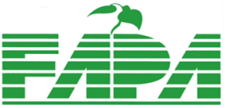 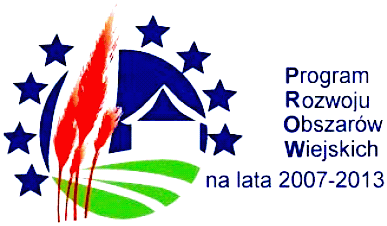 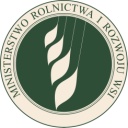 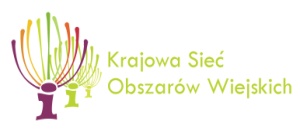 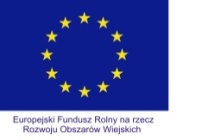 Koszta kwalifikowane
Pomoc na małe projekty przyznaje się w formie refundacji części kosztów, które są uzasadnione zakresem realizacji małego projektu, niezbędne do osiągnięcia jego celu oraz racjonalne:
1) określonych w ust. 1a, w tym kosztów ogólnych,                                 które są bezpośrednio związane z przygotowaniem                                   i realizacją małego projektu,
 2)   poniesionych:

a) od dnia zawarcia umowy, na podstawie której jest przyznawana pomoc na małe projekty,
b) w formie rozliczenia pieniężnego, a w przypadku transakcji,                      której wartość, bez względu na liczbę wynikających z niej płatności, przekracza 1 000 złotych — w formie rozliczenia bezgotówkowego

       - zwanych dalej „kosztami kwalifikowalnymi małych projektów.
Do kosztów, o których mowa w ust. 1 pkt 1, zalicza się koszty:

1) ogólne obejmujące koszty:
	    a) przygotowania dokumentacji technicznej małego projektu,
	    b) opłat za patenty, licencje lub wynagrodzenia za przeniesienie
              autorskich praw majątkowych,
	    c) opłat notarialnych, skarbowych lub sądowych,
	    d) sprawowania nadzoru autorskiego lub inwestorskiego;
2) zakupu materiałów lub przedmiotów;
3) zakupu usług lub robót budowlanych;
4) najmu, dzierżawy lub zakupu oprogramowania, sprzętu, narzędzi, urządzeń lub maszyn, z wyłączeniem środków transportu napędzanych mechanicznie, z tym że w przypadku części małego projektu, która nie obejmuje inwestycji, koszty zakupu oprogramowania, sprzętu, narzędzi, urządzeń lub maszyn podlegają refundacji wyłącznie, gdy nie przekraczają kosztów      ich najmu lub dzierżawy.

     Do koszów kwalifikowalnych małych projektów stanowiących koszty ogólne zalicza się koszty w wysokości nieprzekraczającej 10 % pozostałych koszów kwalifikowalnych małych projektów pomniejszonych o wartość wkładu niepieniężnego.
Do kosztów kwalifikowalnych małych projektów zalicza się także:
1) podatek od towarów i usług (VAT), uiszczany w związku z poniesieniem kosztów, o których mowa w ust. 1 pkt 1, na zasadach określonych                                w art. 71 ust. 3 lit. a rozporządzenia Rady (WE) nr 1698/2005 z dnia                      20 września 2005 r. w sprawie wsparcia rozwoju obszarów wiejskich                          przez Europejski Fundusz Rolny na rzecz Rozwoju Obszarów Wiejskich (EFRROW) (Dz. Urz. UE L 277 z 21.10.2005, str. 1, z późn. zm.), zwanego dalej "rozporządzeniem nr 1698/2005";
2)   wartość wkładu niepieniężnego obejmującą wartość:
 a) pracy oraz usług świadczonych nieodpłatnie, stanowiącą iloczyn liczby przepracowanych godzin oraz ilorazu przeciętnego wynagrodzenia                         w gospodarce narodowej w drugim roku poprzedzającym rok,                                       w którym złożono wniosek o przyznanie pomocy na małe projekty,                                i liczby 168,
 b) udostępnienia ziemi, nieruchomości, sprzętu lub surowców,                                    o którym mowa w art. 54 ust. 1 rozporządzenia nr 1974/2006

-    lecz nie więcej niż 30 % pozostałych kosztów kwalifikowalnych małych projektów pomniejszonych o wysokość kosztów ogólnych.
W przypadku przyznania pomocy do kosztów kwalifikowalnych małych projektów zalicza się również koszty, o których mowa w ust. 1 pkt 1 i ust. 3, poniesione przez wnioskodawcę przed dniem zawarcia umowy,                              na podstawie której jest przyznawana pomoc na małe projekty,                            lecz nie wcześniej niż w dniu, w którym został złożony wniosek                            o przyznanie pomocy na małe projekty, a w przypadku kosztów stanowiących koszty ogólne - nie wcześniej niż w dniu  1 stycznia 2007 r.
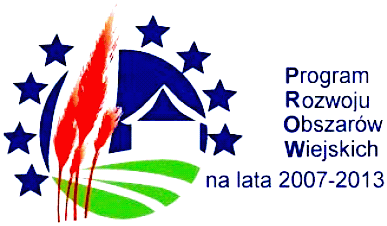 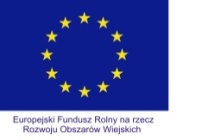 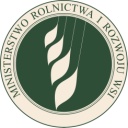 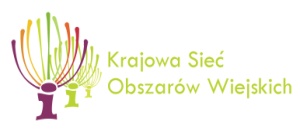 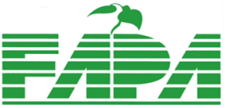 Obliczanie wkładu własnego
Wkład własny liczy się OD CAŁOŚCI PROJEKTU
Dotacja + wkład =100%
31 250  wartość projektu
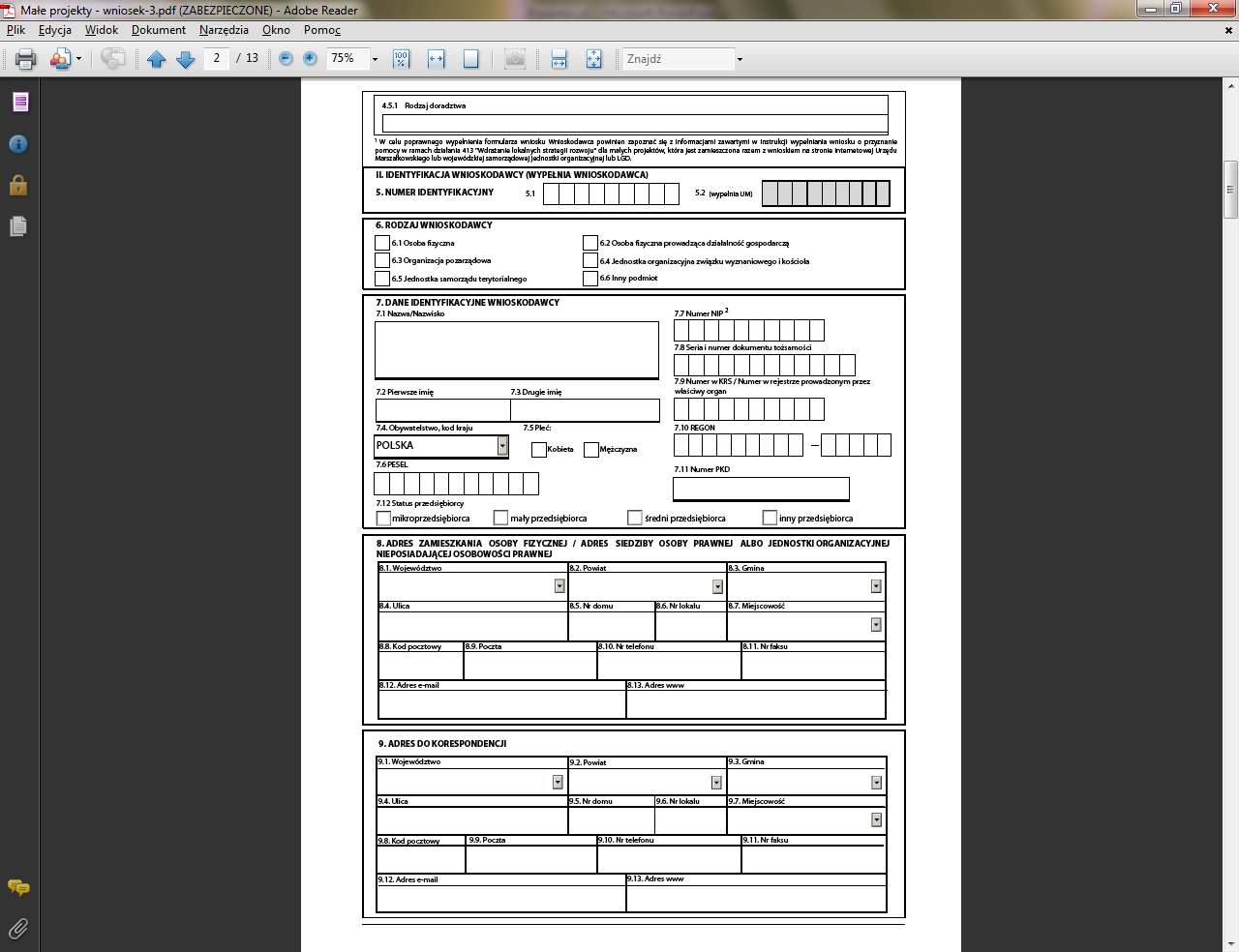 Musisz mieć nadany numer indentyfikacyjny  w trybie przepisów                   o krajowym systemie  ewidencji producentów, ewidencji gospodarstw rolnych oraz ewidencji wniosków                          o przyznanie płatności.
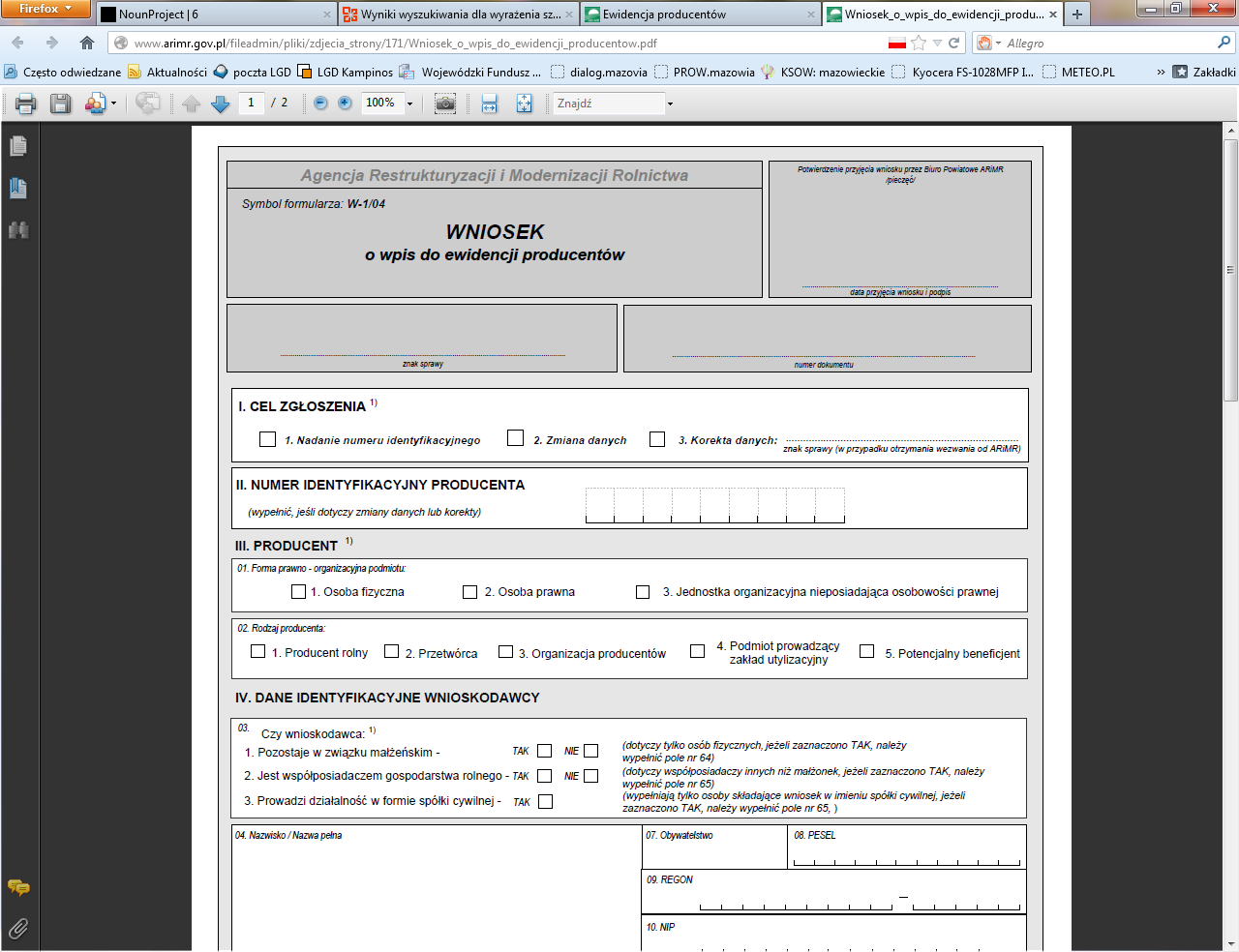 Agencja Restrukturyzacji 
 i Modernizacji Rolnictwa
Pkt 6.2 wypełnia osoba fizyczna prowadząca działalność gospodarcza
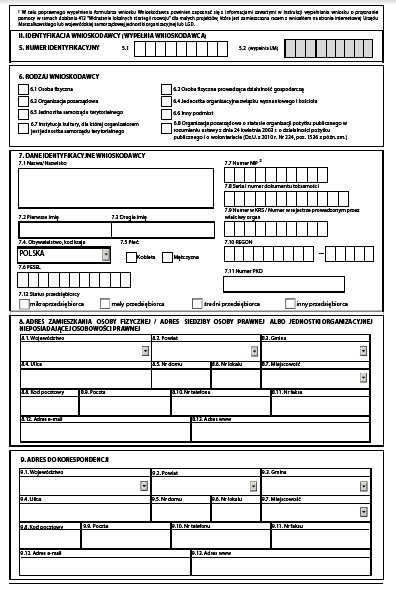 Pkt 6.1 wypełnia osoba fizyczna:

która nie wykonuje działalności   
    gospodarczej i nie zamierza                                  jej wykonywać

która w związku z realizacją operacji       
   planuje podjąć działalność gospodarczą    
   podlegającą rejestracji w CEIDG      
   (Centralnej Ewidencji i Informacji                      
   o Działalności Gospodarczej)

 która w związku z realizacją operacji planuje podjąć działalność gospodarczą               lub rozwija działalność gospodarczą polegającą na wynajmowaniu pokoi, sprzedaży posiłków domowych                                  i świadczeniu w gospodarstwach rolnych innych usług związanych z pobytem turystów
DANE OSÓB UPOWAŻNIONYCH DO REPREZENTOWANIA WNIOSKODAWCY - Podane osoby nie są upoważnione                              do reprezentowania według KRS – organizacje pozarządowe, OSP
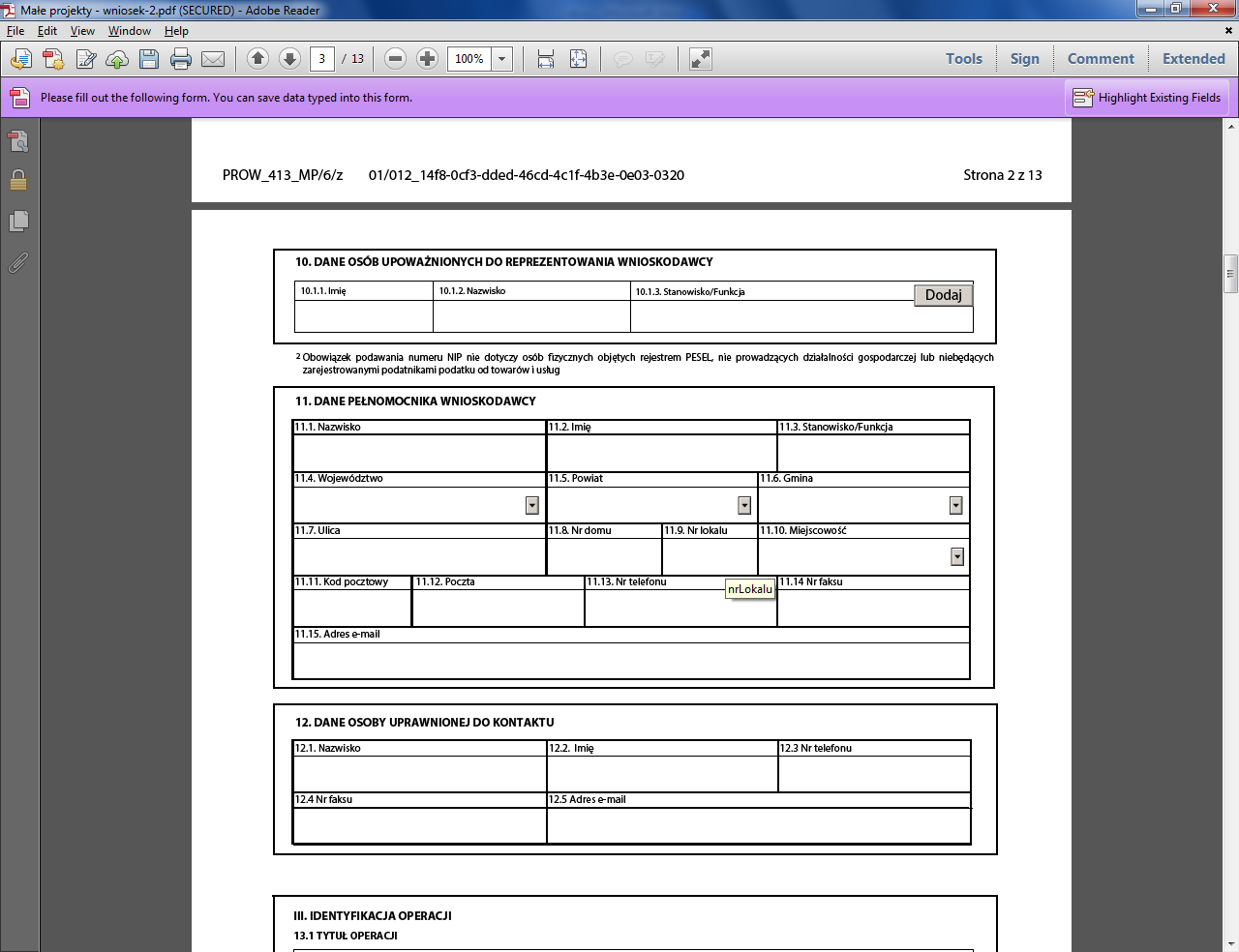 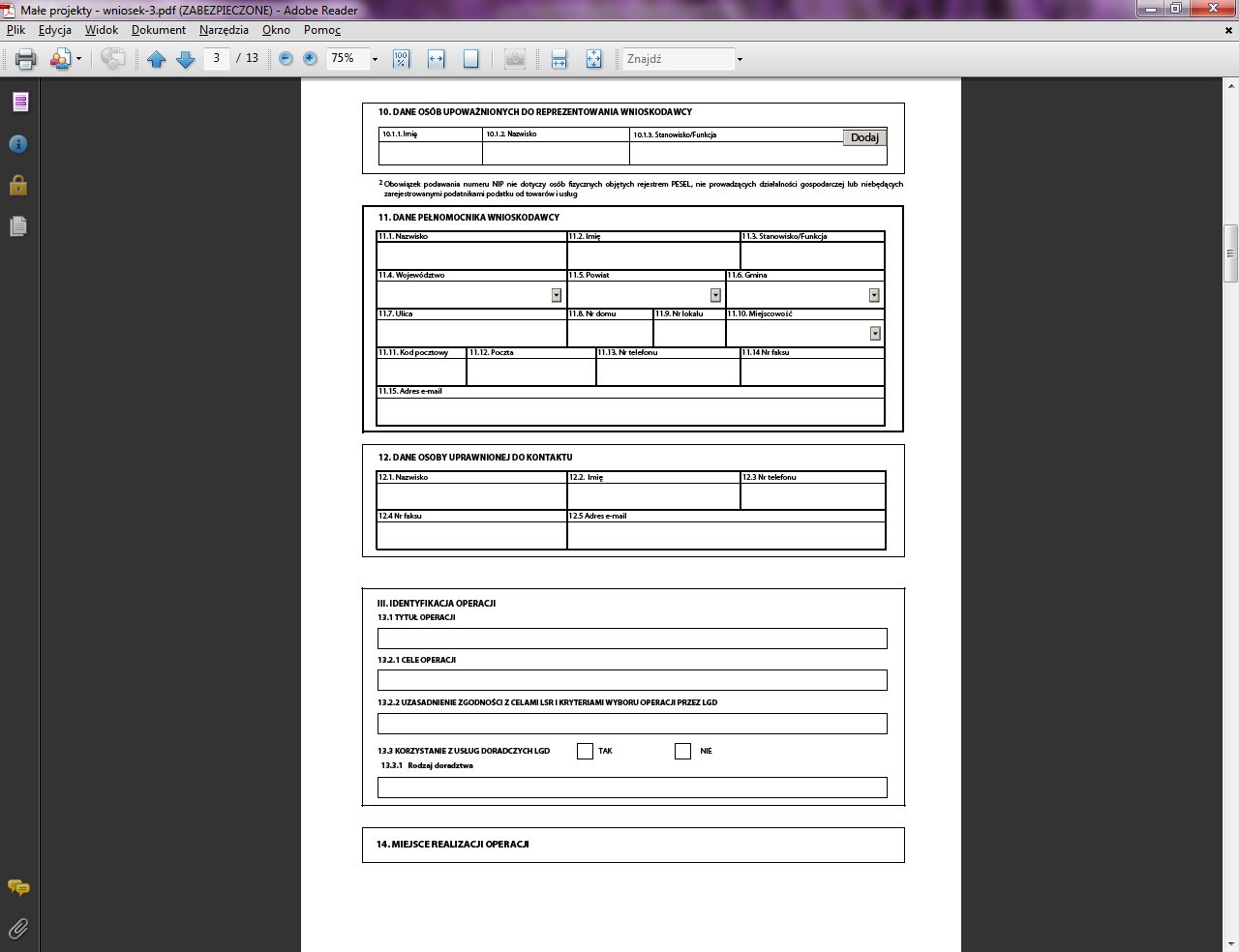 TYTUŁ OPERACJI

Tytuł operacji powinien odzwierciedlać rodzaj i zakres planowanego przedsięwzięcia.

Tytuł będzie podawany                           w jednakowym brzmieniu                     we wszystkich dokumentach,                  w których jest do niego odwołanie.
CELE OPERACJI

 Należy określić jakie efekty Wnioskodawca
     zamierza osiągnąć poprzez realizację tej 
     operacji 

 Nie należy wymieniać zakresu rzeczowego

 Określony przez Wnioskodawcę cel musi być:

      - mierzalny  tj. możliwy do weryfikacji 
        mierzalnymi wskaźnikami 
       (np.: dla celu ,,Utworzenie ścieżki rowerowej
        w celu udostępnienia mieszkańcom  wsi 
        infrastruktury turystycznej i rekreacyjnej ‘’ 
        możliwe jest wskazanie  w Opisie operacji 
        liczby km wybudowanej ścieżki rowerowej);

      - konkretny  tj. jasno określony, również pod
        względem efektów;

      - adekwatny do zakładanych rezultatów 
        (efektów);

      - realistyczny oraz określony w czasie  
         tj. sformułowany, w taki sposób, aby przy
         uwzględnieniu ewentualnych ryzyk z      
         realizacją projektu osiągnięcie celu było
         możliwe w planowanym okresie realizacji 
         operacji
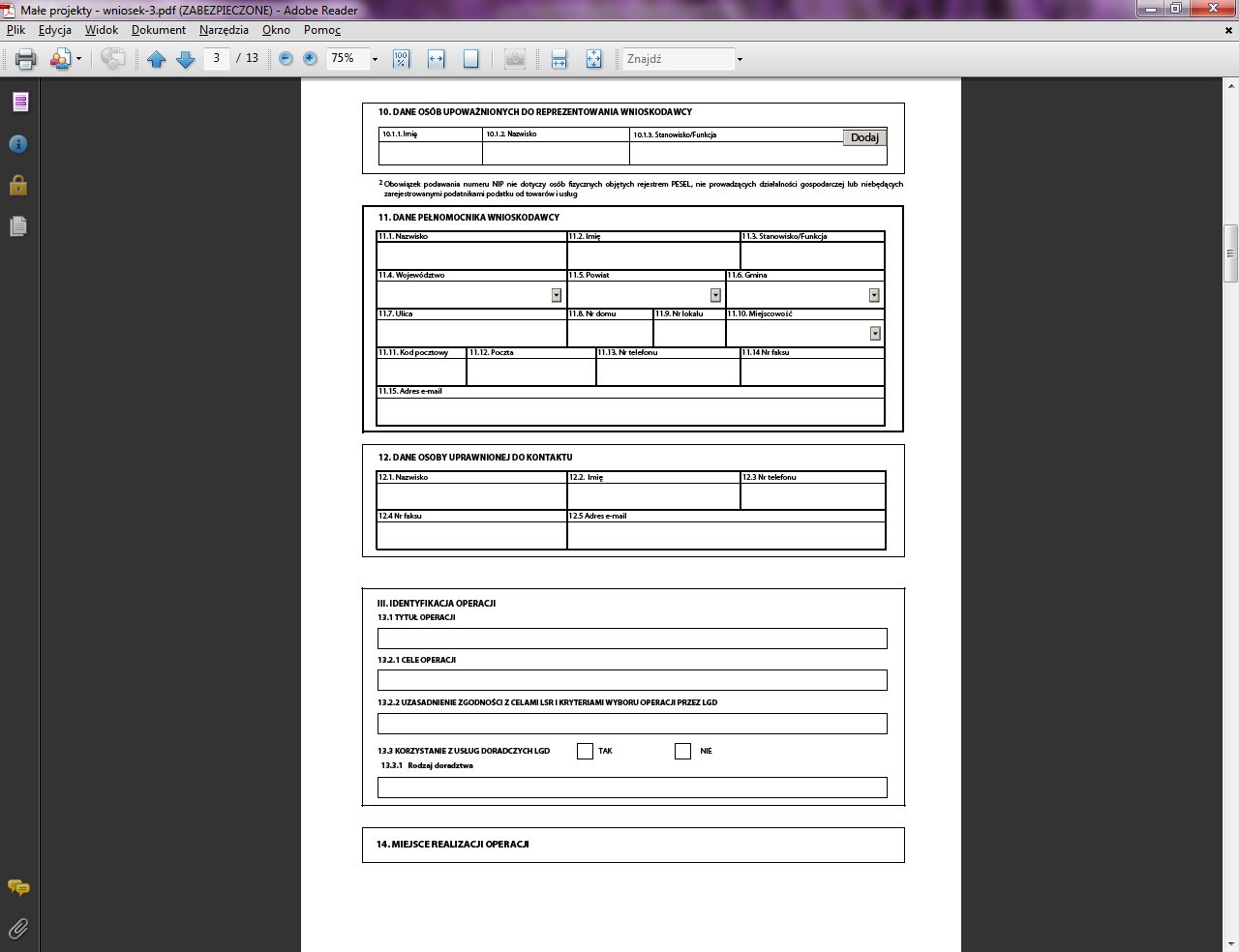 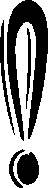 Poniżej przedstawiamy przykład prawidłowego wskazania planowanego celu operacji
„Umożliwienie mieszkańcom wsi uczestnictwa                     w wydarzeniach kulturalnych wsi, przez remont połączony z modernizacją, wyposażenie                        oraz udostępnienie świetlicy wiejskiej”
UWAGA
Sformułowanie celu ma podstawowe znaczenie                                                    dla operacji, przede wszystkim dlatego, że cel będzie przeniesiony do umowy przyznania pomocy, a Wnioskodawca będzie zobowiązany do osiągnięcia założonego celu oraz w przypadku operacji inwestycyjnych jego utrzymania przez okres 5 lat                                                          od dnia przyznania pomocy. Jeśli zatem Wnioskodawca otrzyma pomoc na dany cel i nie utrzyma w/w celu przez ten okres będzie zmuszony do zwrotu pomocy
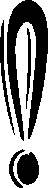 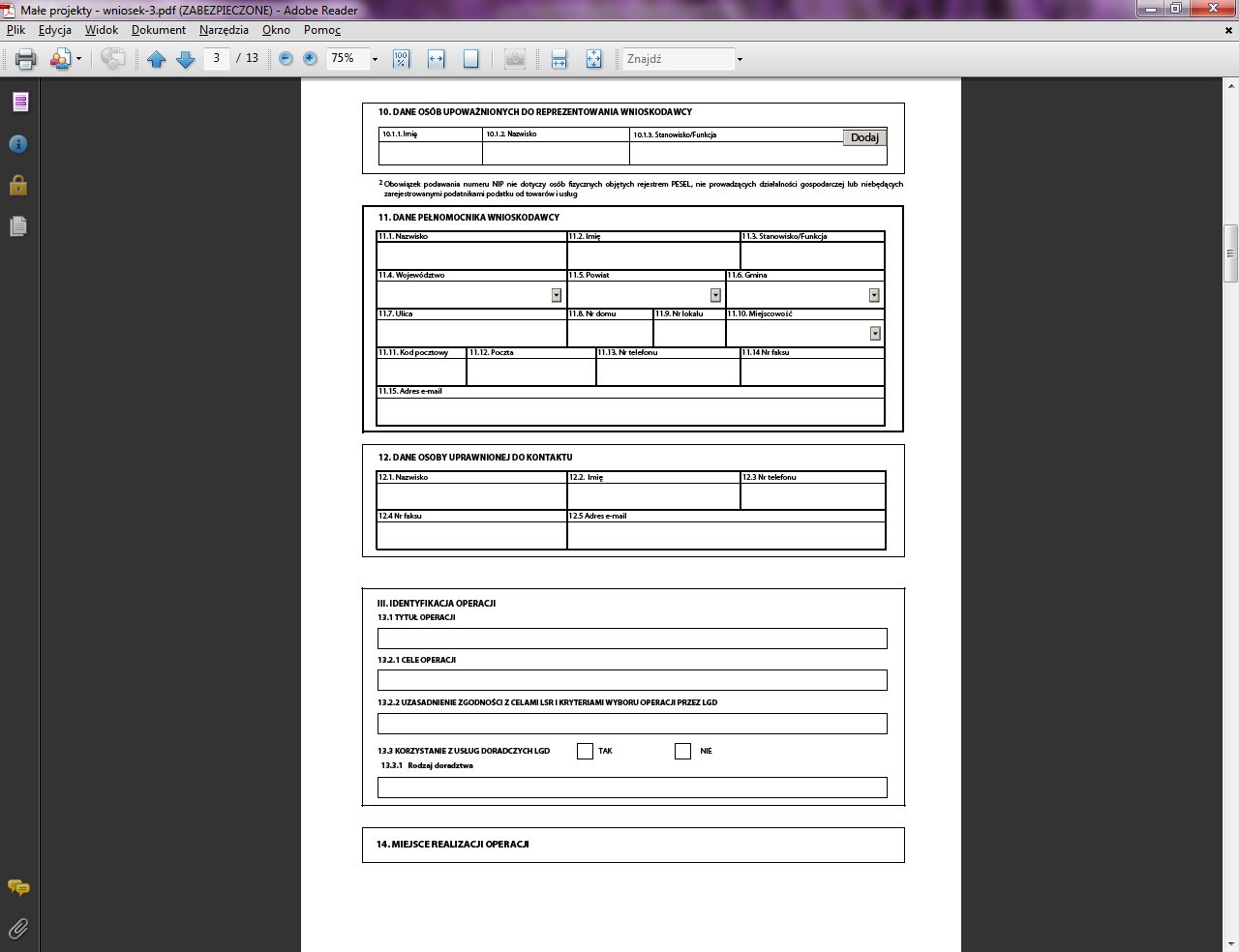 Uzasadnienie zgodności                       z celami LSR i kryteriami wyboru operacji przez LGD
Należy wskazać jakie cele, przedsięwzięcia lub wskaźniki przyjęte w lokalnej strategii rozwoju będą realizowane w ramach małego projektu oraz przedstawić uzasadnienie potrzeby realizacji tego właśnie projektu                 a także należy wykazać zgodność małego projektu z określonymi przez LGD kryteriami wyboru operacji.



Najważniejsze jest wskazanie w jakim stopniu realizacja operacji przyczyni się do realizacji celów określonych w LSR.
Matryca celów, 
celów szczegółowych, przedsięwzięć
 i wskaźników
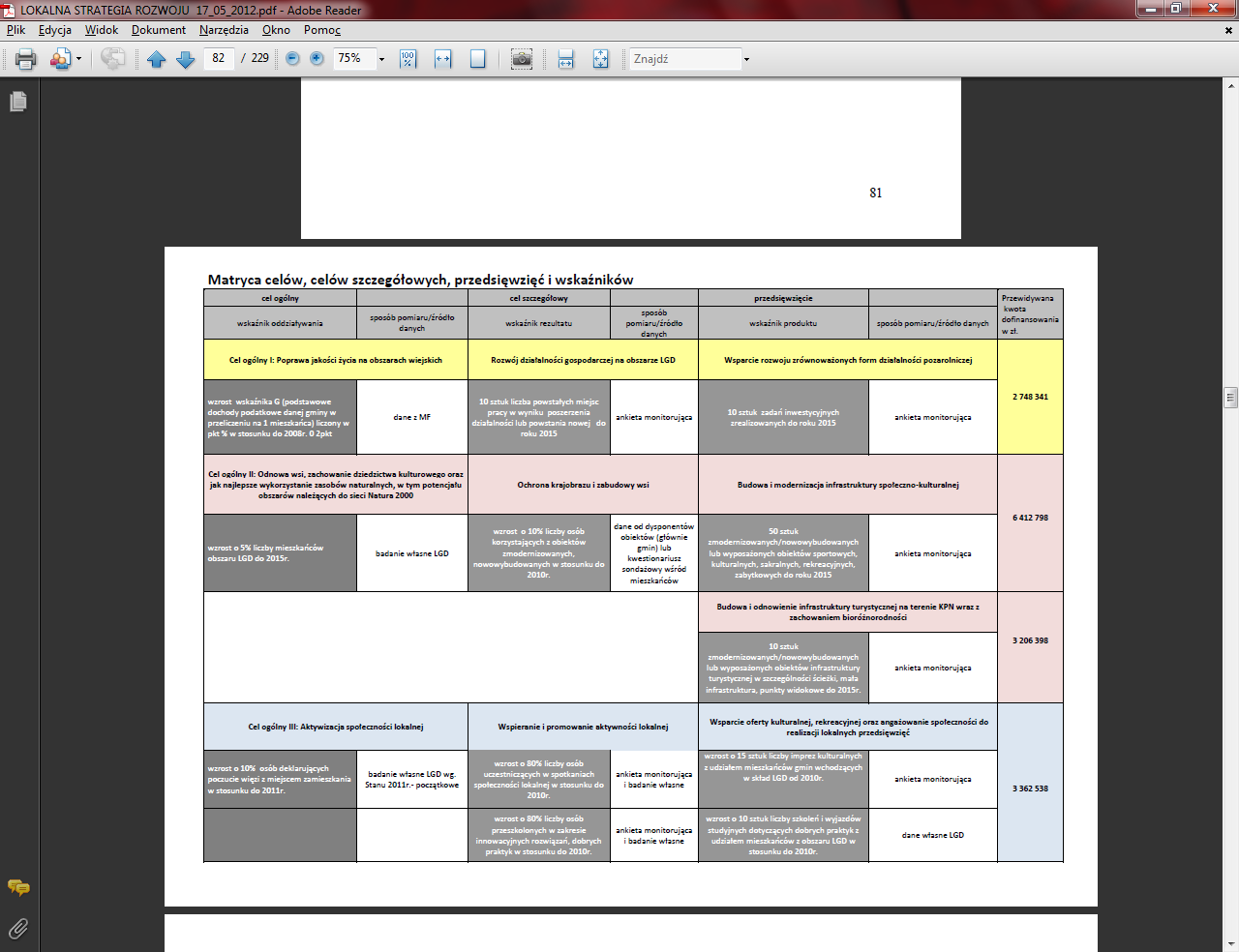 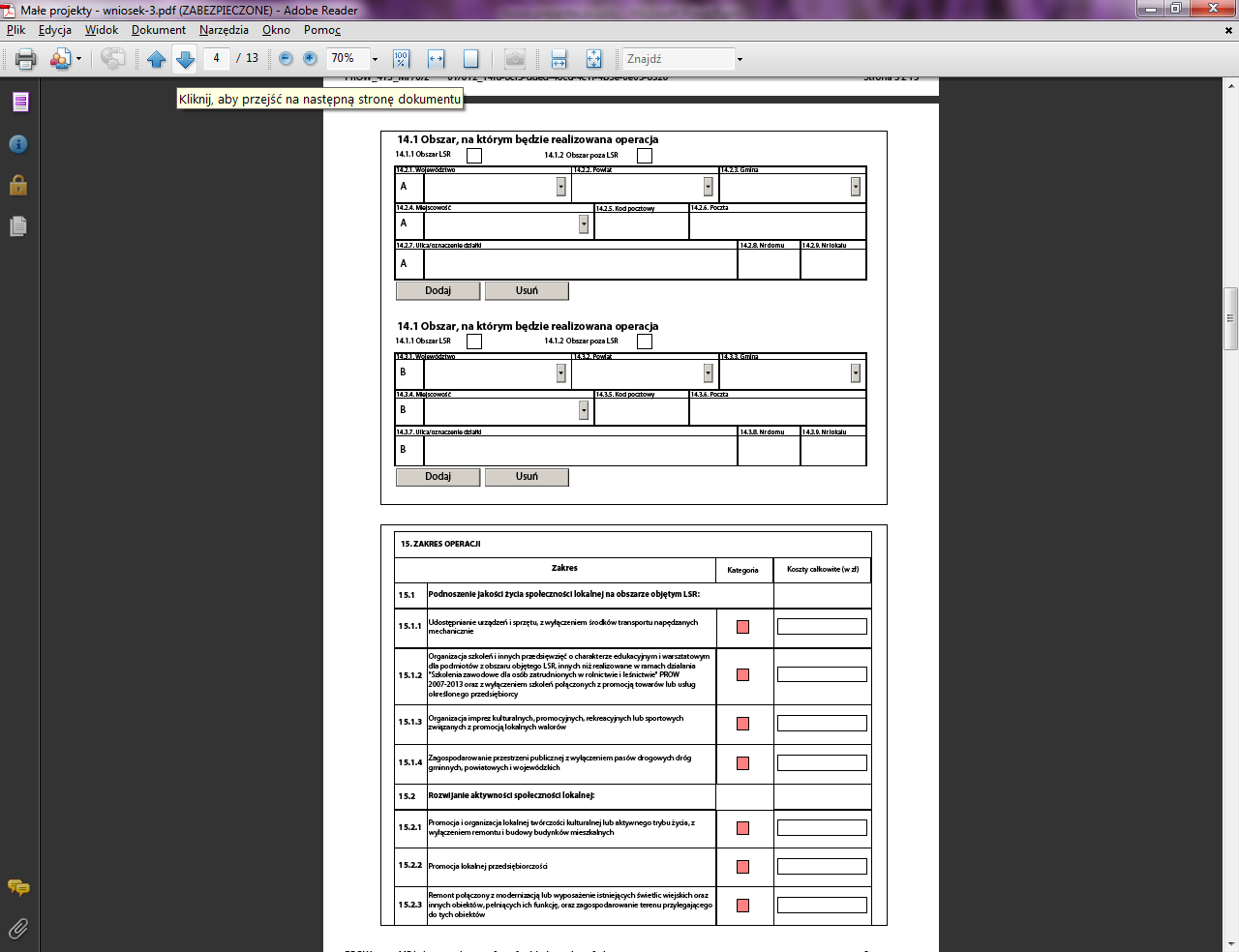 Operacje inwestycyjne muszą być realizowane na obszarze objętym LSR, operacje nieinwestycyjne mogą być realizowane poza obszarem objętym LSR. W przypadku operacji inwestycyjnych np. inwestycji liniowej polegającej na budowie szlaku rowerowego, istnieje możliwość częściowej realizacji małego projektu poza obszarem objętym LSR, jednak w takim przypadku koszty dotyczące części inwestycji zlokalizowanej poza obszarem objętym LSR nie są kosztami kwalifikowalnymi.
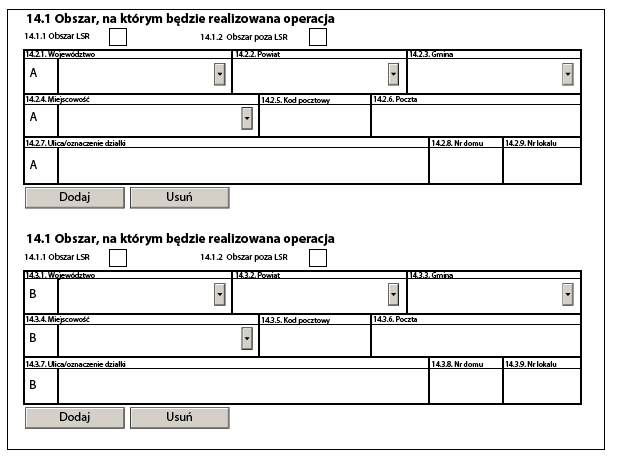 W przypadku, gdy operacja realizowana jest na nieruchomości: 

nieoznaczonej nazwą ulicy i numerem -w tym polu należy umieścić numer/numery   działek ewidencyjnych wraz z numerem/numerami obrębu ewidencyjnego nieruchomości, na której realizowana będzie operacja, 

nieoznaczonej jeszcze numerem domu/lokalu, znajdującej się w miejscowości,                         która nie posiada ulic –w polu tym należy umieścić numer/numery działek ewidencyjnych wraz z numerem/numerami obrębu ewidencyjnego nieruchomości, 

oznaczonej ulicą, ale nie mającej nadanego numeru domu–w polu tym należy wpisać nazwę ulicy oraz numer/numery działki (wraz z numerem/numerami obrębu ewidencyjnego nieruchomości).
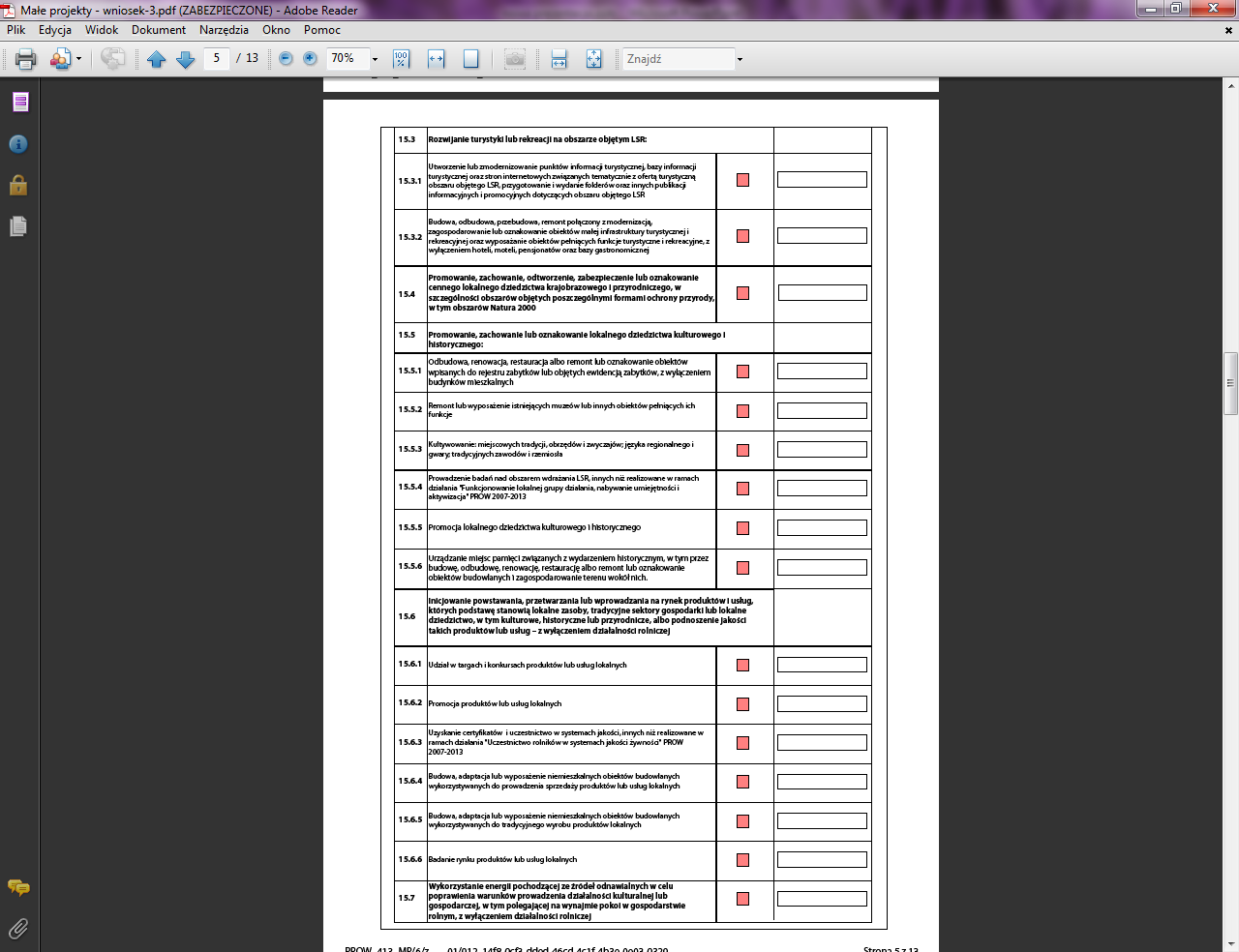 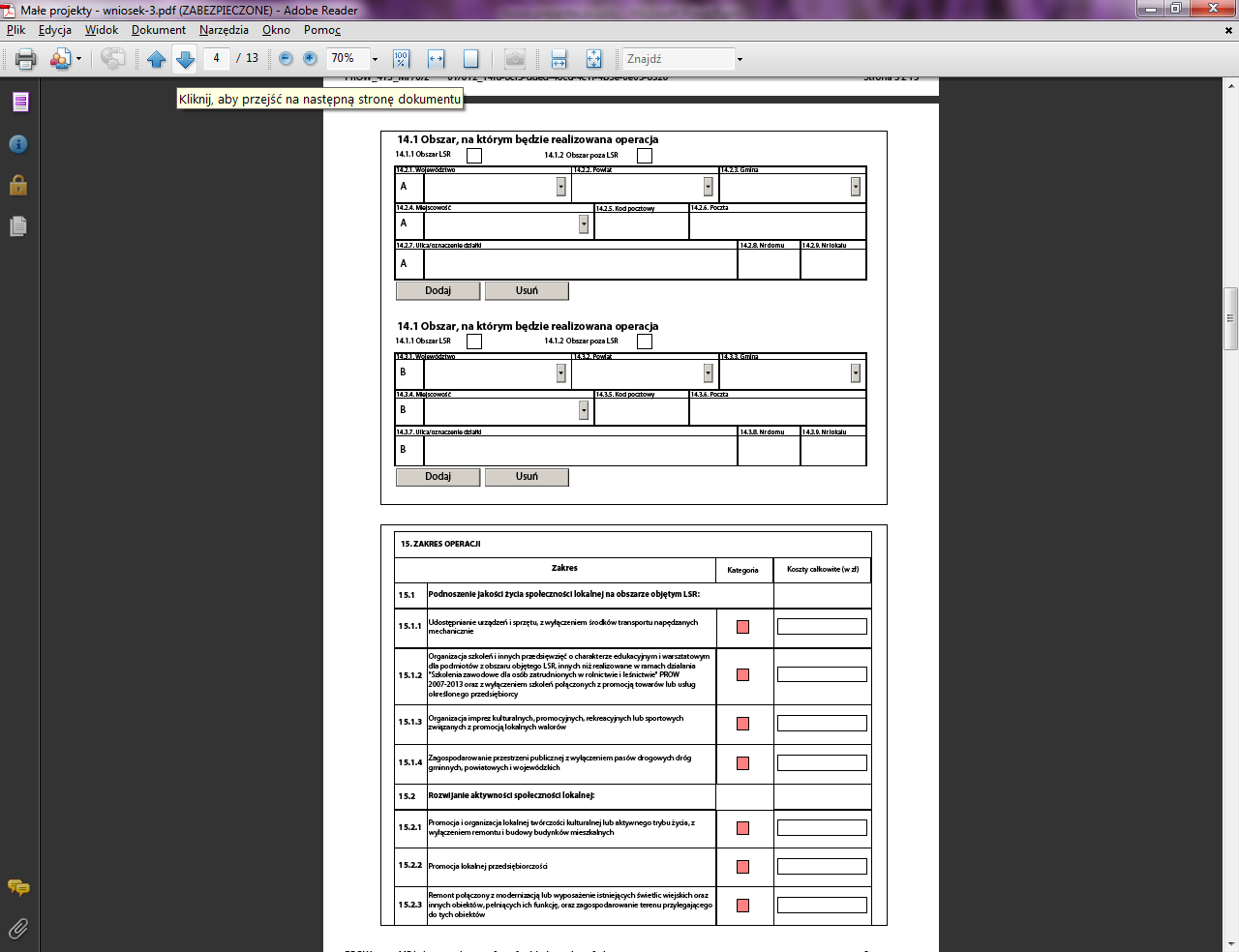 Należy zaznaczyć co najmniej 1 kategorię w którą wpisuje się projekt (można zaznaczyć kilka zakresów                    z tym, że muszą być ze sobą racjonalnie powiązane               i prowadzić do osiągnięcia celu).


Należy wpisać również kwotę kosztów całkowitych (koszty kwalifikowalne, niekwalifikowalne oraz koszt pracy własnej).
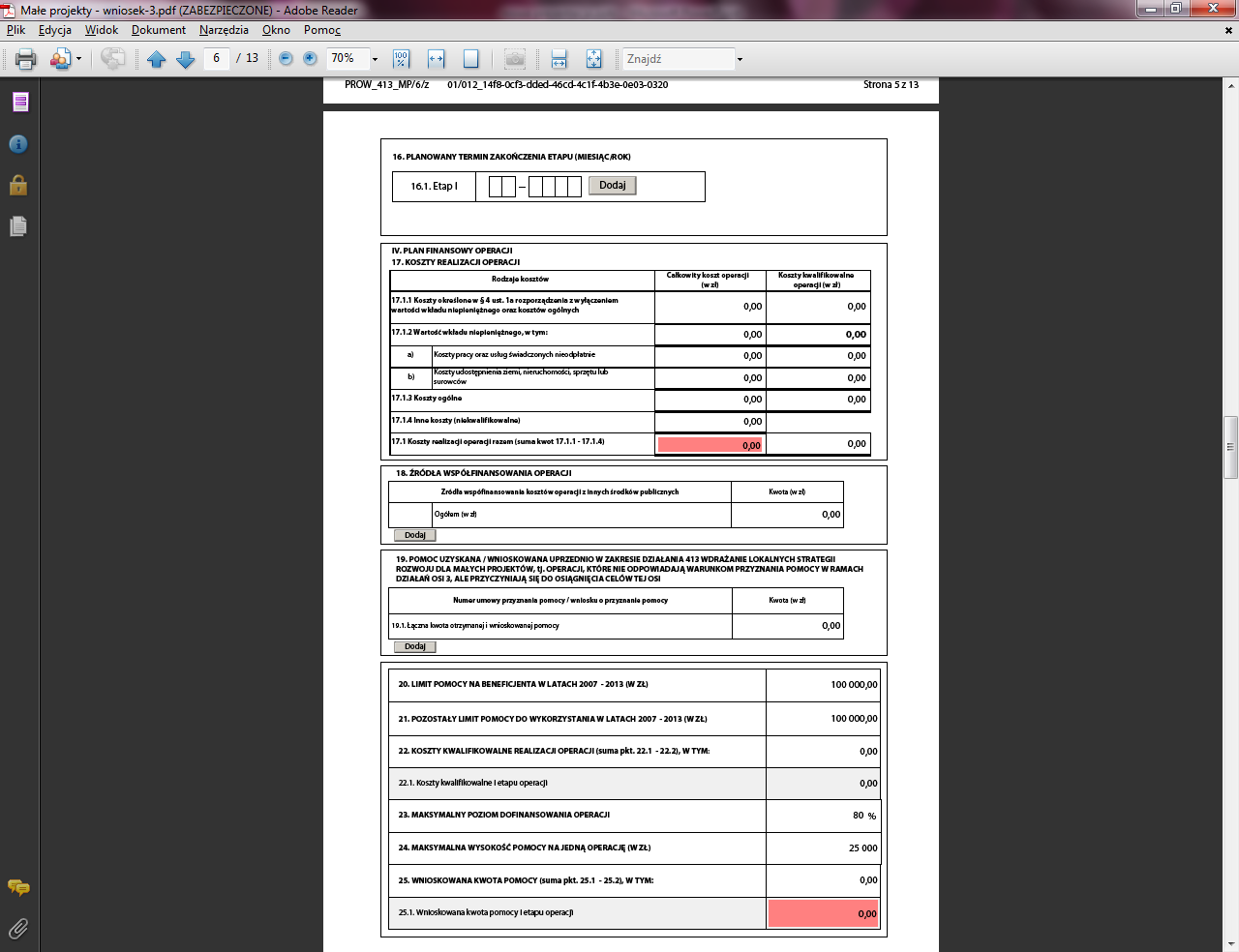 Wartości wierszy w kolumnach 1 i 2 mogą mieć takie same wartości,                gdy VAT jest kosztem kwalifikowalnym.
17.1.1 - koszty kwalifikowane
17.1.2 - wkład niepieniężny  - nieograniczony 
Koszty pracy oraz usług świadczonych nieodpłatnie wartość 1h pracy wynosi 19,20 zł
Koszt udostępnienia ziemi, nieruchomości sprzętu, surowców
17.1.3 – koszty ogólne
Koszty kwalifikowalne bezpośrednio związane z przygotowaniem          realizacją operacji jednakże                        o wysokości nie przekraczającej 10% kwoty określonej w polu 17.1.1
17.1.4 – inne koszty (niekwalifikowalne)
Jeżeli planowane do podniesienia                koszty nie mieszczą się w żadnej                         z kategorii kosztów wymienionych                    w wierszach 17.1.1-17.1.3, a są bezpośrednio związane związane z realizacją operacji, należy umieścić je  w polu 17.1.4 Inne koszty (niekwalifikowalne).
17.1 – koszty realizacji operacji razem
suma kwot 17.1.1-17.1.4
Należy wskazać źródła współfinansowania operacji ze źródeł publicznych np.: Fundusz Kościelny, dochody własne jednostki samorządu terytorialnego lub subwencje ogólne.
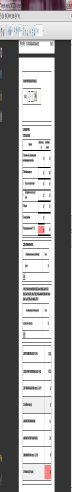 Dla instytucji kultury w celu uniknięcia uzasadnionego zarzutu podwójnego finansowania formę dotacji można przyjąć wyłącznie w odniesieniu do wysokości                   wkładu własnego Wnioskodawcy.                                          W części refundowanej finansowanie zadania może mieć formę pożyczki udzielonej                        z budżetu jednostki samorządu terytorialnego, ewentualnie ze środków uzyskanych z kredytu, poręczonego w razie potrzeby przez gminę.
Pomoc na małe projekty w latach                   2007-2013 przyznaje się do wysokości limitu 100 tysięcy złotych na Beneficjenta dlatego konieczne jest weryfikowanie kwot pomocy wypłaconych                                 na zrealizowane małe projekty oraz kwot przyznanych.

Należy wypełnić  w przypadku, Pomoc                   na małe projekty w latach 2007-2013 przyznaje się do wysokości limitu                             100 tysięcy złotych na Beneficjenta dlatego konieczne jest weryfikowanie kwot pomocy wypłaconych                                     na zrealizowane małe projekty oraz kwot przyznanych. Należy wypełnić                                    w przypadku, gdy w obecnym okresie programowania (na lata 2007– 2013) Wnioskodawca korzystał lub korzysta                      z pomocy w ramach małych projektów,    tj. ma zawartą umowę / umowy przyznania pomocy lub złożony wniosek / wnioski o przyznanie pomocy gdy                          w obecnym okresie programowania                          (na lata 2007– 2013) Wnioskodawca korzystał lub korzysta z pomocy w ramach małych projektów, tj. ma zawartą umowę / umowy przyznania pomocy lub złożony wniosek / wnioski o przyznanie pomocy.
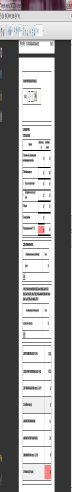 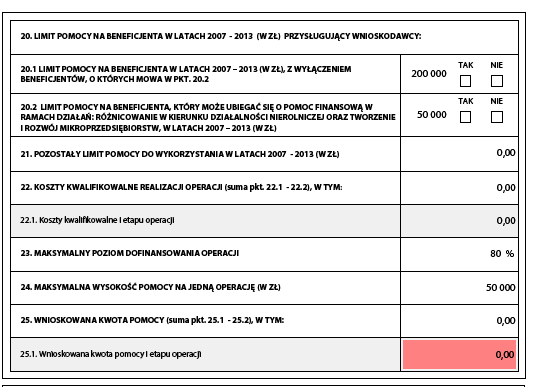 25. Wnioskowana kwota pomocy nie może przekraczać:
 80% kosztów kwalifikowalnych
 25 tysięcy złotych
 pozostałego limitu pomocy do wykorzystania
22. Koszty kwalifikowalne
Łącznie z wartością wkładu niepieniężnego
 oraz kosztami ogólnymi
21. Pozostały limit pomocy do wykorzystania
100 tysięcy złotych minus pkt 19.1
 (łączna kwota otrzymanej                            i wnioskowanej pomocy)
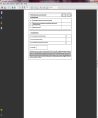 Wnioskowana kwota zaliczki                            nie może przekroczyć 50% Wnioskowanej kwoty pomocy przypadającej na koszty kwalifikowalne realizacji operacji                 w części dotyczącej inwestycji                (pole 26.2).
Zaliczka nie może być wypłacona odnośnie kosztów kwalifikowalnych (w części dotyczącej inwestycji), które zostały już poniesione.
Warunkiem wypłacenia zaliczki        jest ustanowienie gwarancji bankowej lub równoważnej gwarancji odpowiadającej 110 % kwoty zaliczki oraz jej złożenie w dniu podpisania umowy przyznania pomocy.
Koszty gwarancji są kosztami kwalifikowanymi, przy czym termin „koszt gwarancji bankowych’’ dotyczy opłat poniesionych  w związku z utworzeniem gwarancji bankowej, jednakże termin ten nie obejmuje środków przeznaczonych na zabezpieczenie gwarancji bankowych.
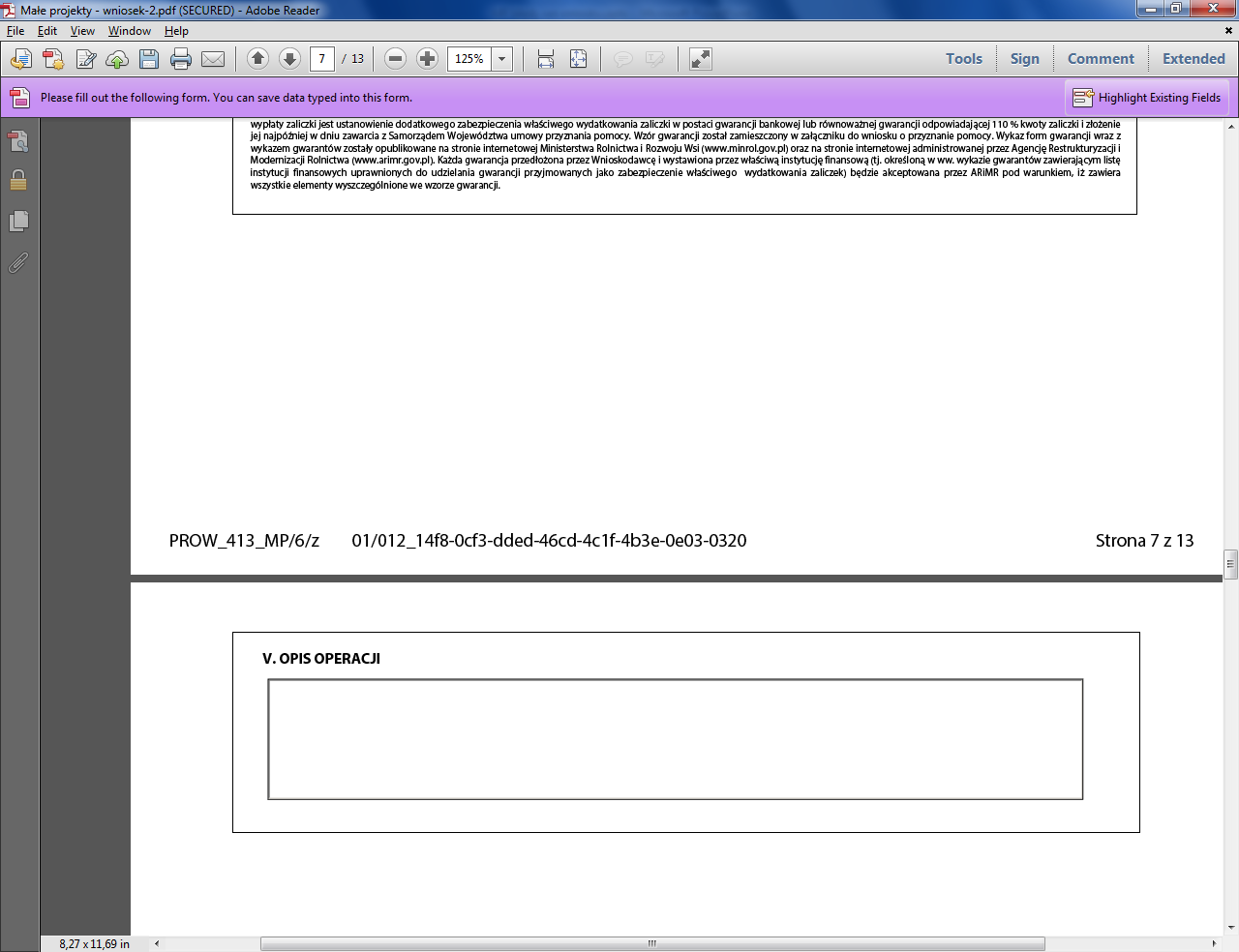 Opis operacji powinien:

umożliwić weryfikację planowanych do osiągnięcia celów w odniesieniu do zakładanych rezultatów
być zwięzły i jednocześnie powinien uzasadniać wysokość wnioskowanej kwoty pomocy, w tym zakres operacji i wysokość wskazanych w Zestawieniu rzeczowo-finansowym operacji kosztów
zawierać informacje w jaki sposób rezultaty będą mierzalne  w trakcie operacji
uzasadnić możliwość osiągnięcia celu poprzez zakładany zakres i czas realizacji operacji                w kontekście przyjętych nakładów
zawierać zakładane efekty rzeczowe operacji jakie planowane są do osiągnięcia przez realizację operacji z podaniem wartości liczbowych – mogą to być wskaźniki produktu oraz wskaźniki rezultatu.
OPIS ZADAŃ -  Opis zadań stanowi szczegółową charakterystykę zadań wymienionych w zestawieniu rzeczowo – finansowym. Wnioskodawcy zbyt ogólnie określają zadania planowane do realizacji. Uszczegółowienie powinno pozwolić na weryfikację                           cen rynkowych.
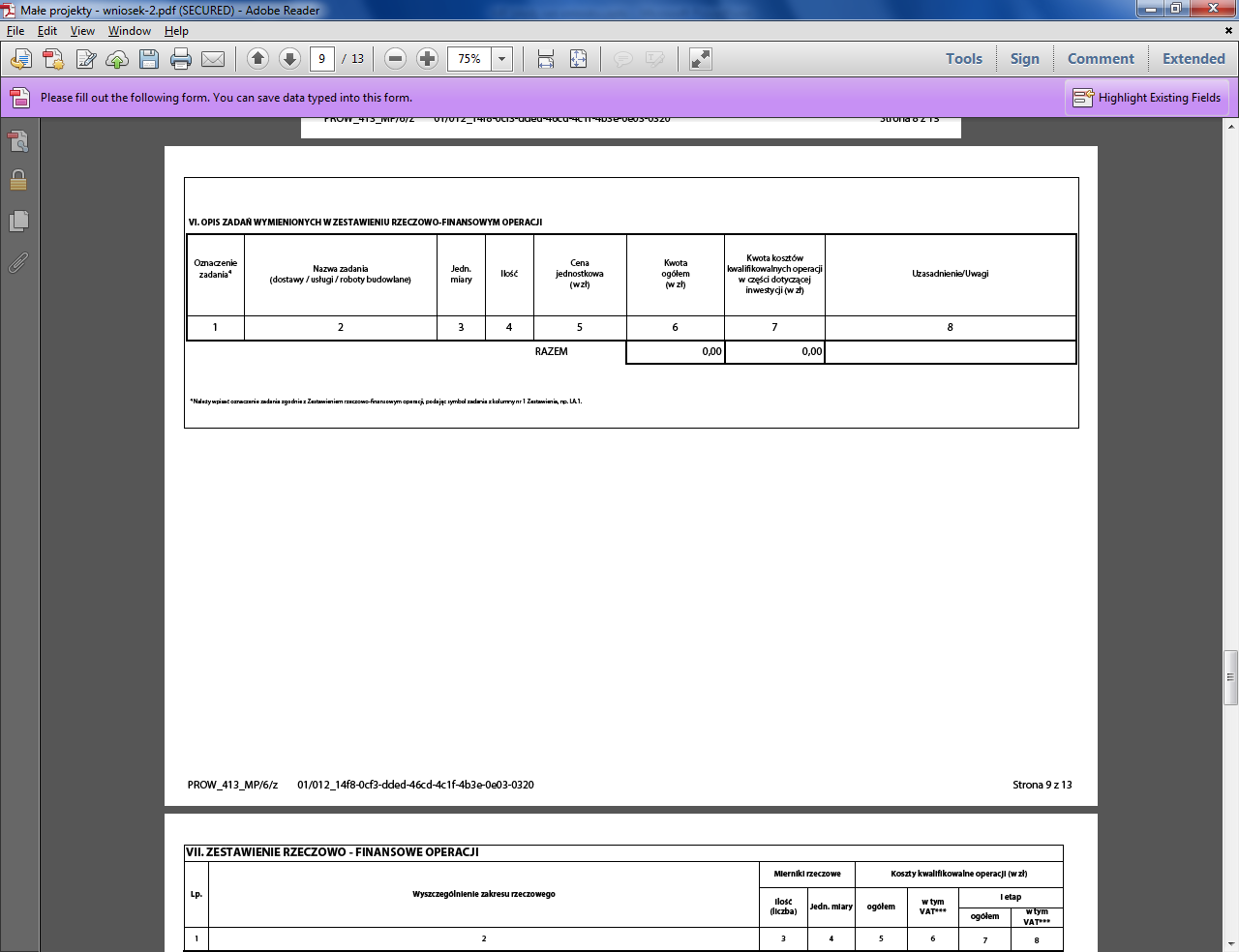 VII Zestawienie rzeczowo – finansowe operacji -                                       w nagłówku każdej części, w wierszu A,B… należy umieścić nazwę zadania.
      Błędnie obliczany VAT - obliczany od kwoty brutto.
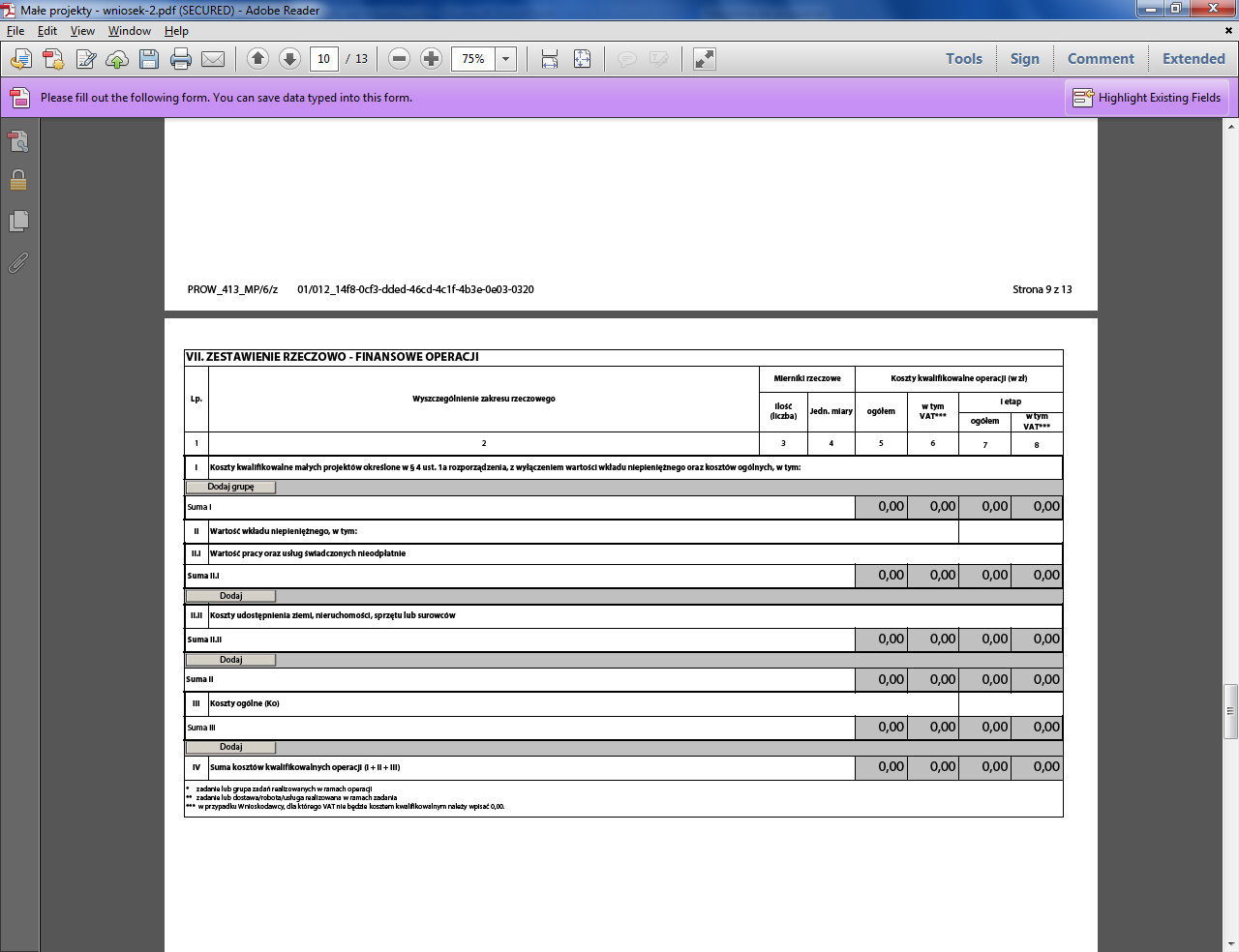 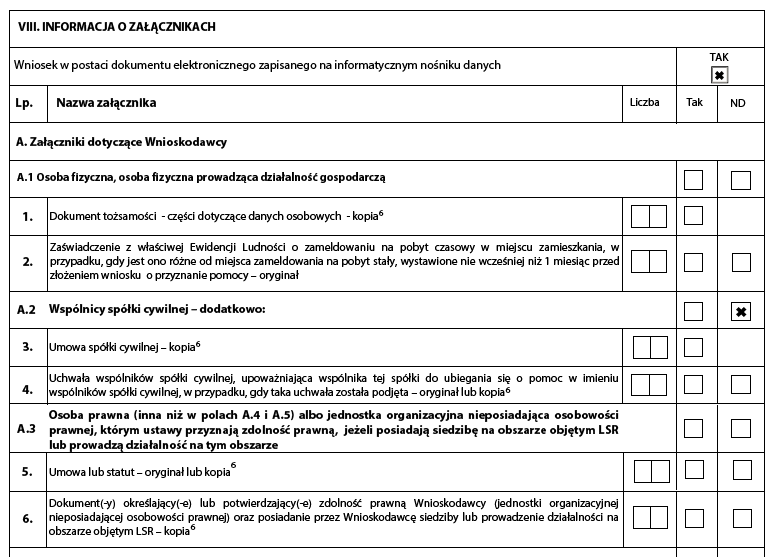 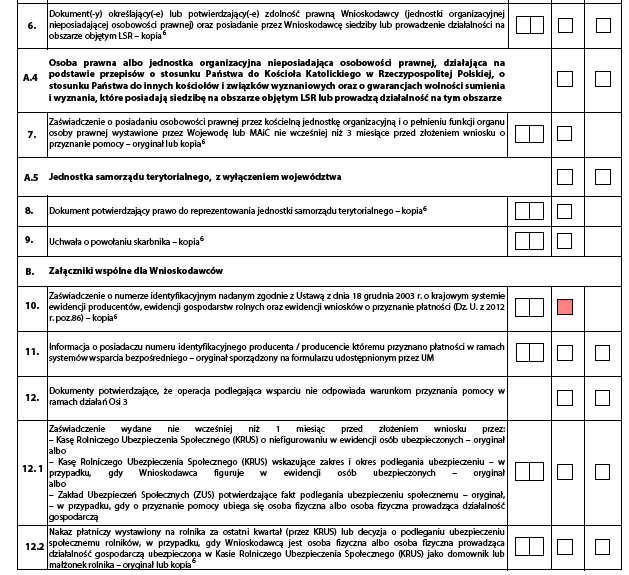 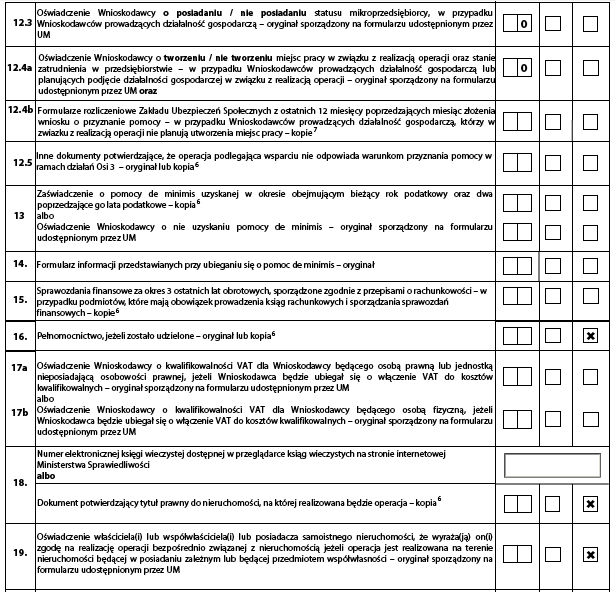 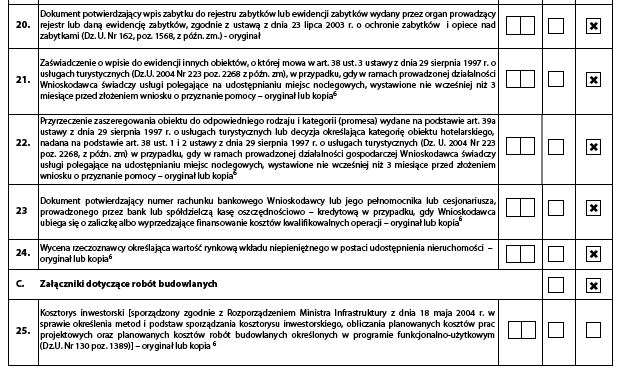 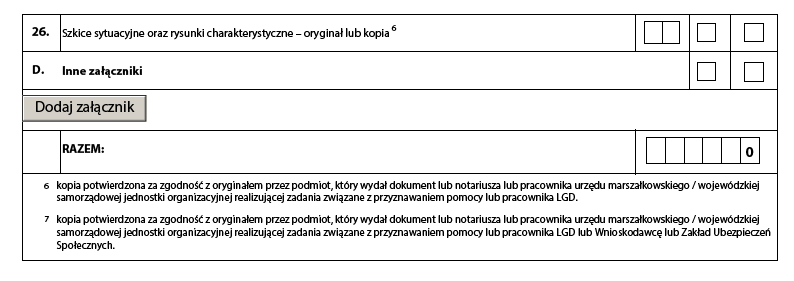 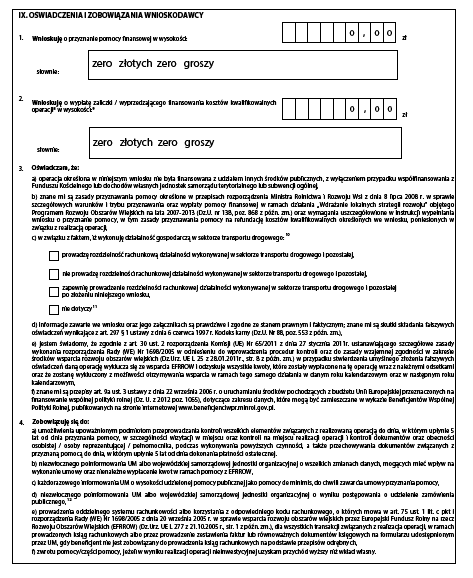 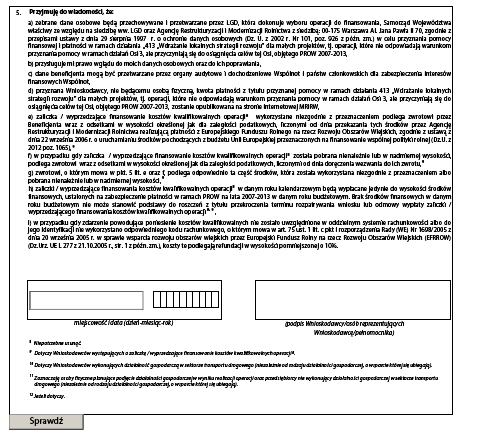 podpis Wnioskodawcy /
osób reprezentujących wnioskodawcę /
Pełnomocnika !
Miejscowość i data !
Sprawdzenie poprawności wniosku !
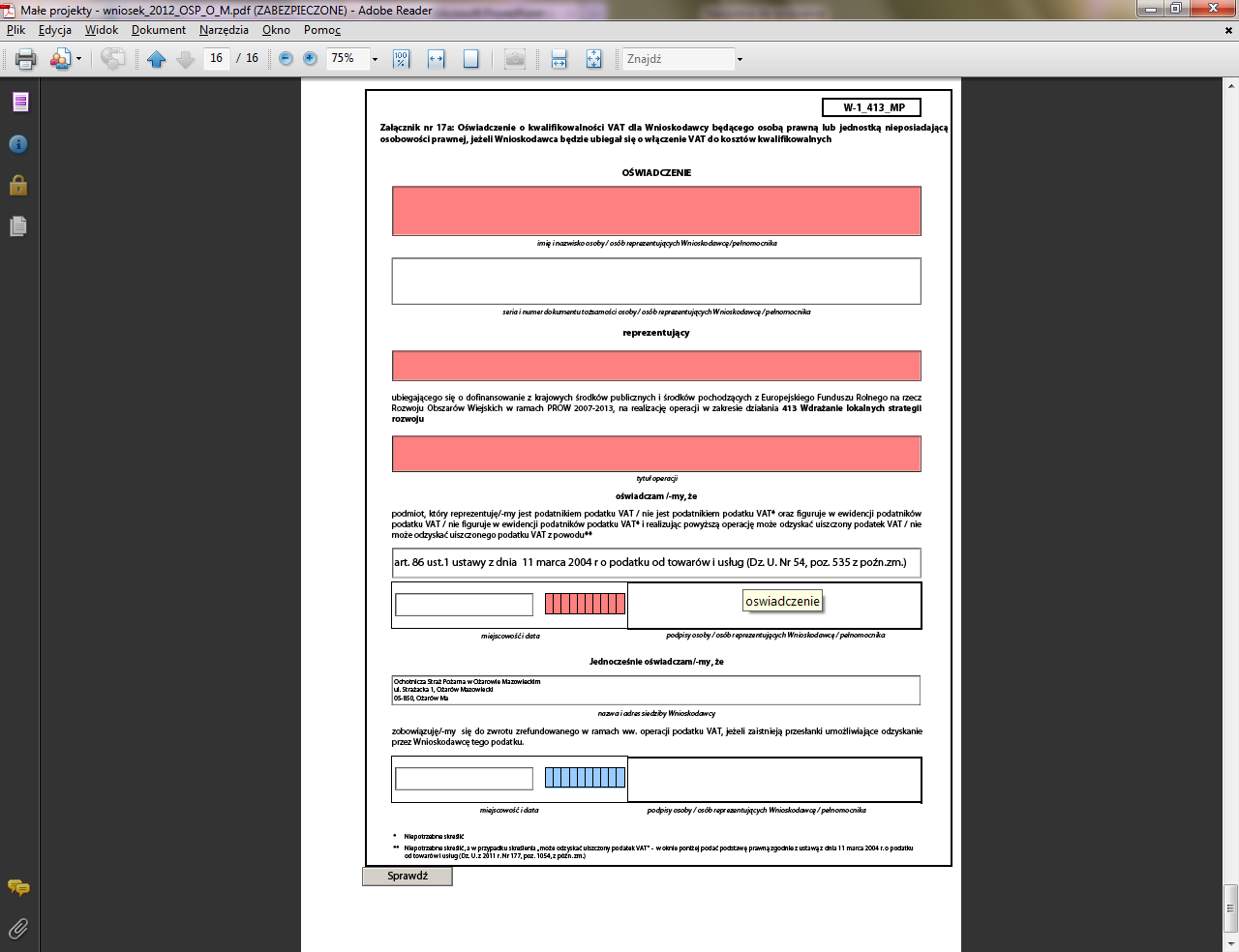 Oświadczenie 
o kwalifikowalności VAT
 dla Wnioskodawców będącego osobą prawną lub jednostką nieposiadającą osobowości prawnej
art. 86 ust. 1 ustawy                              z dnia 11 marca 2004 r.                        o podatku od towaru i usług 
(Dz. U. Nr 54, poz. 535 z póżn. zm.)
Błędy na etapie planowania operacji
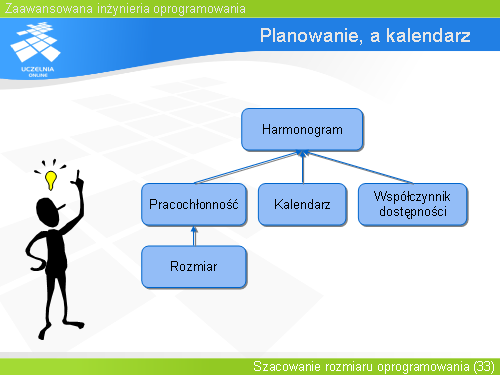 1. Etapowanie operacji w ramach kilku wniosków


 Operacja musi stanowić zamkniętą całość, a nie być sztucznie wydzielonym elementem w celu uzyskania dodatkowej pomocy.   

 Realizacja operacji musi się przyczynić do osiągnięcia przedstawionego celu operacji.
2. Łączenie zakresów operacji, które nie stanowią jednolitego przedsięwzięcia

    Operacja musi stanowić jedną, spójną, logiczną, 
    zamkniętą całość.

   (Nie kwalifikujemy kosztów działalności Wnioskodawcy)
3. Rozbieżność  pomiędzy celami, zakresem 
i opisem operacji

     Opis operacji             zakres operacji                        cele operacji
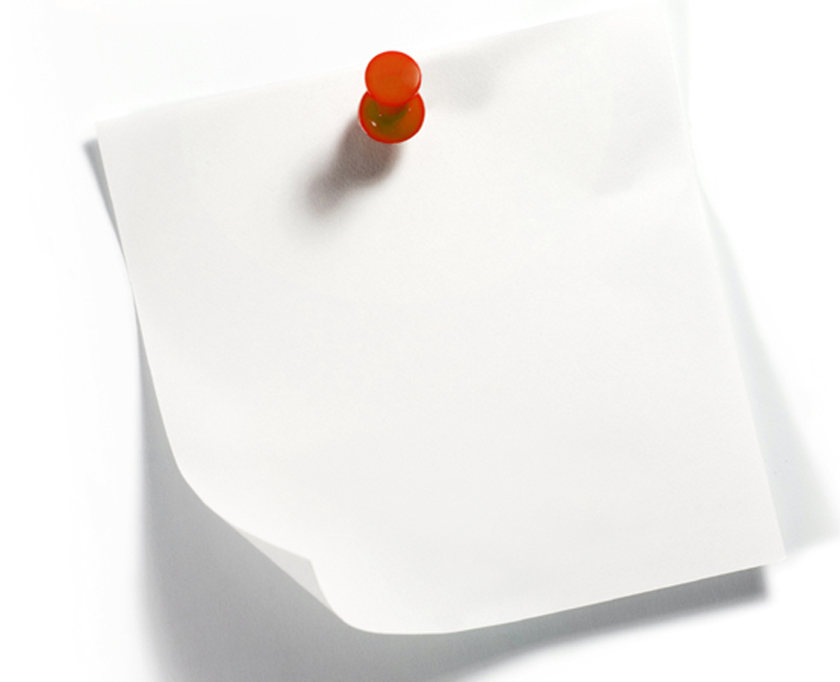 R o z l i c z a n i e
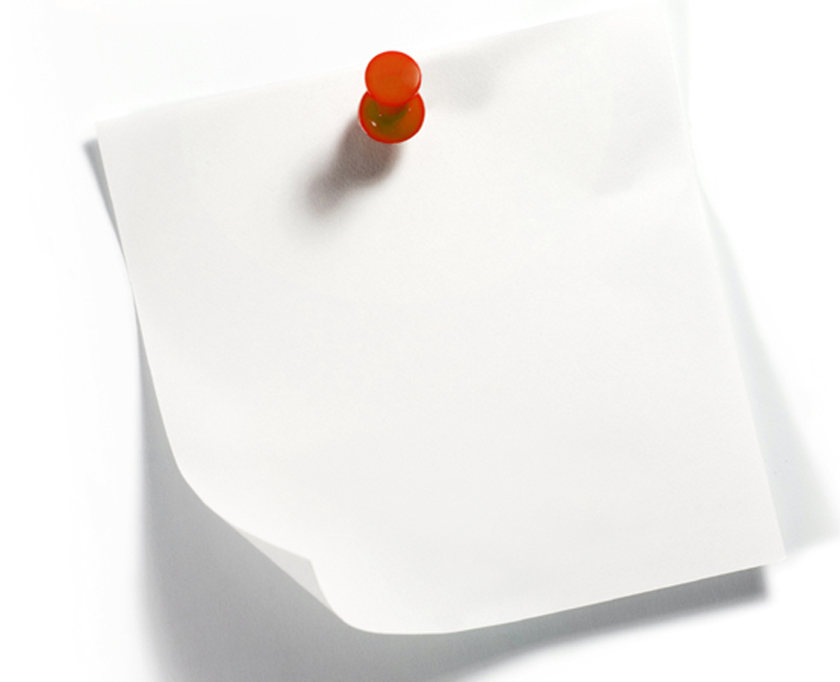 Wniosek o płatność
,,Małych   Projektów’’
Działanie 413 Wdrażanie lokalnych strategii rozwoju PROW 2007 – 2013                                                                   dla małych projektów, tj. operacji, które nie odpowiadają warunkom przyznania pomocy                                          w ramach działań Osi 3, ale przyczyniają się  do osiągnięcia celów tej Osi
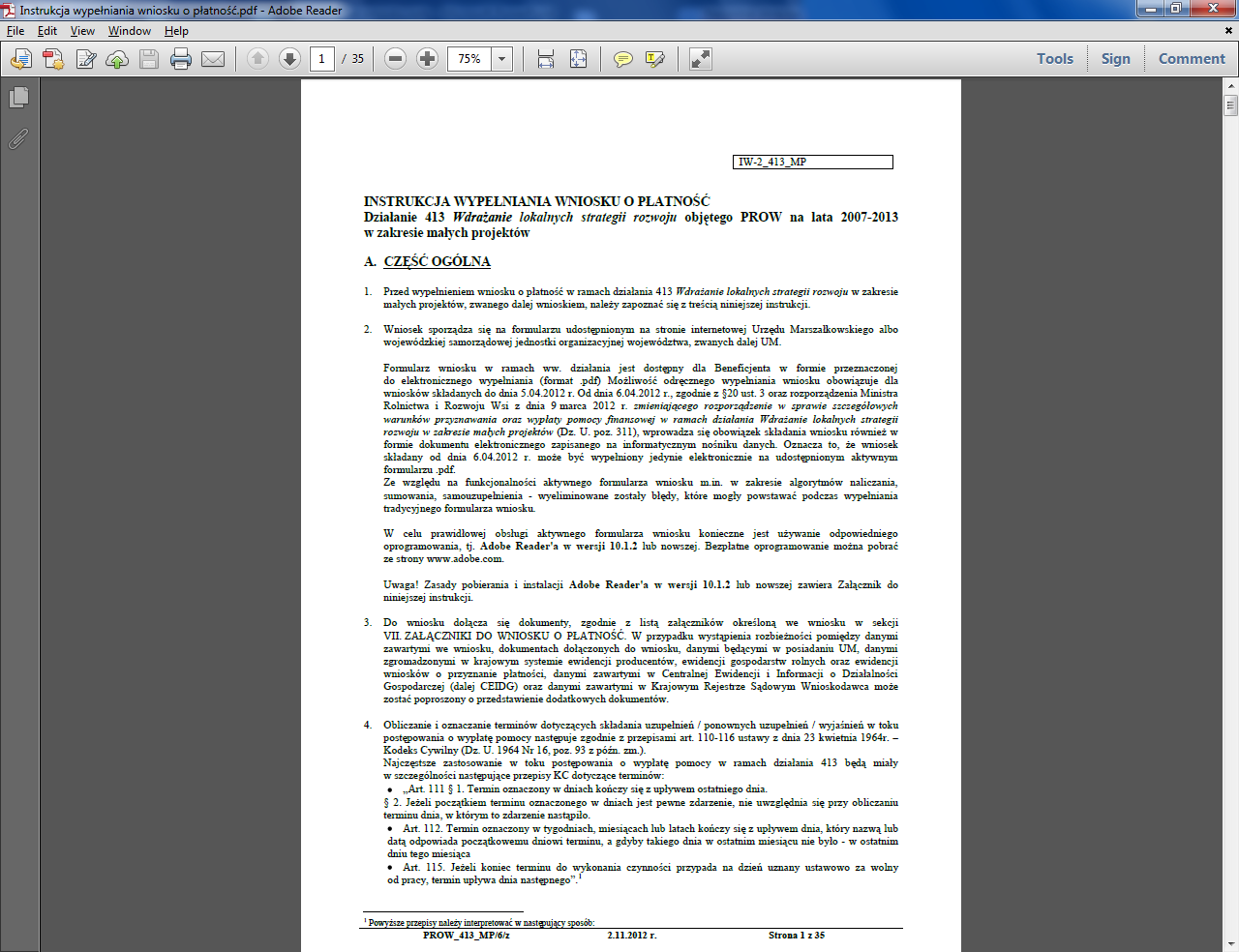 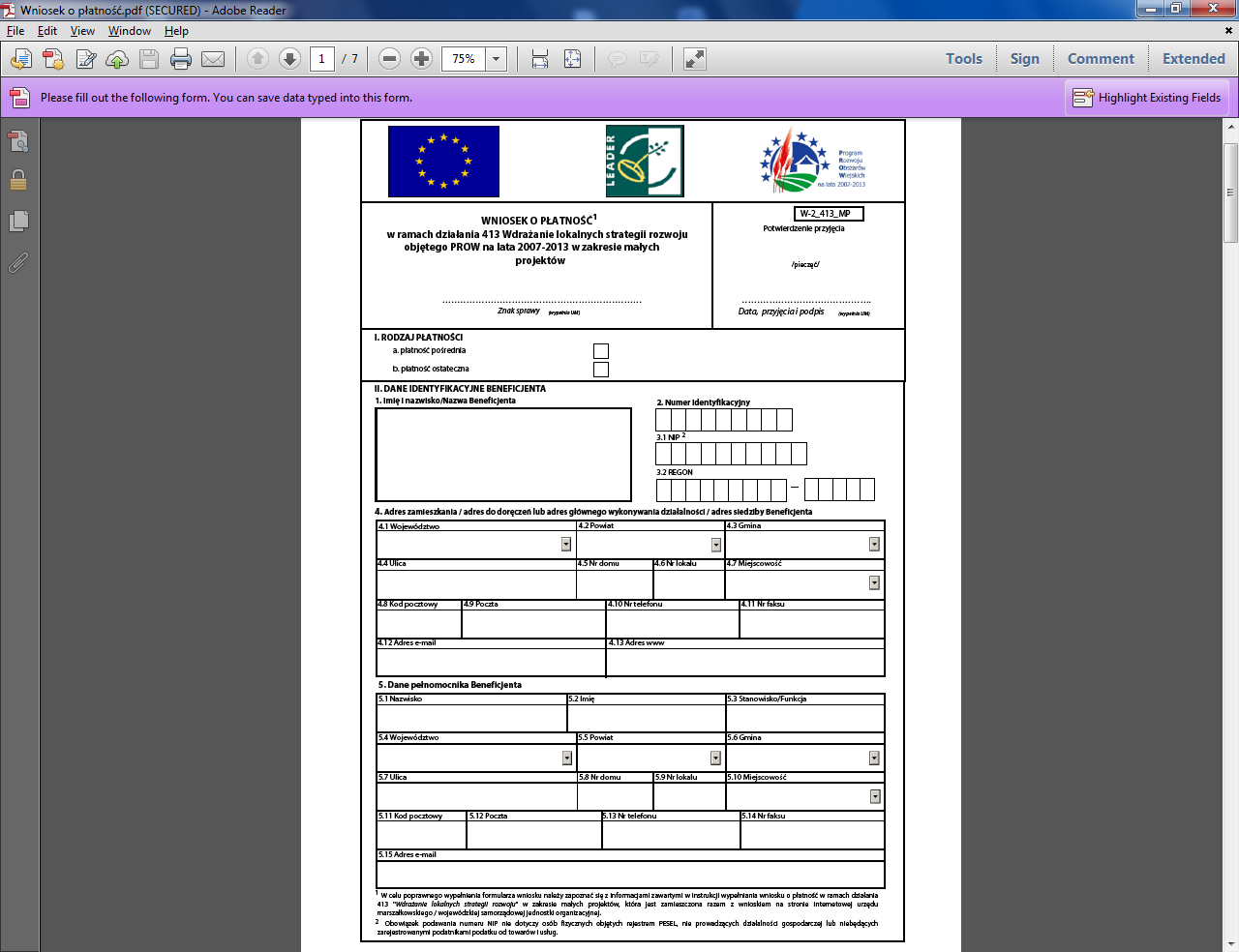 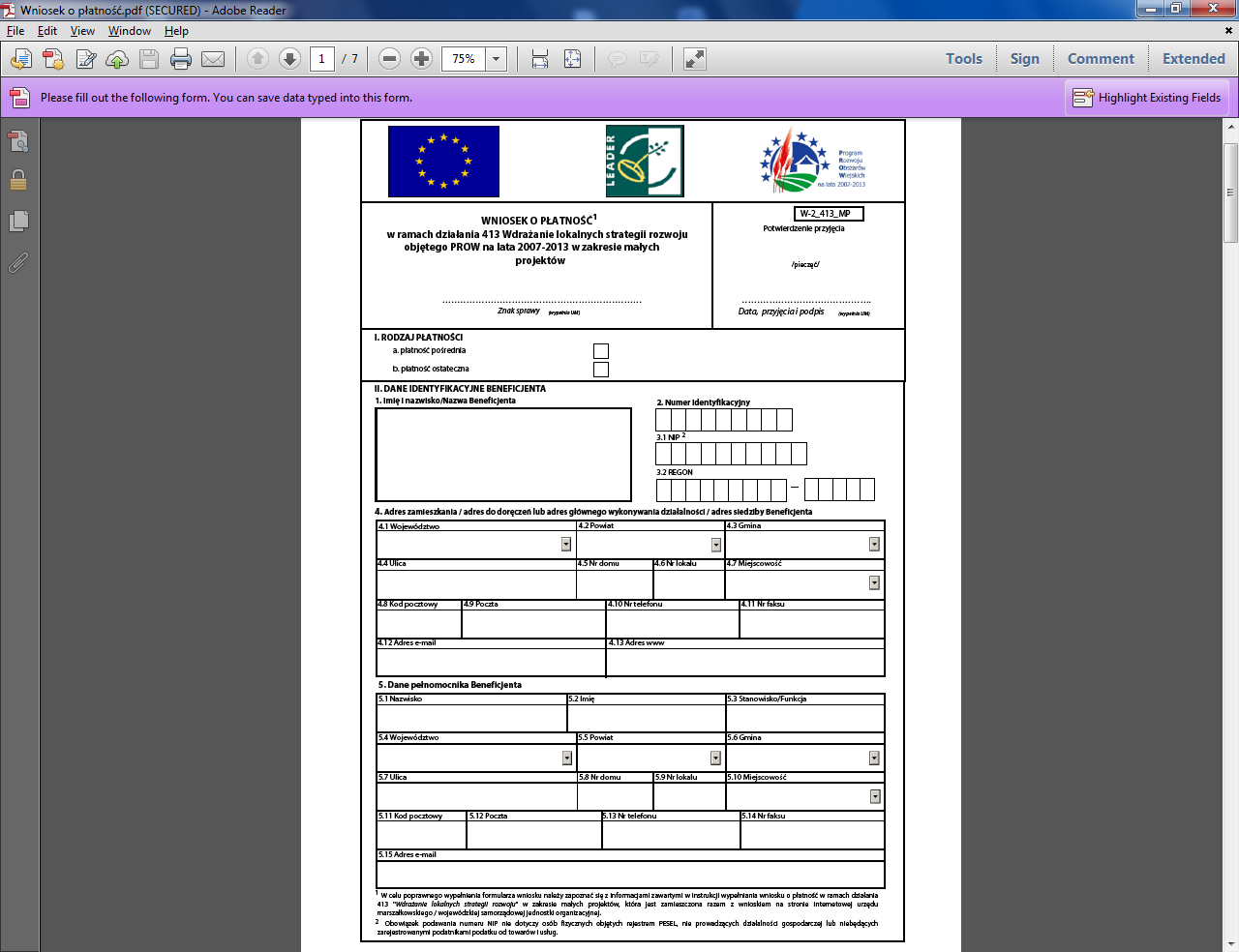 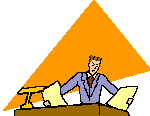 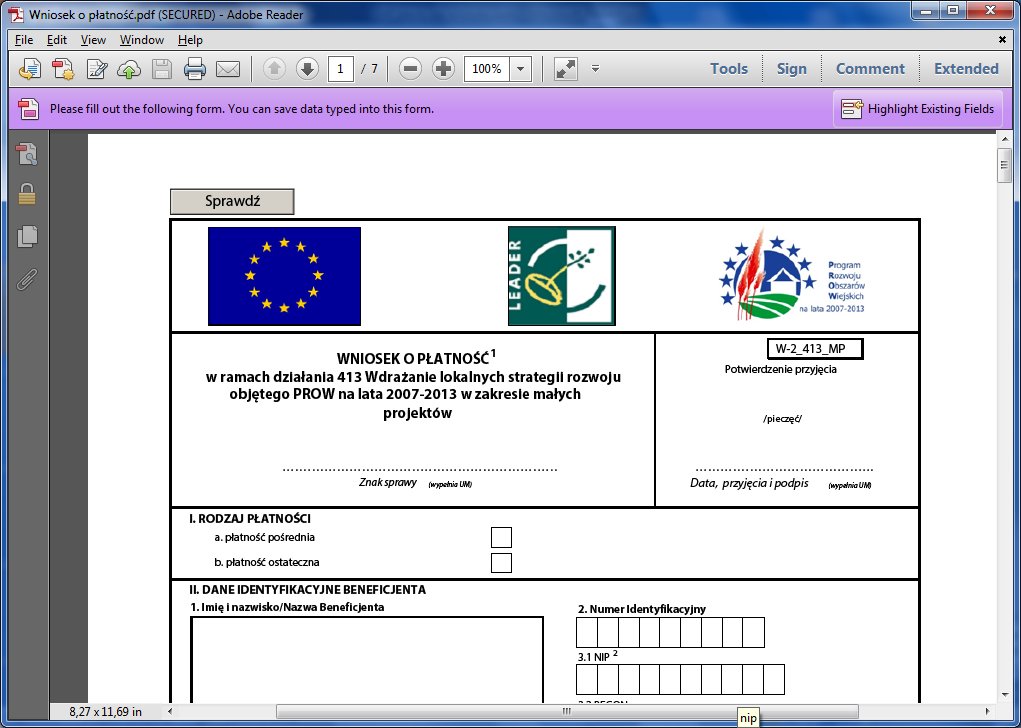 Jeśli beneficjent korzysta                              z aktywnego formularza wniosku – pola, które nie dotyczą wnioskodawcy należy pozostawić niewypełnione
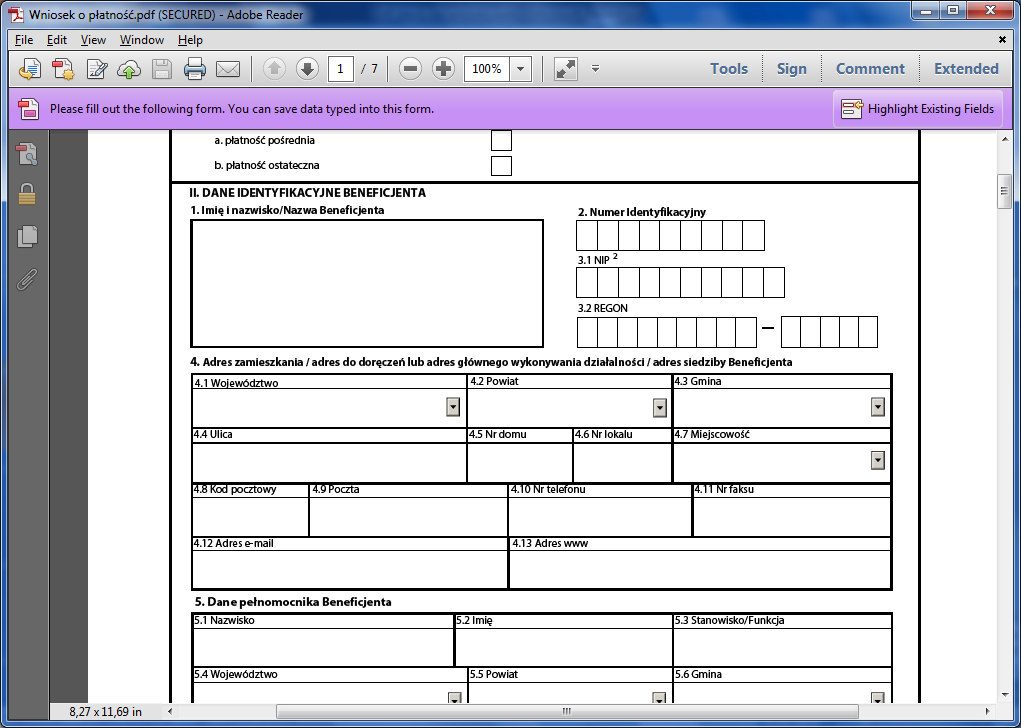 Nazwa beneficjenta musi być zgodny z KRS                           lub innym dokumentem
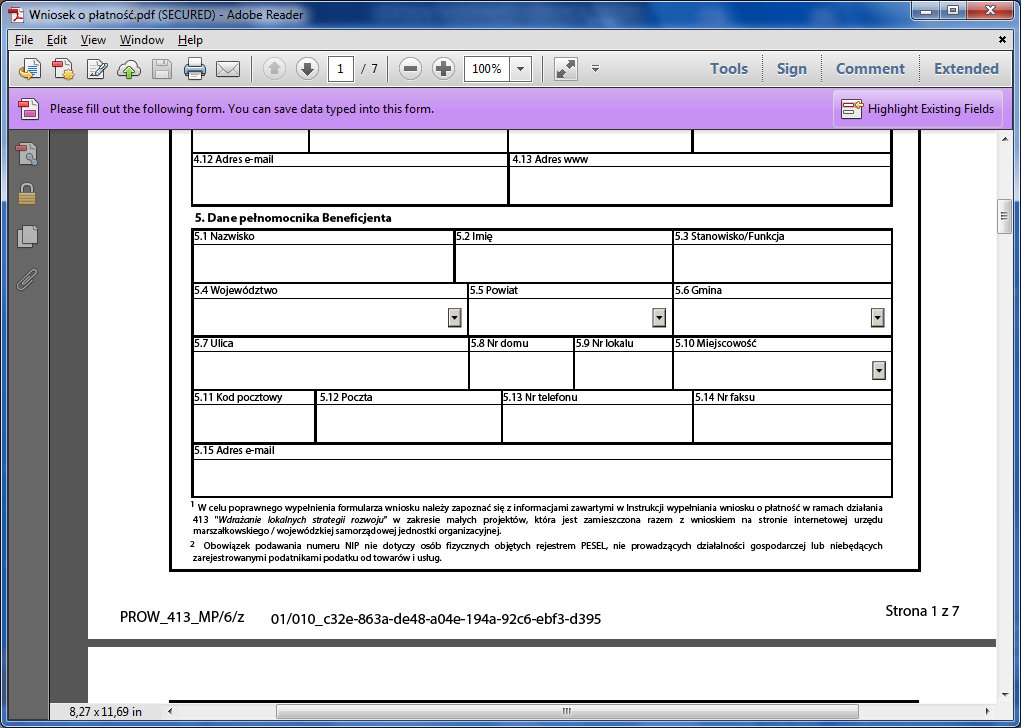 Dane pełnomocnika wpisujemy jeśli został ustanowiony
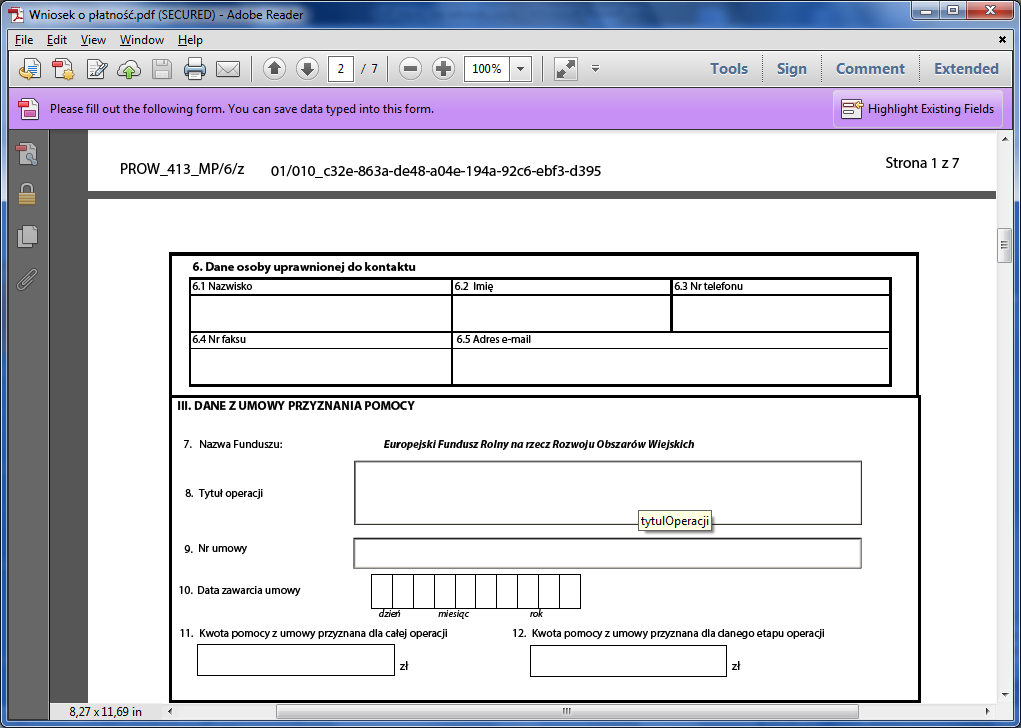 Osoba do kontaktu powinna posiadać wiedzę 
na temat wniosku
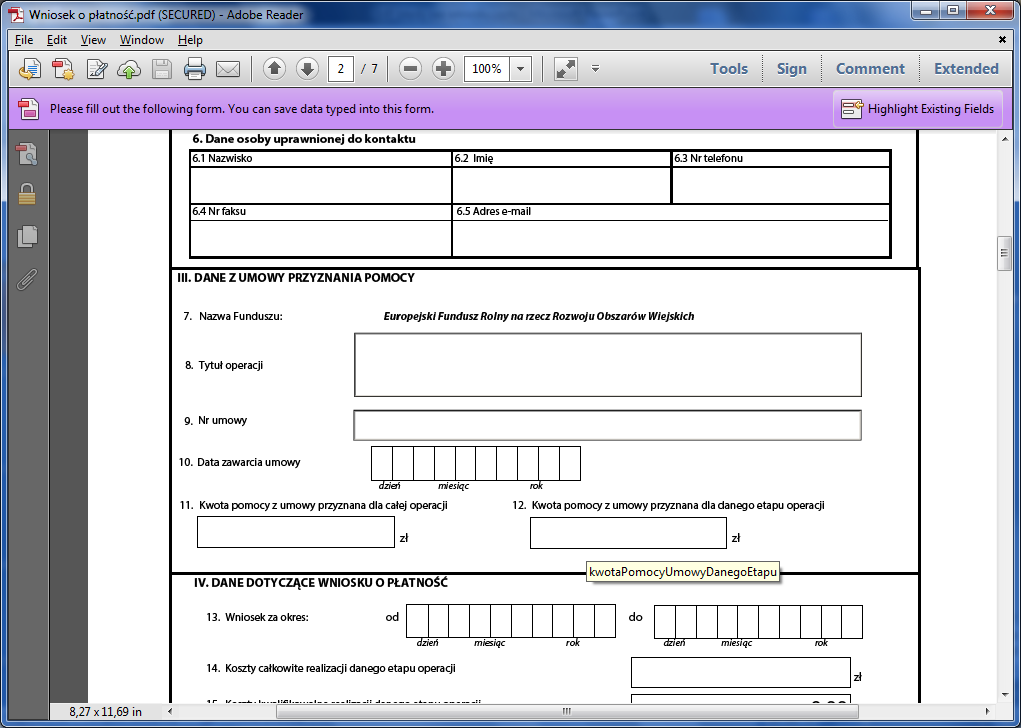 Należy wpisać dane z umowy
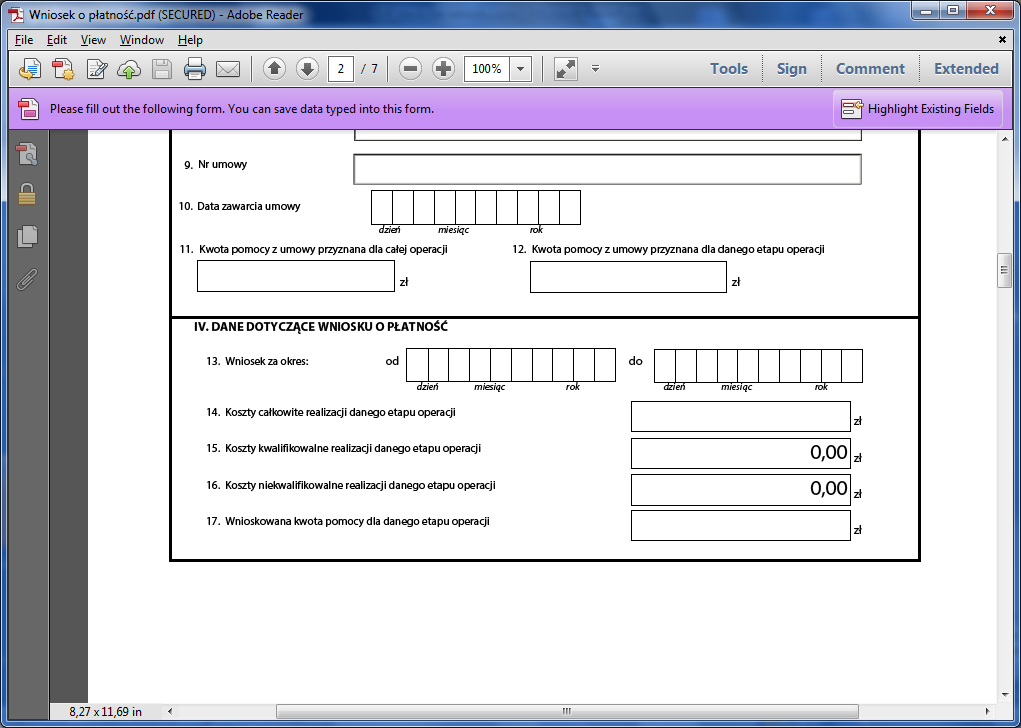 Przypuszczalna data złożenia wniosków w UM
Data złożenia wniosku                w LGD
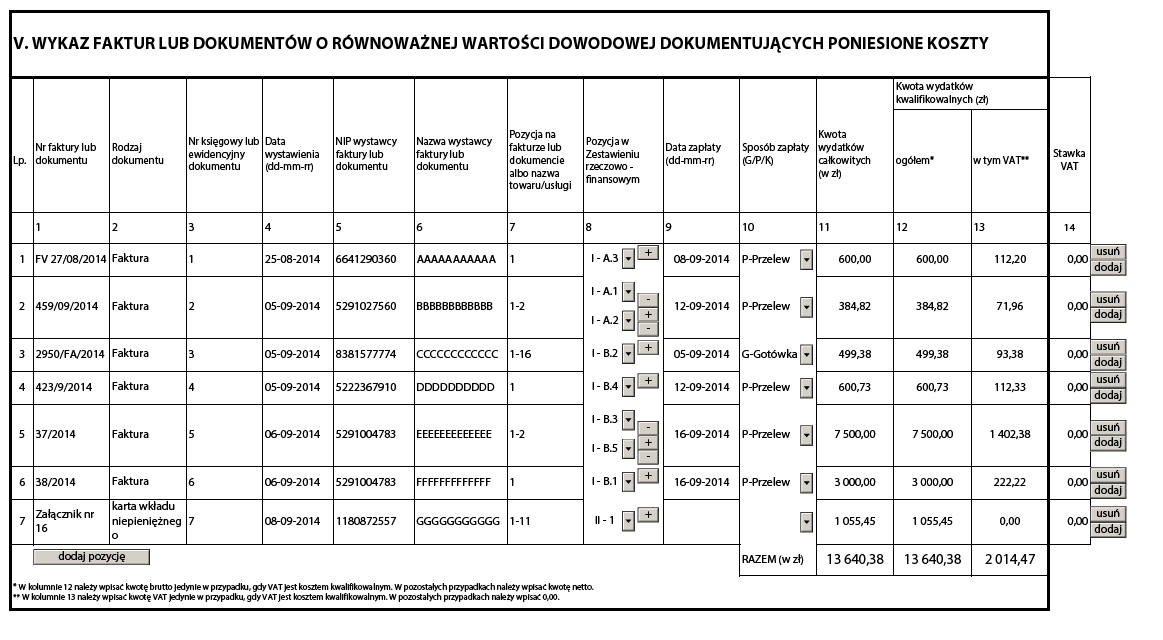 wpisujemy dane z dokumentów faktycznie posiadanych 


 należy wpisać również „Zestawienie pracy własnej”
Zestawienie rzeczowo-finansowe z realizacji operacji dla etapu
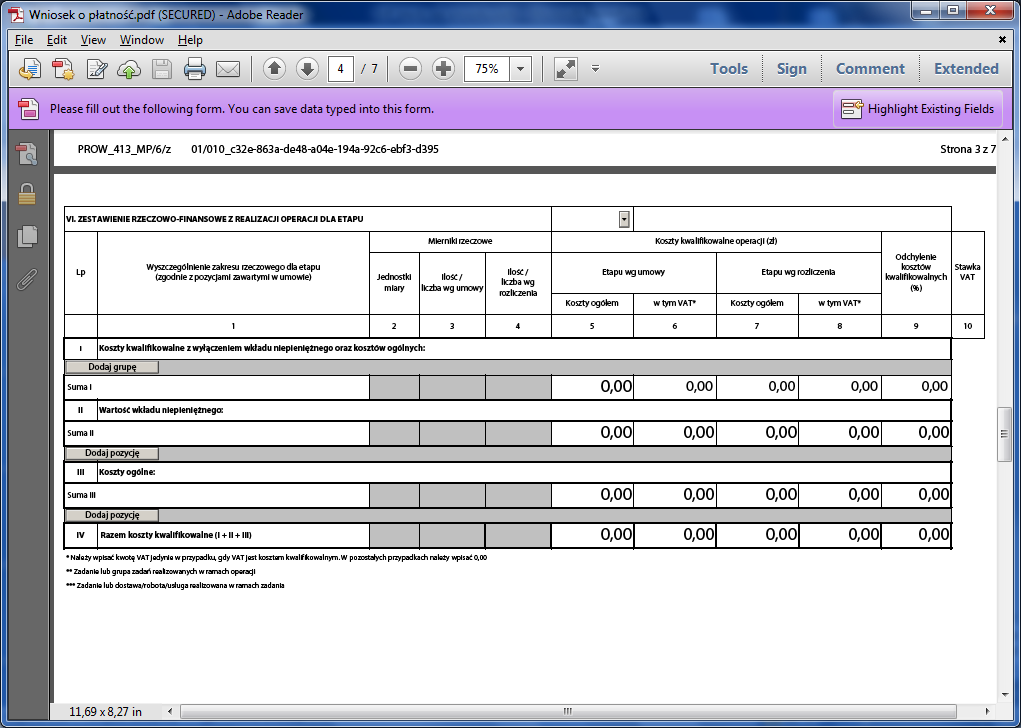 Nazwy zadań muszą być zgodne                           z załącznikiem                      do umowy
Kolumna 4,7 i 8 dotyczą faktycznie poniesionych kosztów                         (kwoty muszą być spójne                                    z wykazem faktur)
Kolumny 3,5 i 6
 dotyczą umowy 
(wartości należy przepisać z umowy)
Należy wpisać nr etapu
 np.:  1
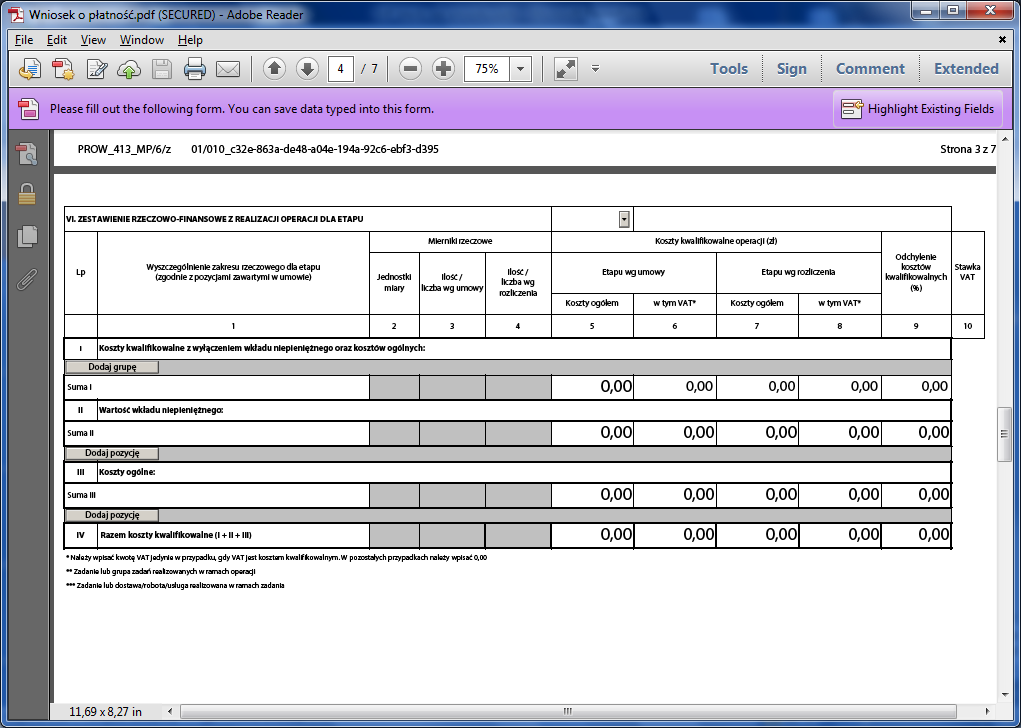 Odchylenie kosztów kwalifikowanych

Jeżeli wartości wpisane w poszczególnych pozycjach ,,Zestawienia rzeczowo-finansowego z wniosku’’ różnią się od wartości wpisanych w tych pozycjach                               w Zestawieniu rzeczowo – finansowych z umowy, należy obliczyć odchylenie kosztów kwalifikowanych (aktywny wniosek wylicza automatycznie). 

Jeżeli odchylenie dla pozycji wynosi więcej niż +10% lub -10% należy złożyć pisemne wyjaśnienie (załącznik do wniosku)
w pola które nie dotyczą projektu należy wpisać 0,00 lub „-”
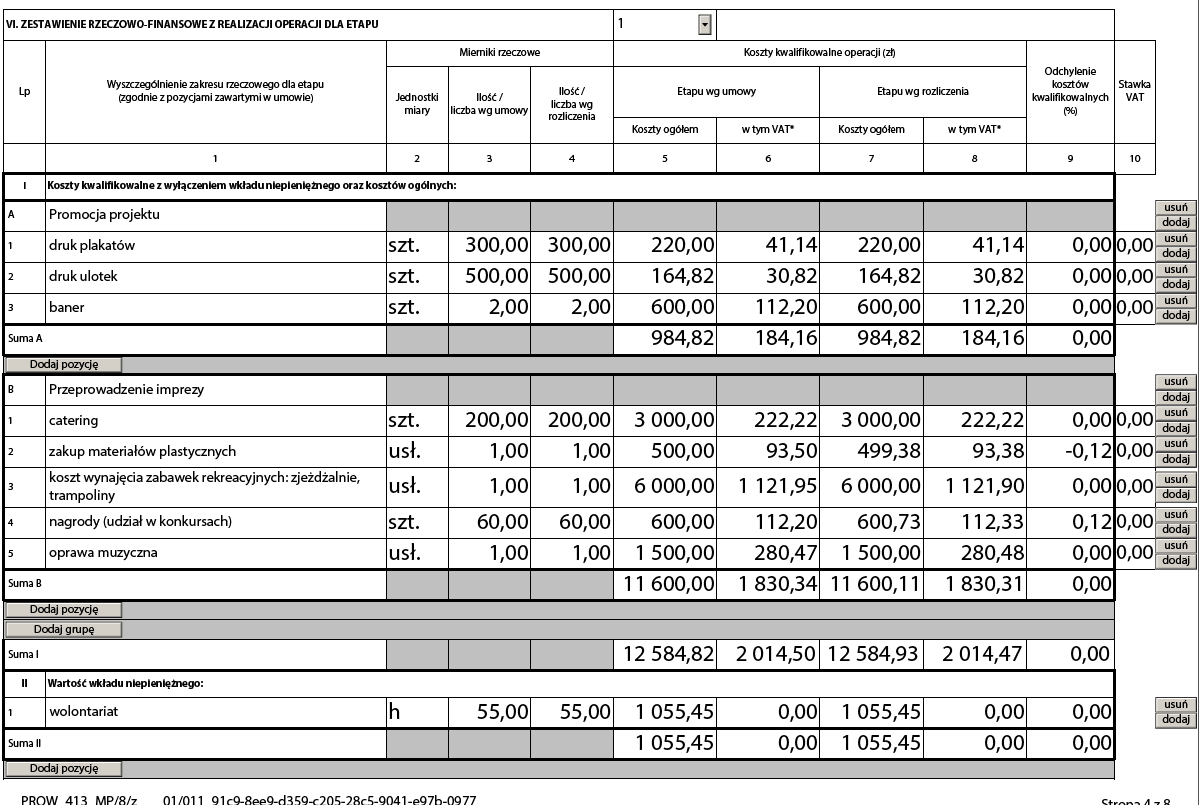 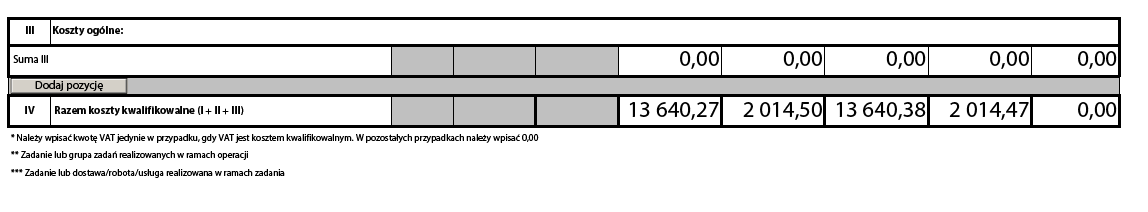 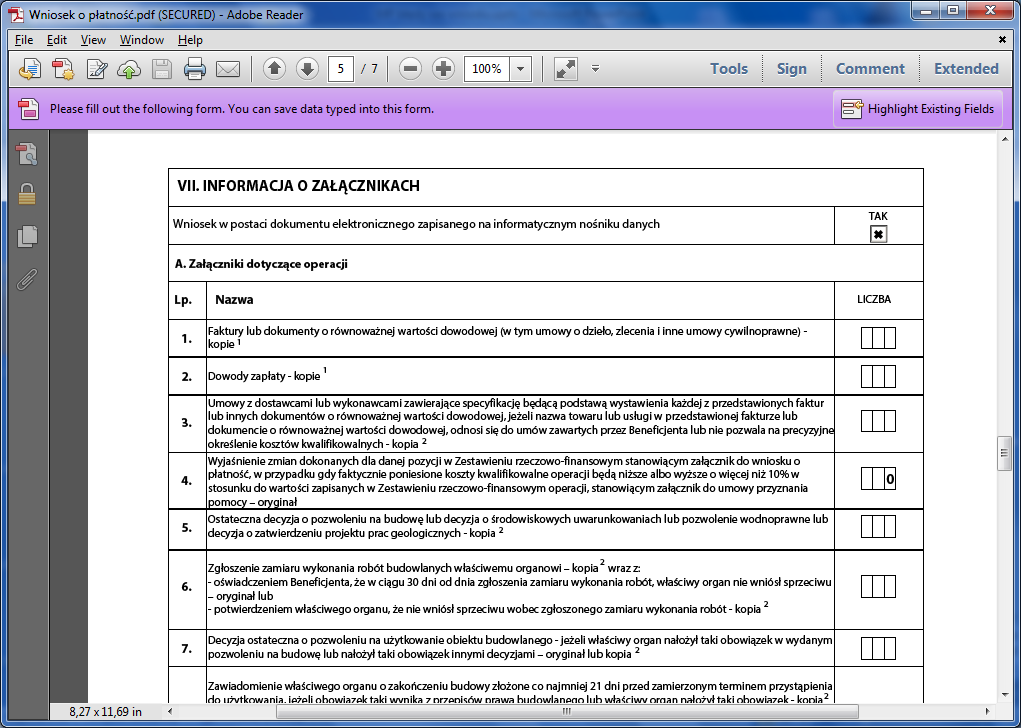 Wpisujemy ilość posiadanych faktur, umów, dochodów wypłaty itd.
Uzasadnienie zmian jeśli choć jedna pozycja w odchylenia przekracza 10%
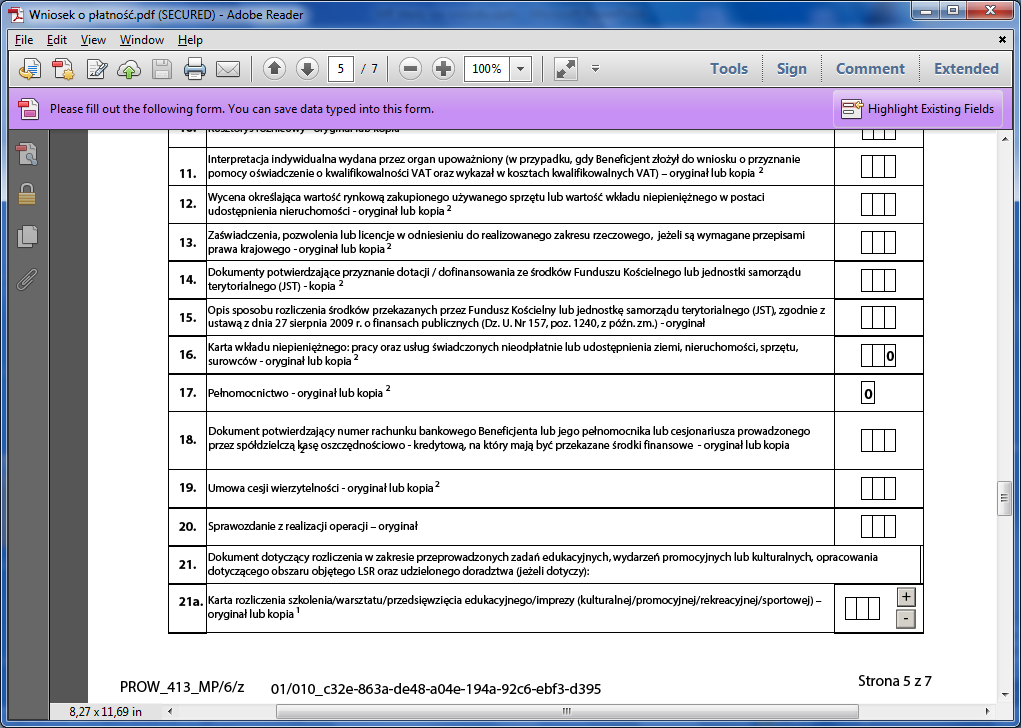 Interpretacja indywidualna
Załącznik nie jest wymagalny:
 jeśli beneficjentem jest osoba fizyczna, która nie prowadzi działalności gospodarczej
 jeśli beneficjent nie wnioskuje o podatku VAT.

W pozostałych przypadkach należy wystąpić do Izby Skarbowej z wnioskiem                       o wydanie interpretacji indywidualnej ORD-IN. Wniosek ORD-IN można pobrać                   ze strony Ministerstwa Finansów.
Zaświadczenie z banku


Załącznik wymagany, potwierdzający fakt posiadania rachunku bankowego przez beneficjenta.
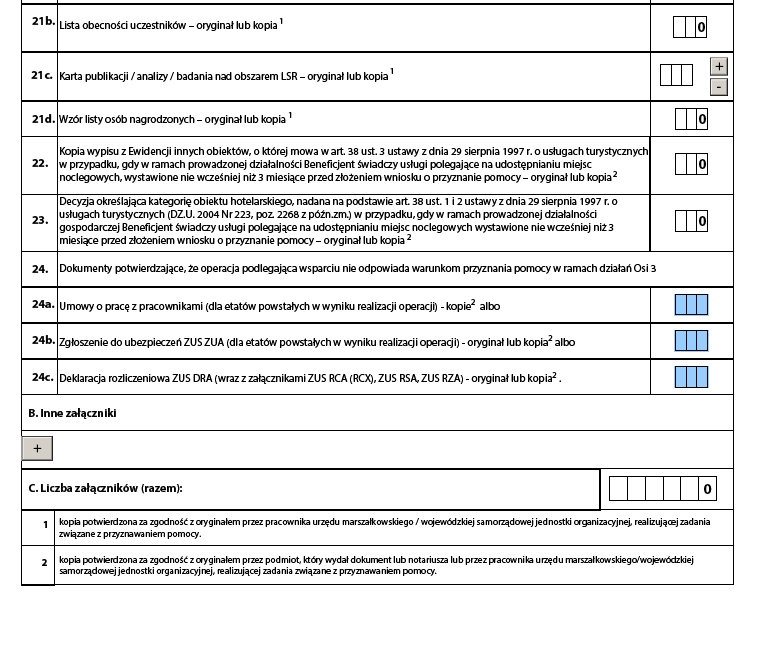 Należy podać sumę wszystkich załączników, stanowi ona również liczbę faktycznie załączonych dokumentów
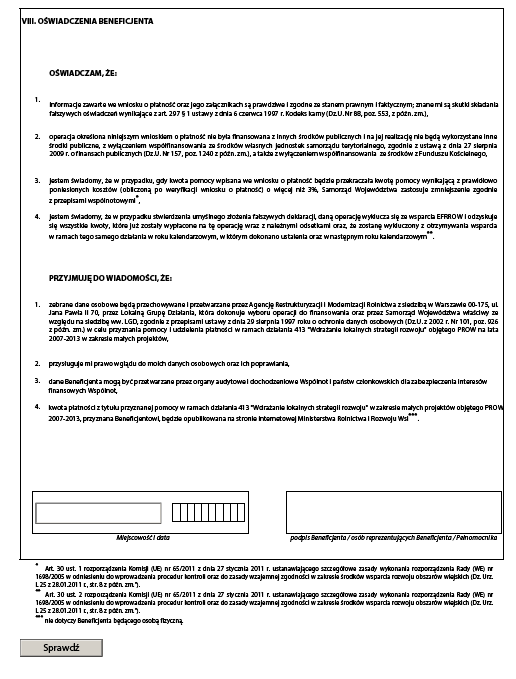 Sprawdzenie poprawności wniosku
Podpis osób reprezentujących Beneficjenta/pełnomocnika
Wykaz faktur lub dokumentów o równoważnej wartości dowodowej                           dokumentujących poniesione koszty
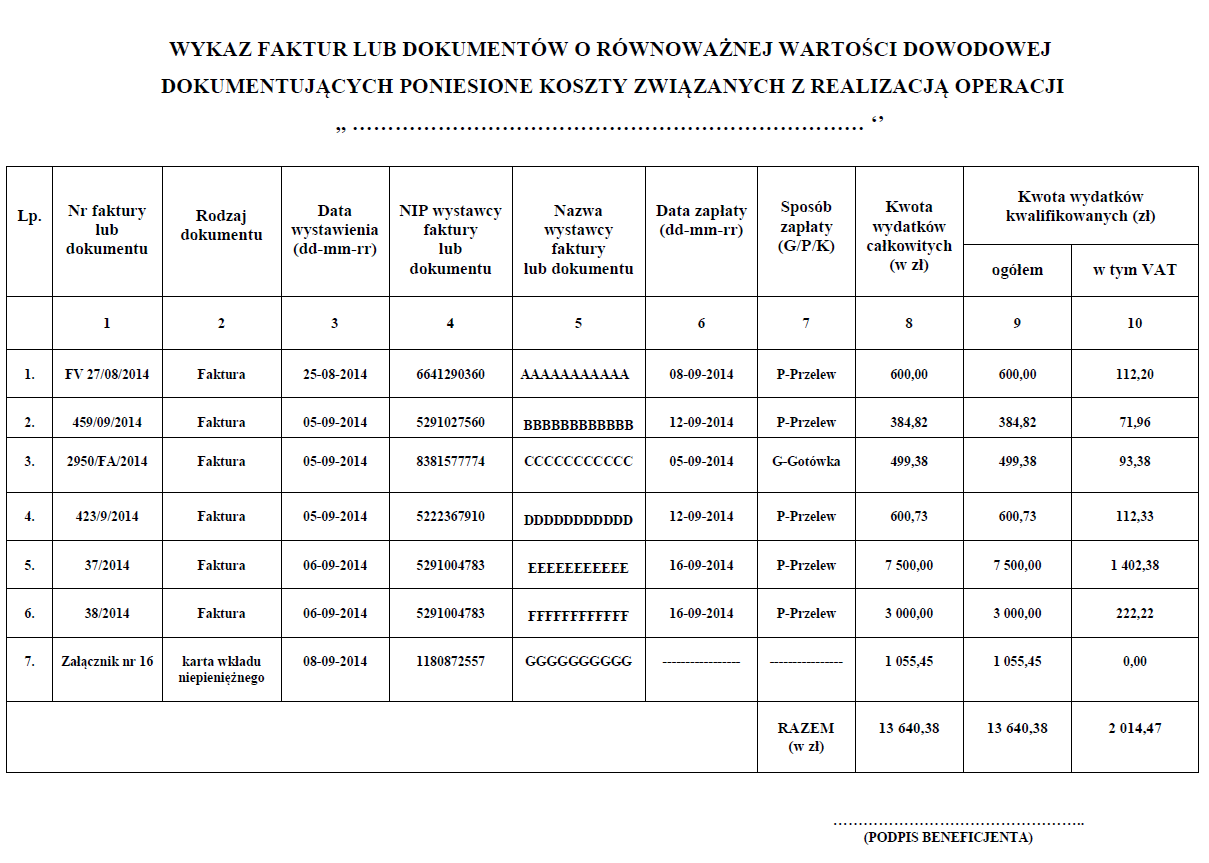 Oświadczenie Beneficjenta o wyrażeniu zgody na przetwarzanie danych osobowych
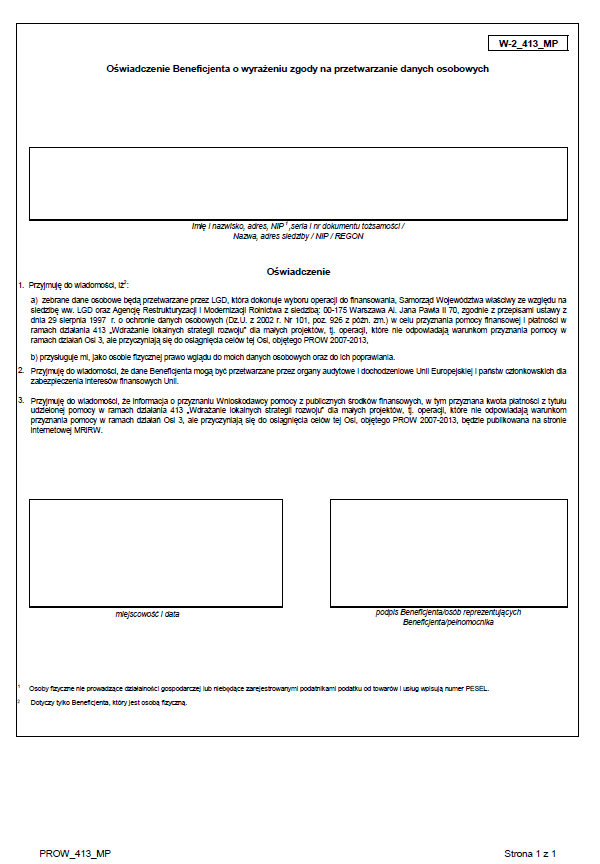 miejscowość i data
podpis  Beneficjenta
Należy wpisać dane                         z umowy o  przyznanie pomocy
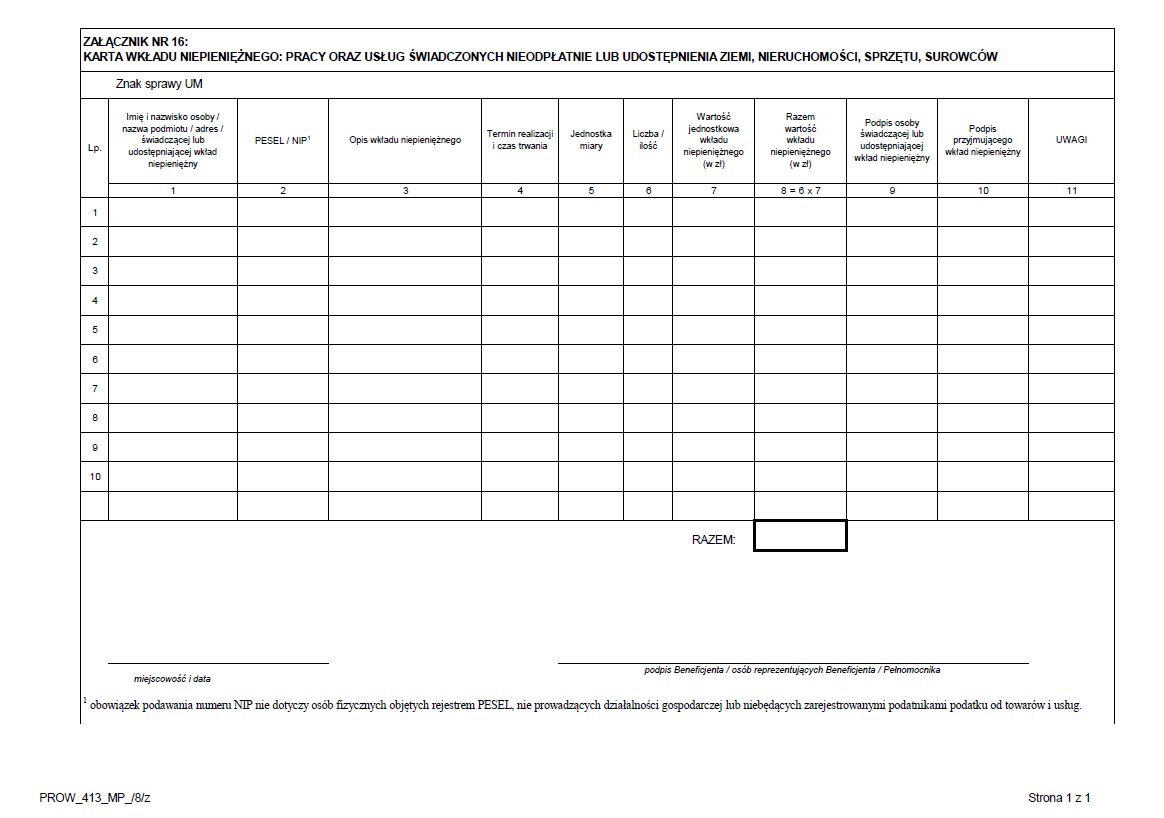 Wartość wkładu niepieniężnego obejmuje wartość pracy i  usług świadczonych nieodpłatnie, stanowiącą  iloczyn liczby przepracowanych godzin                                           oraz iloraz przeciętnego wynagrodzenia w gospodarce narodowej                                         w drugim roku poprzedzającym rok, w którym złożono wniosek o przyznanie pomocy  na małe projekty i liczby 168 
(dla wniosków złożonych w 2012 r. wartość ta wynosi 19,19 zł).
Operacje o charakterze nieinwestycyjnym wymagają przedstawienia dodatkowych materiałów dokumentujących organizację i przebieg operacji (np.: dożynki, zawody sportowe, imprezy plenerowe, szkolenia itd.):

zdjęcia,
artykuły w prasie,
informacje ze stron internetowych,
plakaty, ulotki,
zaproszenie itp.
Jeżeli w ramach projektu przewidziana jest organizacja szkoleń, spotkań informacyjnych itp. beneficjent zobowiązany jest dołączyć               do wniosku o płatność listę obecności uczestników.
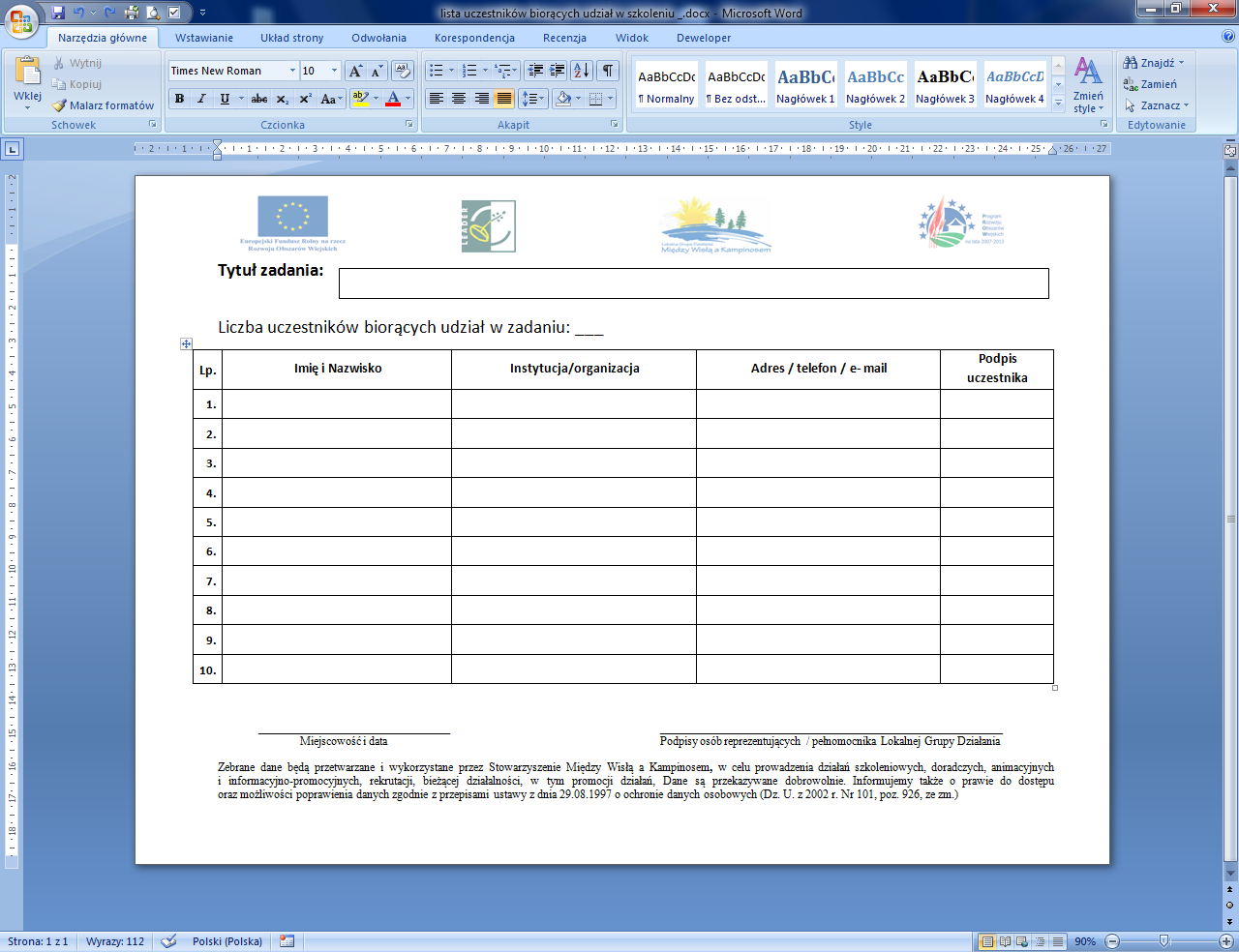 Wypłata środków finansowych
Wypłata środków finansowych z tytułu pomocy                 następuje niezwłocznie po pozytywnym rozpatrzeniu wniosku o płatność – jednak później niż w terminie                 3 miesięcy od dnia złożenia wniosku o płatność                                              (do tego terminu nie wlicza się okresu przeznaczonego na złożenie uzupełnień).
Wniosek o płatność
W przypadku wniosków sporządzonych przez wypełnienie aktywnego formularza należy również dołączyć wersję elektroniczną zapisaną                   na płycie CD, przy czym:

forma elektroniczna wniosku jest zapisem treści wniosku                             na elektronicznym nośniku informacji,
forma papierowa wniosku jest wydrukiem zapisu elektronicznego treści wniosku i został własnoręcznie podpisany przez beneficjentów.
Suma kontrolna
Pracownik UM sprawdza zgodność otrzymanego wniosku w wersji papierowej z elektroniczną poprzez porównanie sumy kontrolnej                                  na w/w wersjach wniosku.  

     Suma kontrolna znajduje się na dole każdej strony wniosku zarówno na formularzu PDF jak i na wydruku.                                    Identyfikuje ona jednoznacznie dane wprowadzone                                     przez użytkownika.
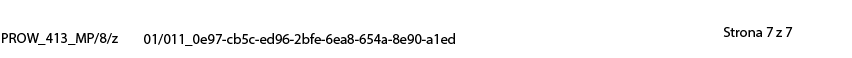 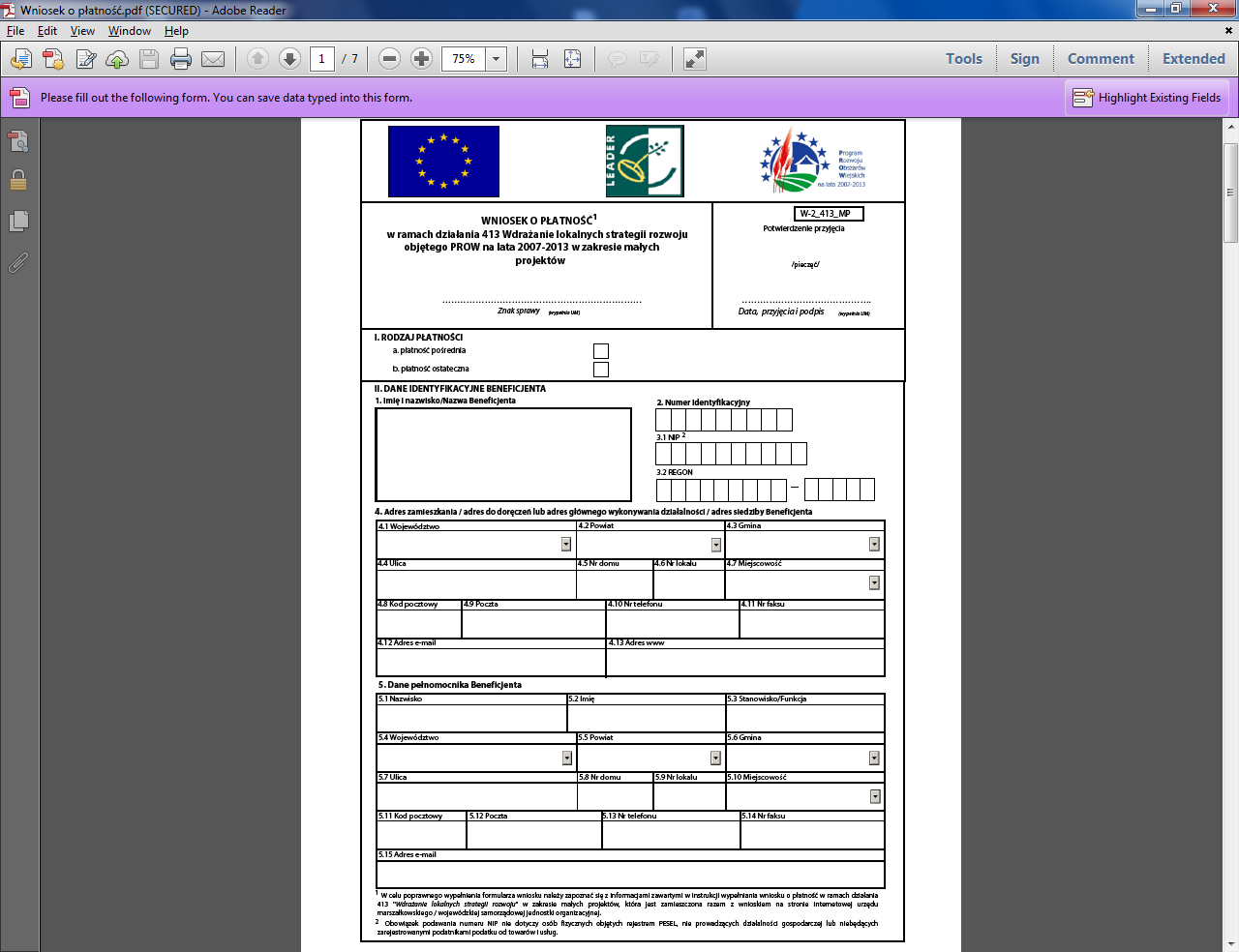 Należy zwrócić szczególną uwagę, aby                  nie pozostawiać niewypełnionych rubryk                       we wniosku. Niestosowanie się do instrukcji wypełnienia wniosku powoduje błędnie wyliczenie kwoty do refundacji.
Błędnie wypełnione faktury lub dokumenty                        o równoważnej wartości dowodowej. 

Nazwa nabywcy (beneficjenta) była niezgodna                     z danymi wpisywanymi do wniosku i do umowy beneficjenta z Instrukcją Wdrażającą.
Niezgodność danych wystawcy faktury przedstawionych na fakturze z danymi określonymi w umowie                                 z wykonawcą. 


Dane wystawcy faktury tj. adres, nazwa, NIP,                              nr rachunku bankowego przedstawione na fakturze powinny być zgodne z danymi określonymi w umowie            z wykonawcą.
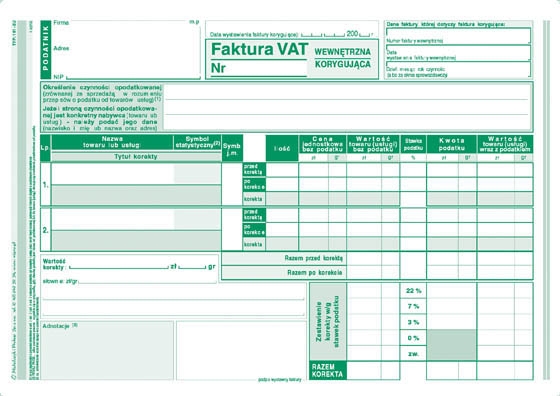 Brak opisu dot. sposobu podziału kwoty faktury                             na wydatki kwalifikowane i niekwalifikowane                    w opisie faktury.


W  przypadku, gdy faktura obejmuje także wydatki niekwalifikowane, opis faktury powinien zawierać informacje o sposobie podziału  kwoty faktury na wydatki kwalifikowane i niekwalifikowane.
Brak opisu na fakturach 
oraz stosownych pieczątek:
Opis faktur
Zaleca się aby faktury lub dokumenty o równoważnej wartości dowodowej                         na odwrocie dokumentu zawierały opis z następujących informacji:

Numer umowy przyznania pomocy,
Numer pozycji w Zestawieniu rzeczowo - finansowym operacji,
Kwota wydatków kwalifikowalnych w ramach danego dokumentu … zł,
Numer odrębnego konta na którym zostały zaksięgowane wydatki w ramach danej operacji albo numer w zestawieniu faktur lub równoważnych dokumentów księgowych,
Potwierdzenie poprawności rachunkowej, formalnej i merytorycznej przez złożenie podpisu przez osoby sprawdzające wraz z datami ich złożenia.
Przykładowy opis faktur:
Projekt współfinansowany z Europejskiego Funduszu Rolnego na rzecz Rozwoju Obszarów Wiejskich (EFRPOW)                                          w ramach działania 4.1/413 – Wdrażanie Lokalnych Strategii Rozwoju objętego PROW 2007-2013,                                                                                   tj. na: operacje, które nie odpowiadają warunkom przyznania pomocy w ramach Osi 3, ale przyczyniają się do osiągnięcia celów                                             tej osi, tzw. ,,Małych projektów’’

Projekt realizowany w ramach Umowy przyznania pomocy nr ………………….  z dnia ……………………….
Data i podpis osoby sprawdzającej pod względem merytorycznym ……………………………………………...
Data i podpis osoby sprawdzającej pod względem formalno-rachunkowym …………………………………….
Zatwierdzono do wypłaty …………………………………………………………………………………………
Pozycja nr ………. z Faktury nr ………….. na kwotę …………zł  dotyczy pozycji nr ……… z zestawienia rzeczowo-finansowego. 
Koszt dotyczy ………………………………………………………………………………………………………  .






Dodatkowo:
Środek trwały ujęty w ewidencji środków trwałych pod pozycją …………….. (jeśli dotyczy)
Wydatek włączony z obowiązku stosowania Ustawy Prawo  Zamówień Publicznych lub wydatek poniesiony zgodnie                                               z Ustawą Prawo Zamówień Publicznych zgodnie z przeprowadzonym postępowaniem ………………                                                                  z dnia ……………………………… .
Potwierdzenie dokumentów za zgodność z oryginałem przez osoby które nie zostały upoważnione. 

Załączone do wniosku dokumenty powinny być potwierdzone                        za zgodność z oryginałem przez osoby upoważnione zgodnie                         z aktualna kartą wzorów podpisów. 

Brak dołączonego upoważnienia do podpisywania wniosku o płatność.

Wniosek winien być podpisany przez upoważnione osoby ze strony Beneficjenta.
Błędy rachunkowe występujące we Wniosku                          o płatność i załącznikach – szczególnie w tabelach elementów rozliczeniowych stanowiących załącznik do faktur. 

    Wniosek wraz z załącznikami powinien być zgodny                   pod względem rachunkowym.
Zakres rzeczowy podany w zestawieniu rzeczowo-finansowym załączonym do wniosku o płatność powinien być zgodny z zakresem rzeczowym podanym w zestawieniu rzeczowo-finansowym załączonym do umowy lub aktualnego aneksu                    do umowy.
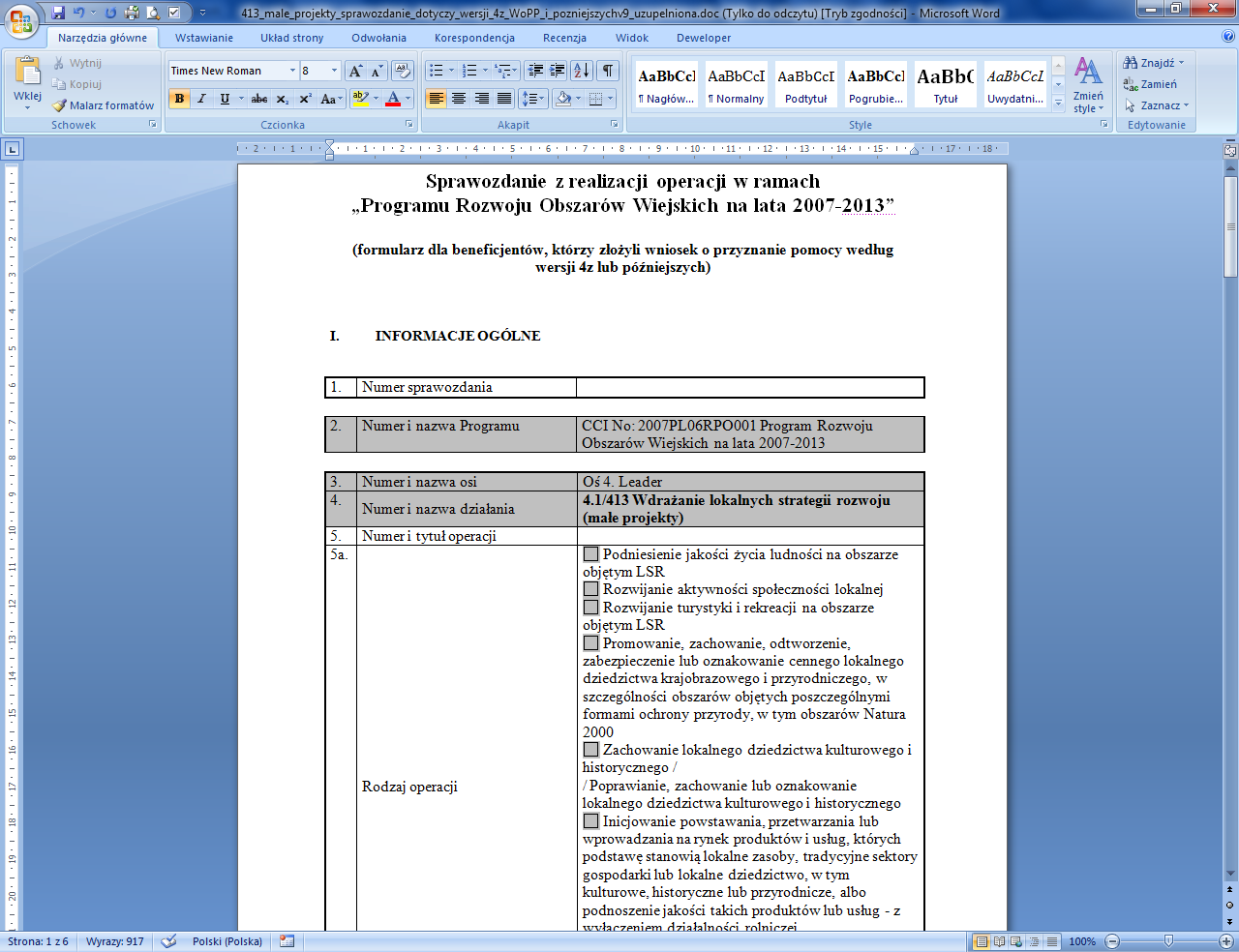 Sprawozdanie
Do wniosku o płatność ostateczną, Beneficjent załącza sprawozdanie z realizacji operacji, na formularzu udostępnionym przez Samorząd Województwa.
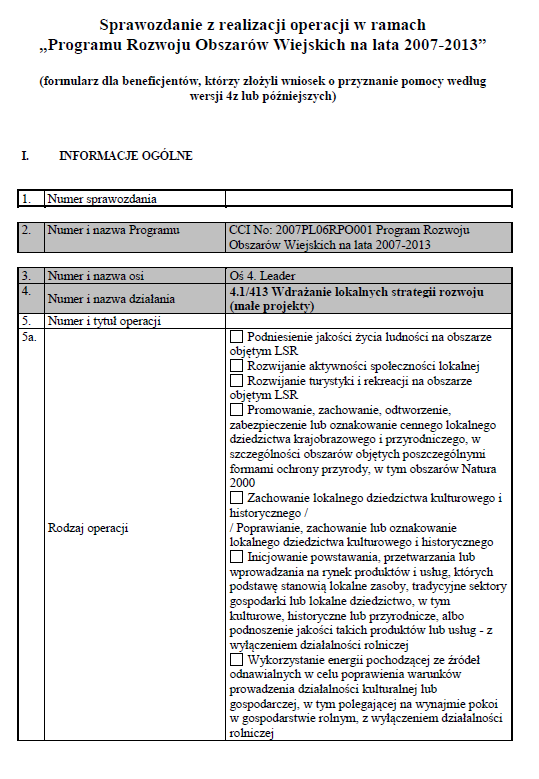 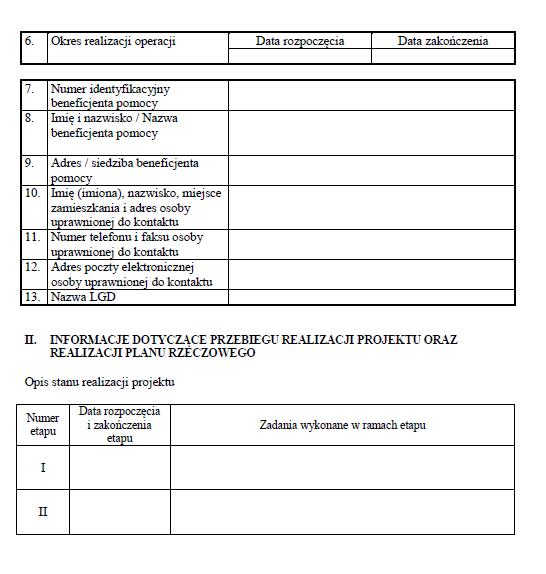 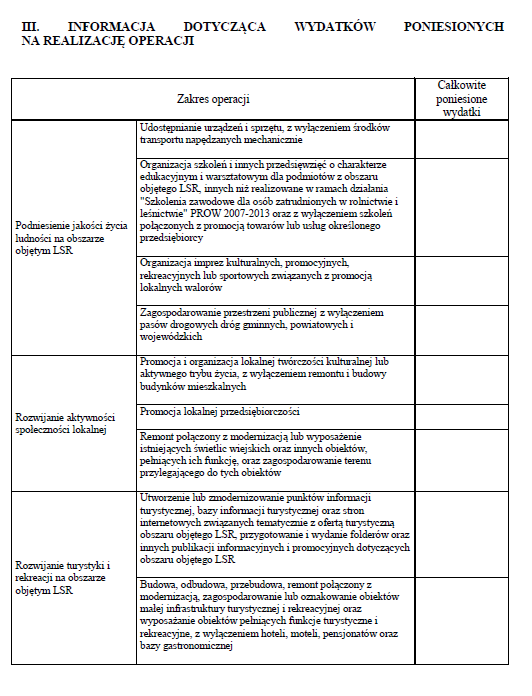 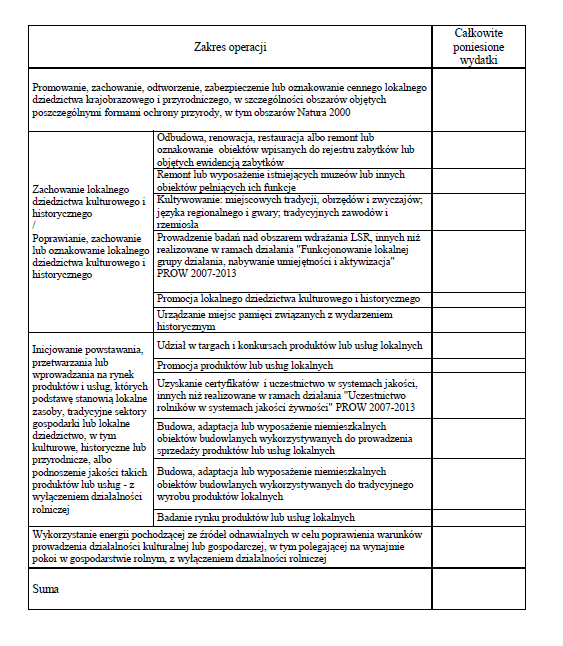 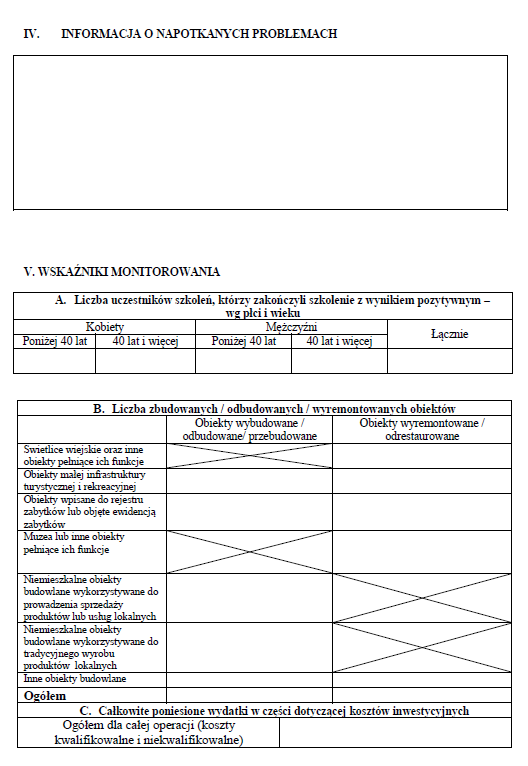 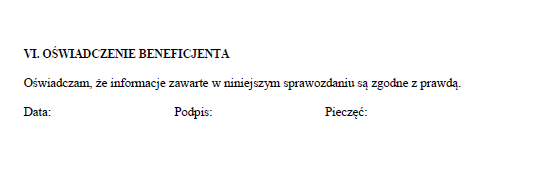 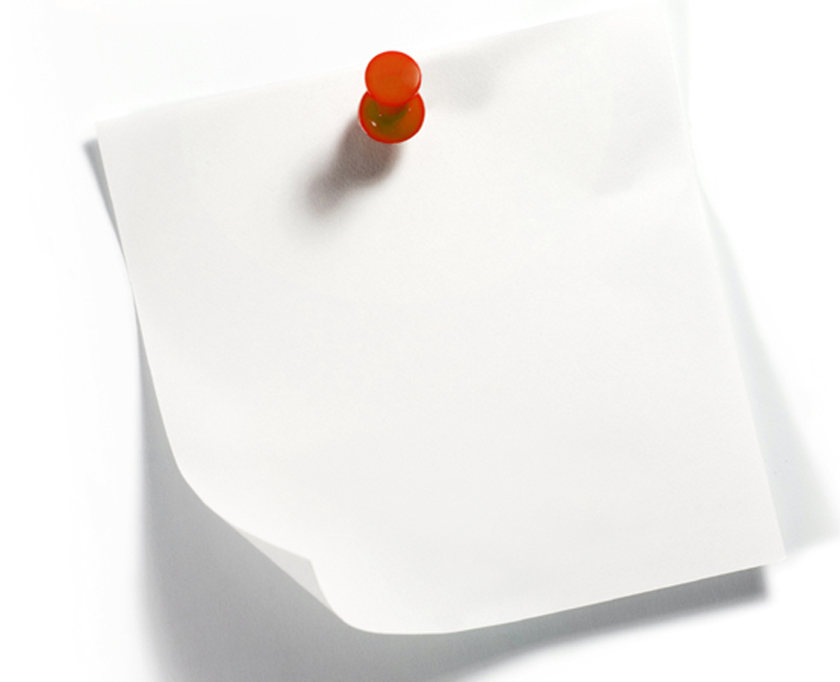 Zadania  wynikające                      z  obowiązku  promowania funduszy  unijnych
Na wszystkich dokumentach pomiędzy logo Unii Europejskiej i logo PROW 2007-2013 dopuszczalne jest umieszczenie logo beneficjenta, lokalnej grupy działania, herbu/logo województwa, gminy np.:
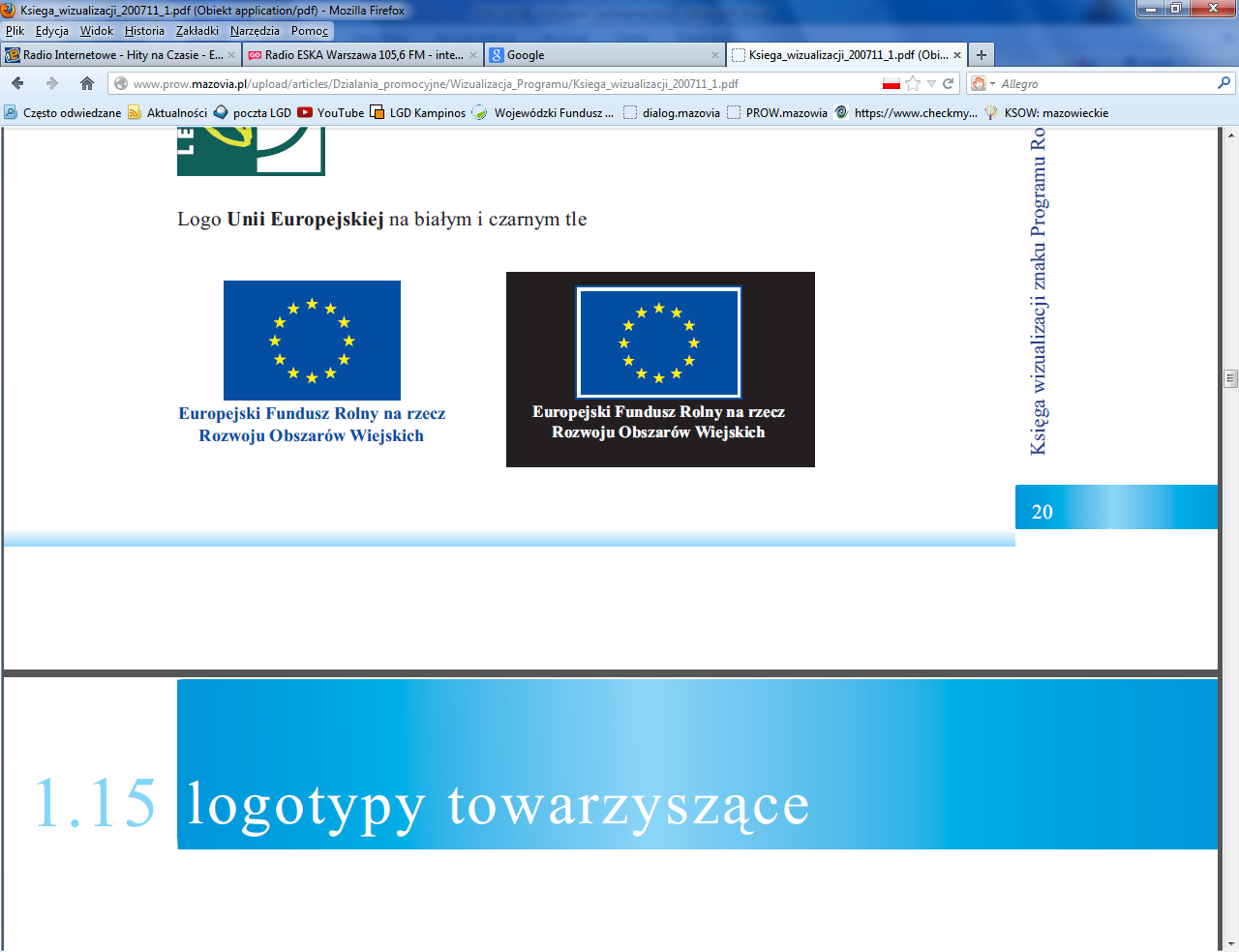 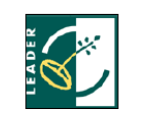 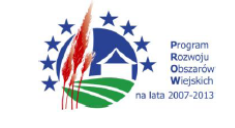 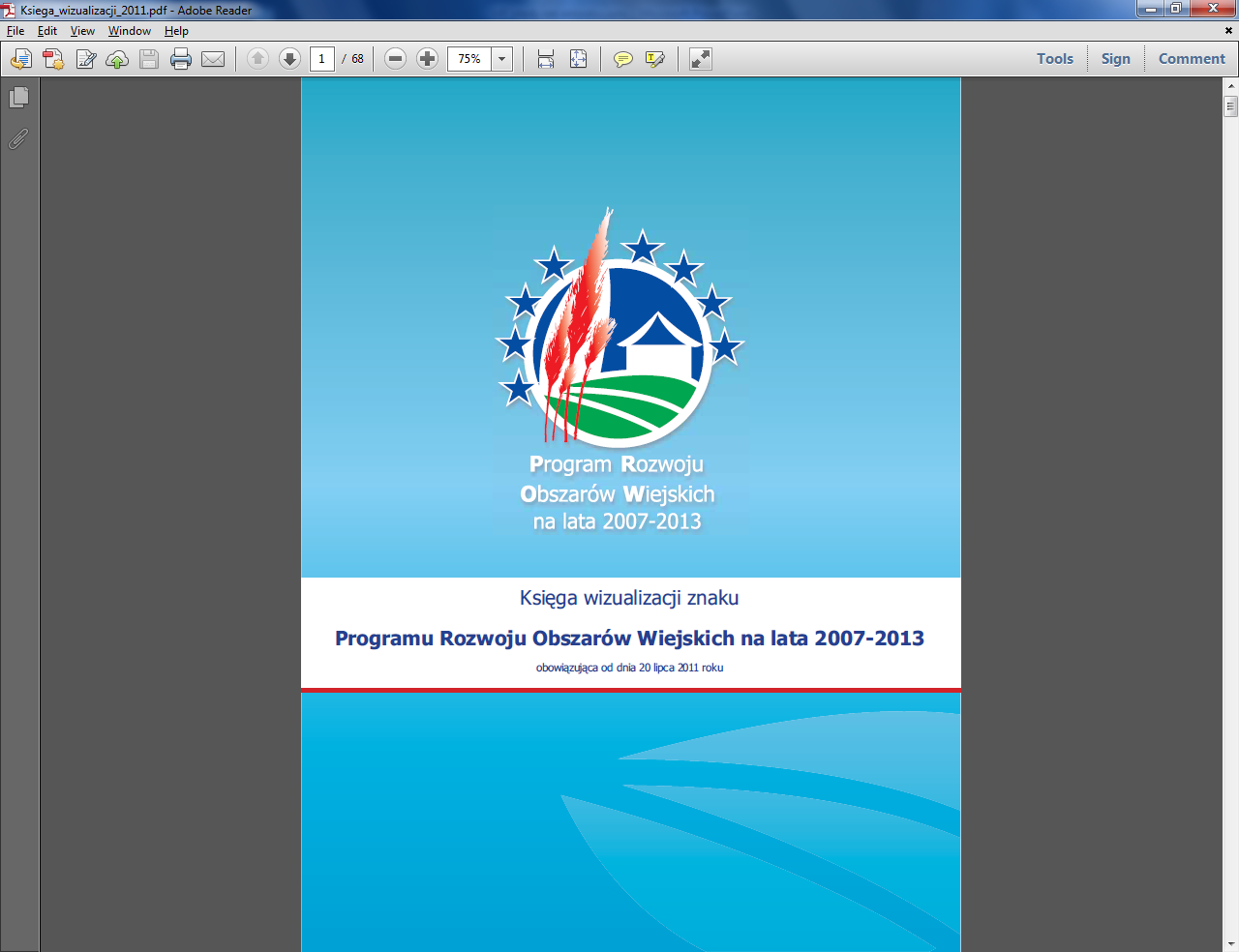 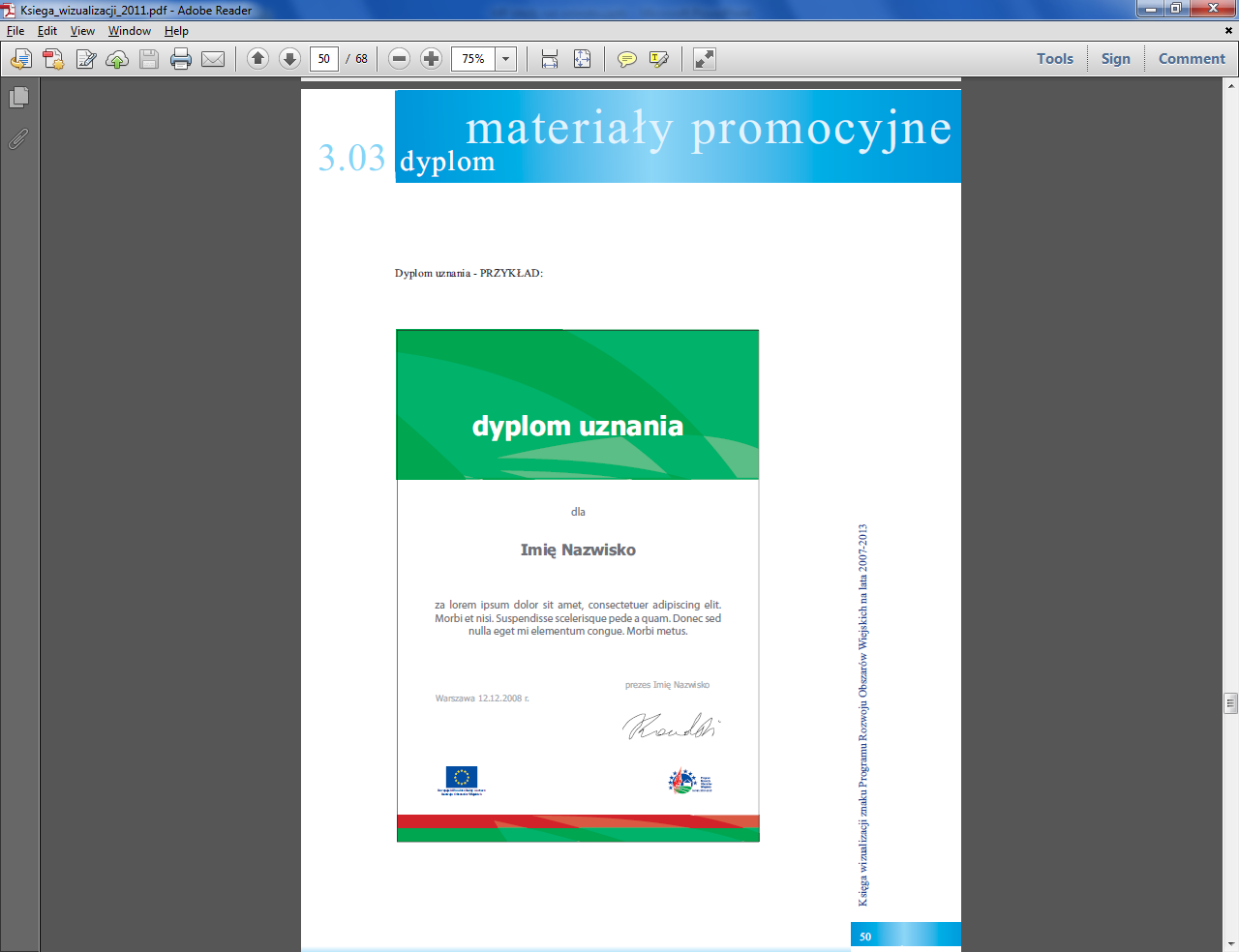 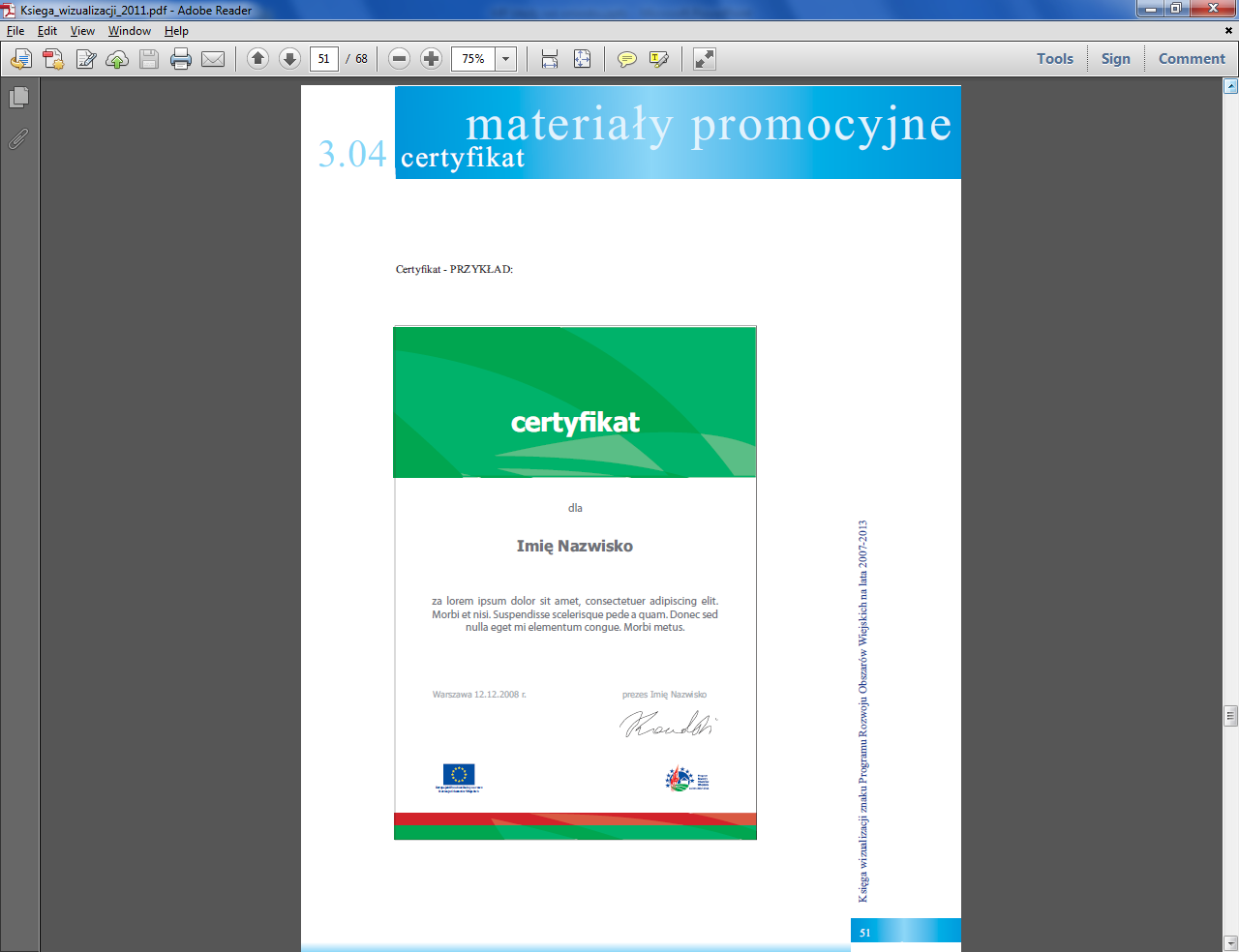 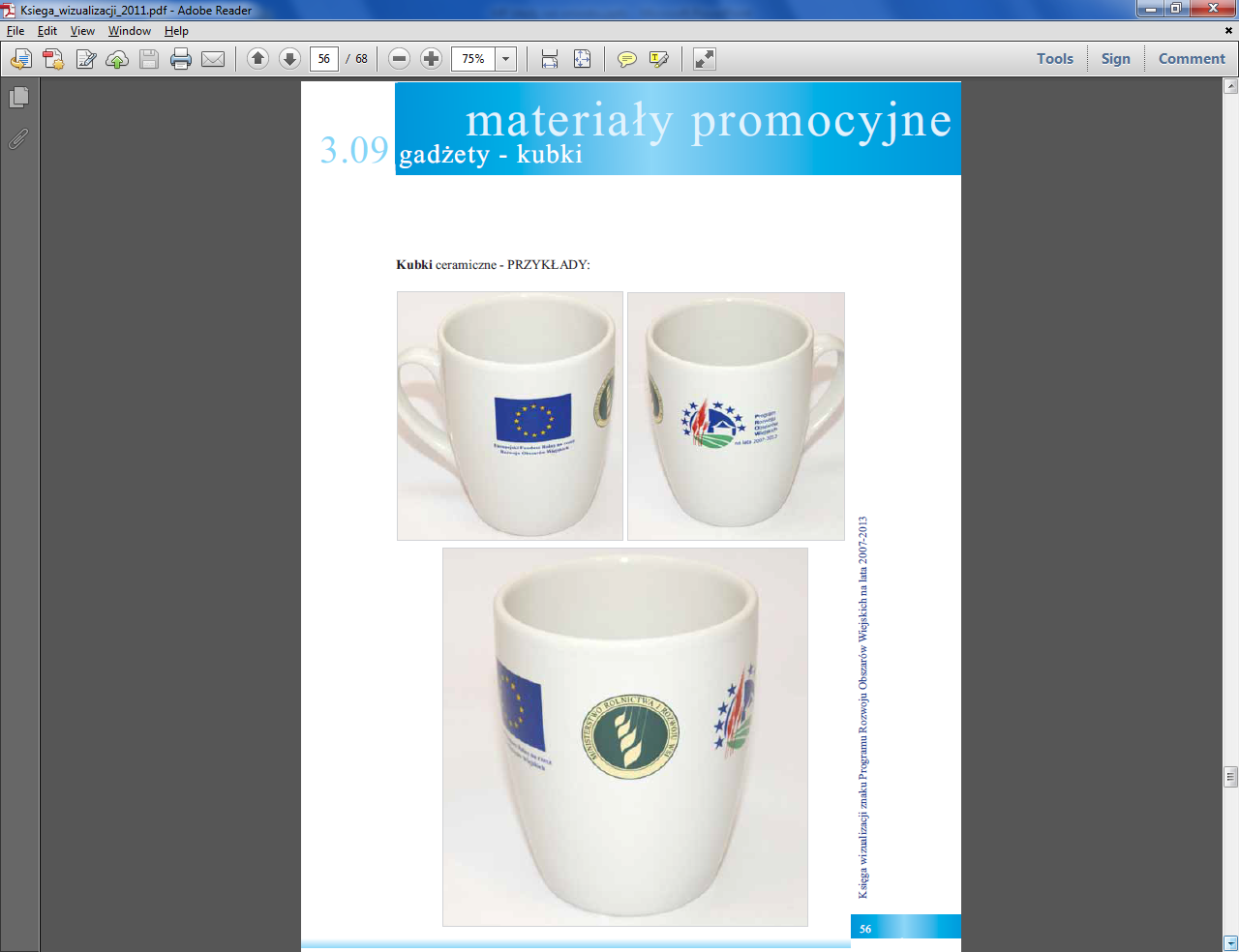 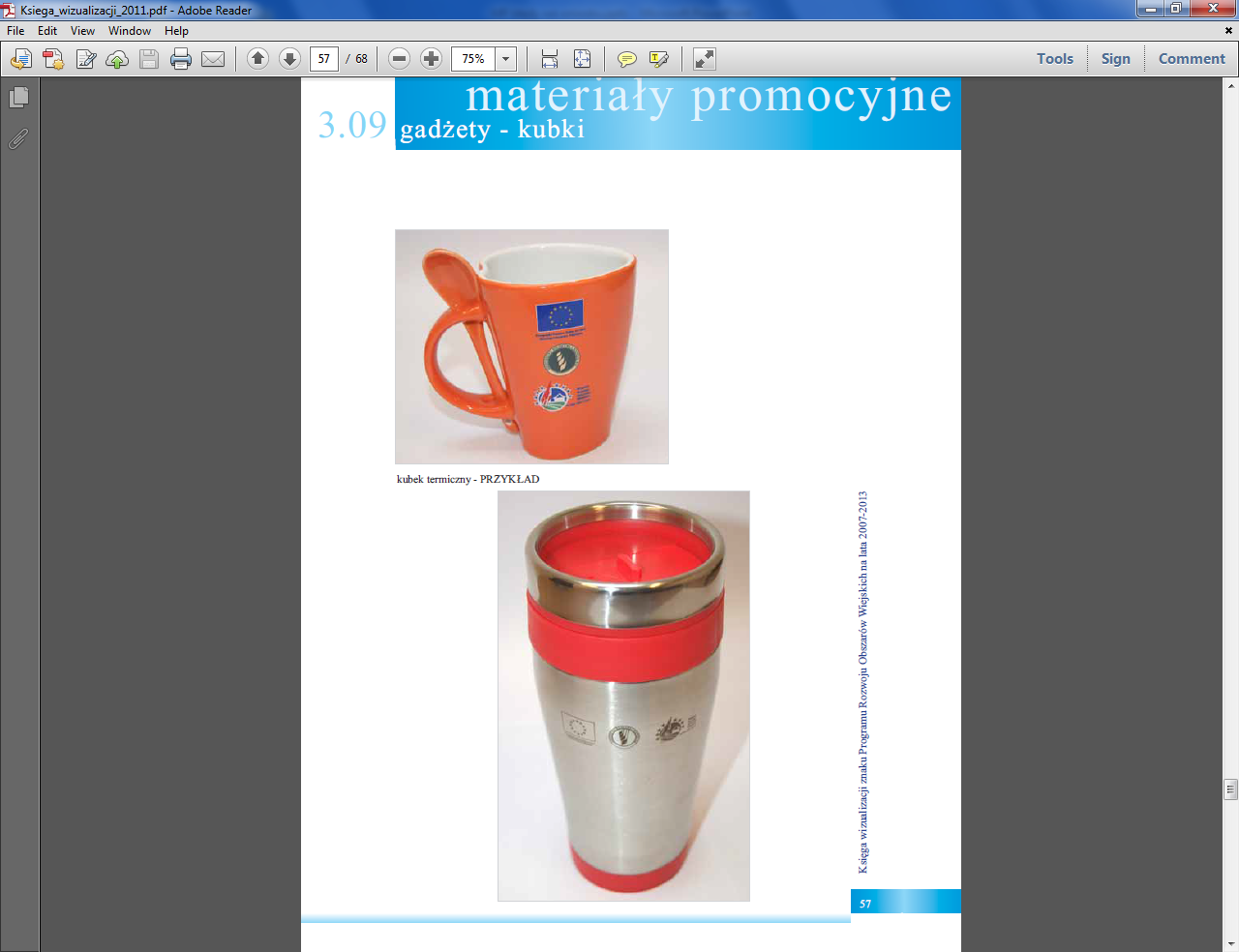 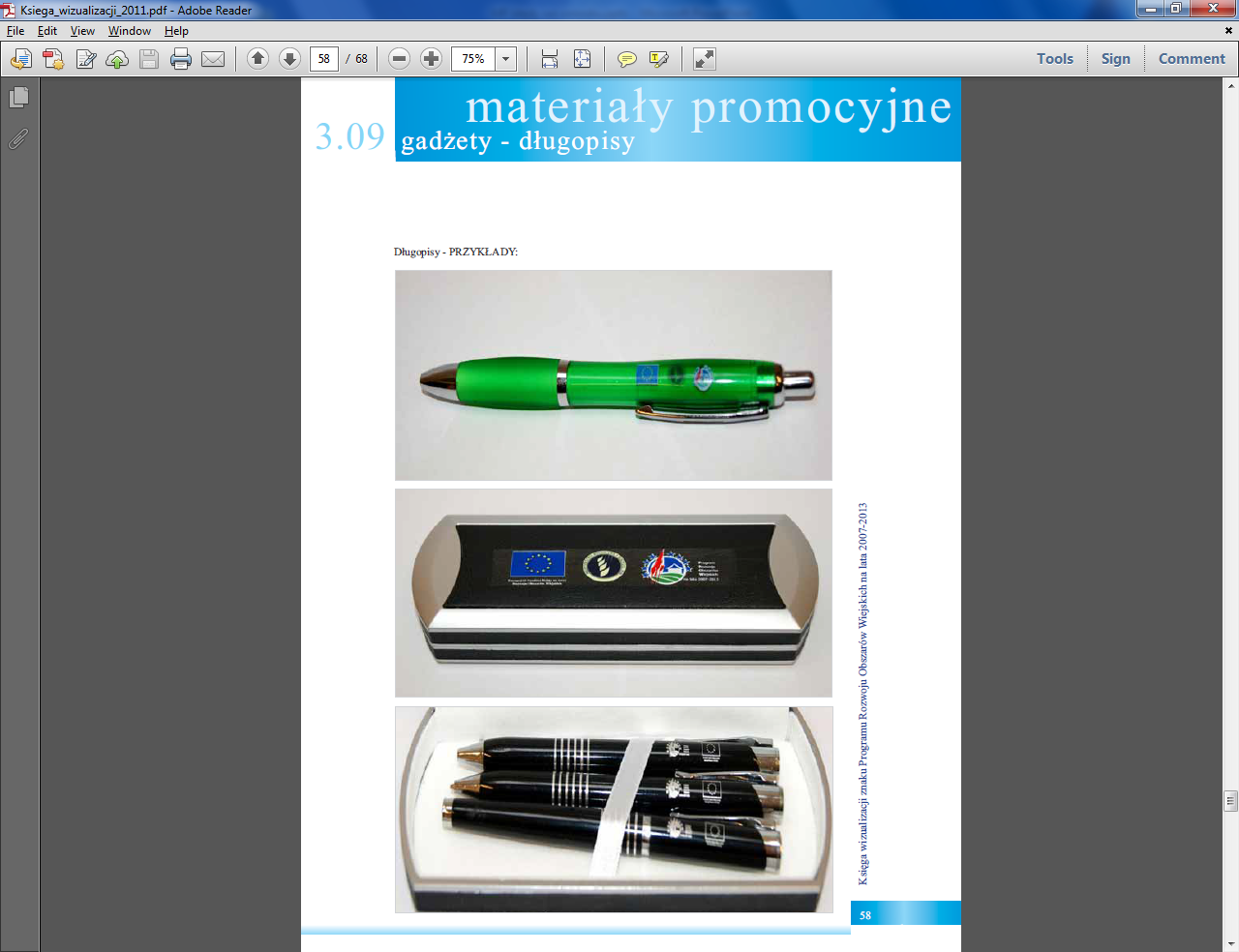 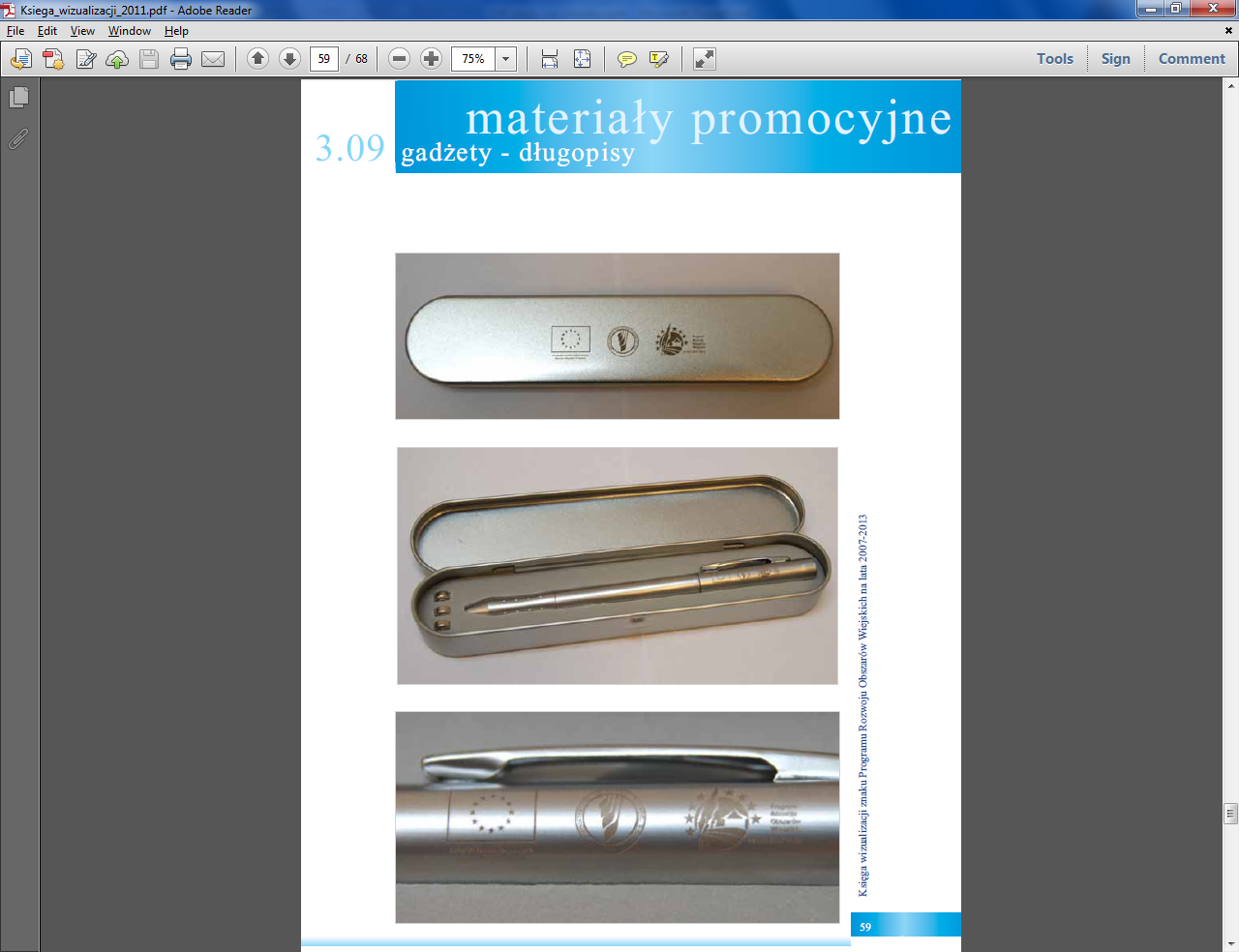 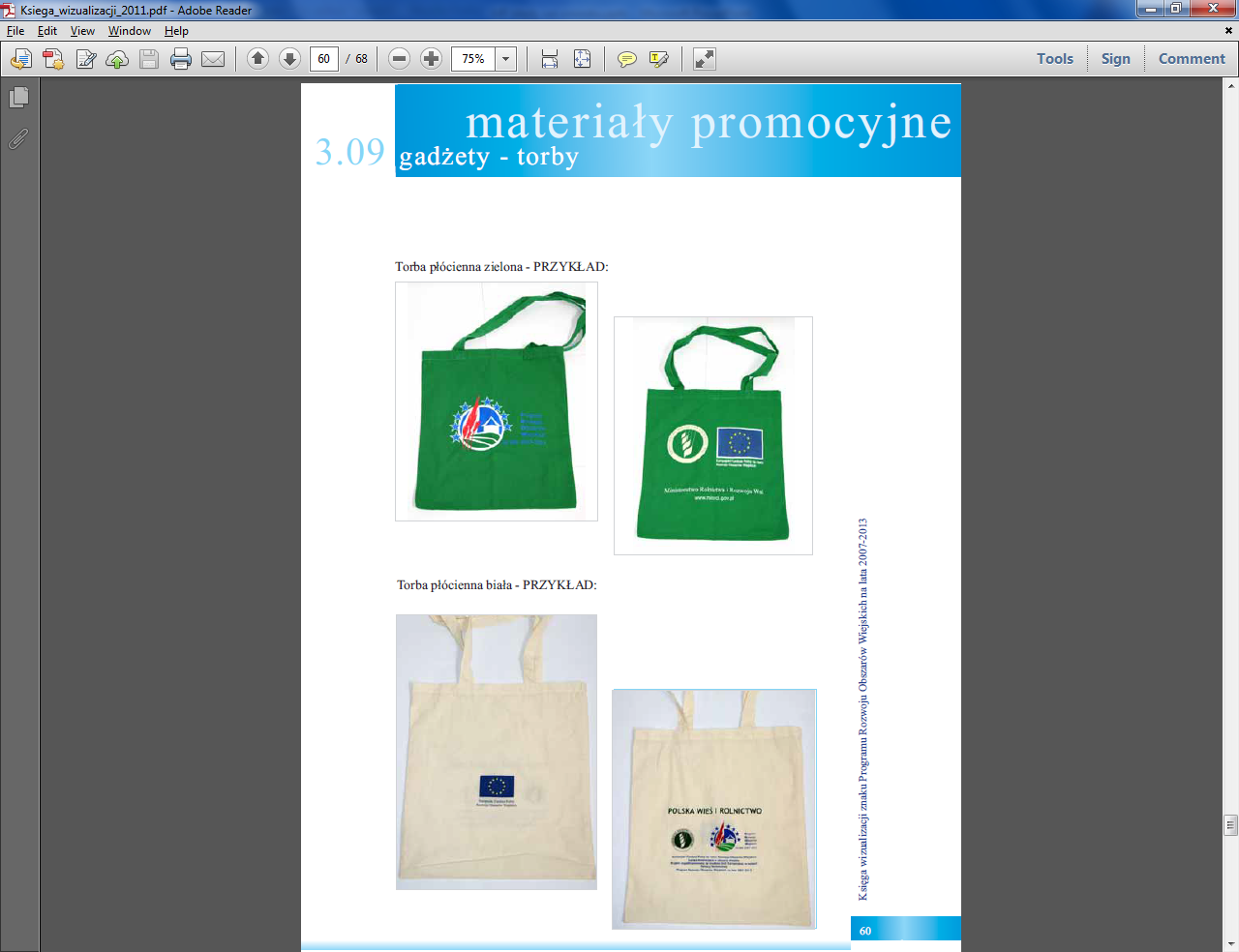 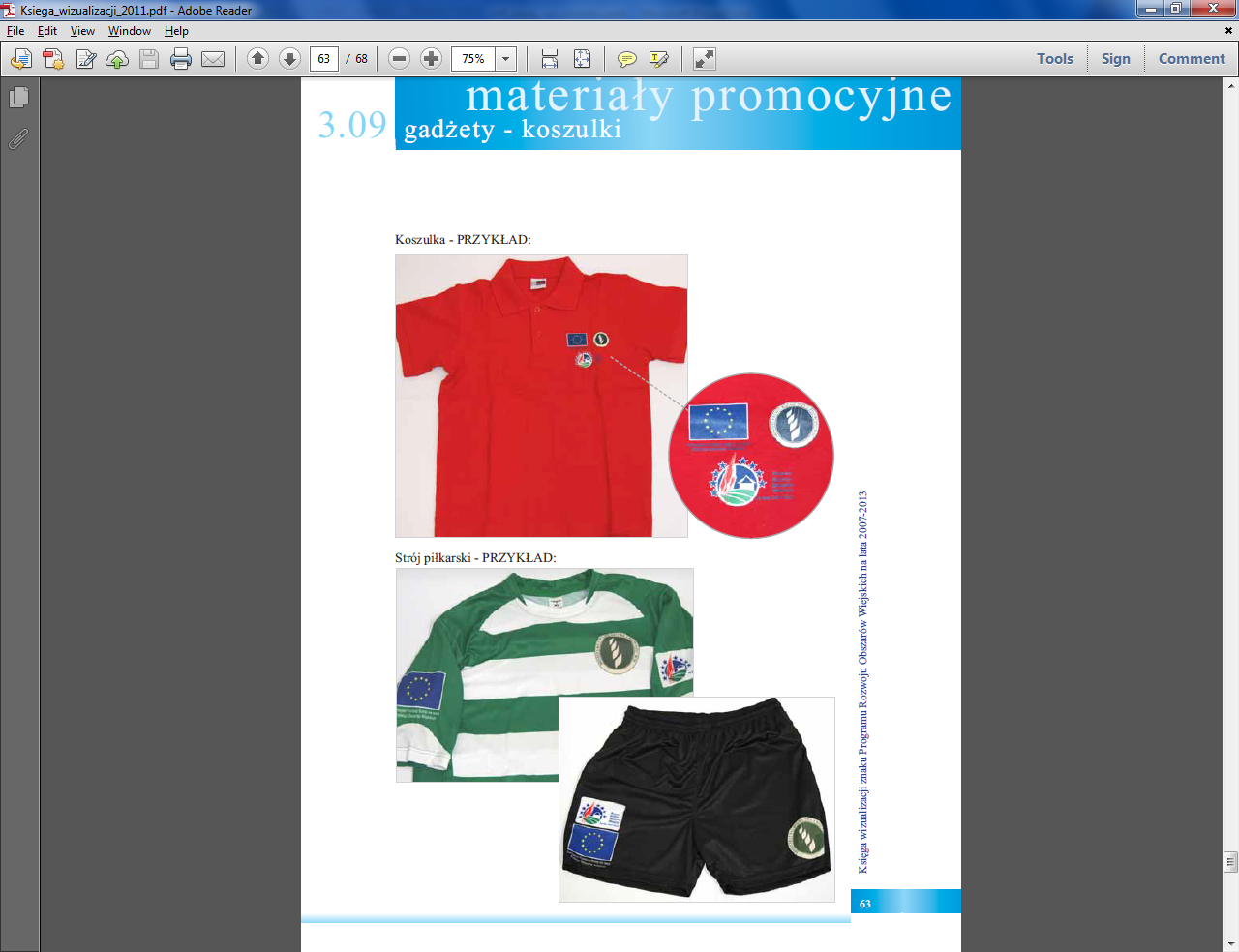 Załącznik nr 4                  do rozporządzenia 1974-2006
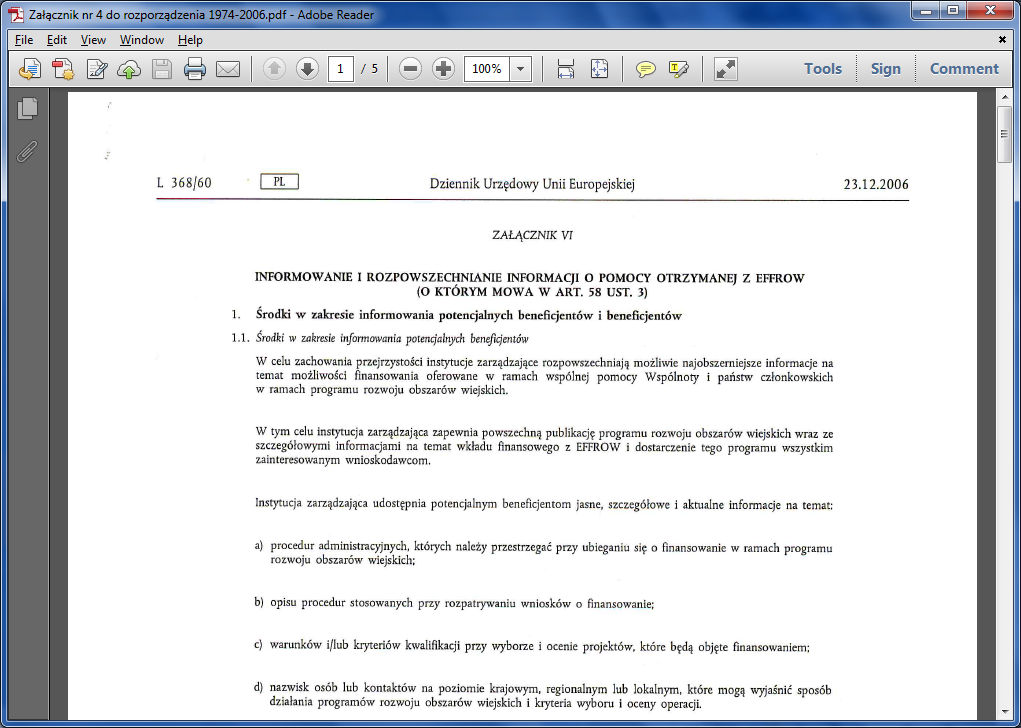 Tablice informacyjne
207 325,00
W przypadku, gdy wartość inwestycji realizowanej w ramach Programu Rozwoju Obszarów Wiejskich na lata 2007-2013  jest wyższa niż 50.000 EURO                                          i niższa niż 500.000 EURO beneficjent ma obowiązek umieszczenia                             TABLICY INFORMACYJNEJ  o sugerowanych minimalnych  wymiarach 70 x 90 cm
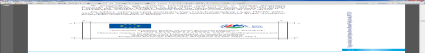 2 073 250,00
Na tablicy informacyjnej pomiędzy logo Unii Europejskiej                    i logo PROW 2007-2013 dopuszczalne jest umieszczenie logo beneficjenta, lokalnej grupy działania, herbu/logo województwa, gminy.
Tablice reklamowe
2 073 250,00
W przypadku, gdy całkowity koszt operacji realizowanej w ramach Programu Rozwoju Obszarów Wiejskich na lata 2007-2013 przekracza 500.000 EURO beneficjent                             ma obowiązek umieszczenia TABLICY REKLAMOWEJ o sugerowanych minimalnych wymiarach  70 x 90 cm
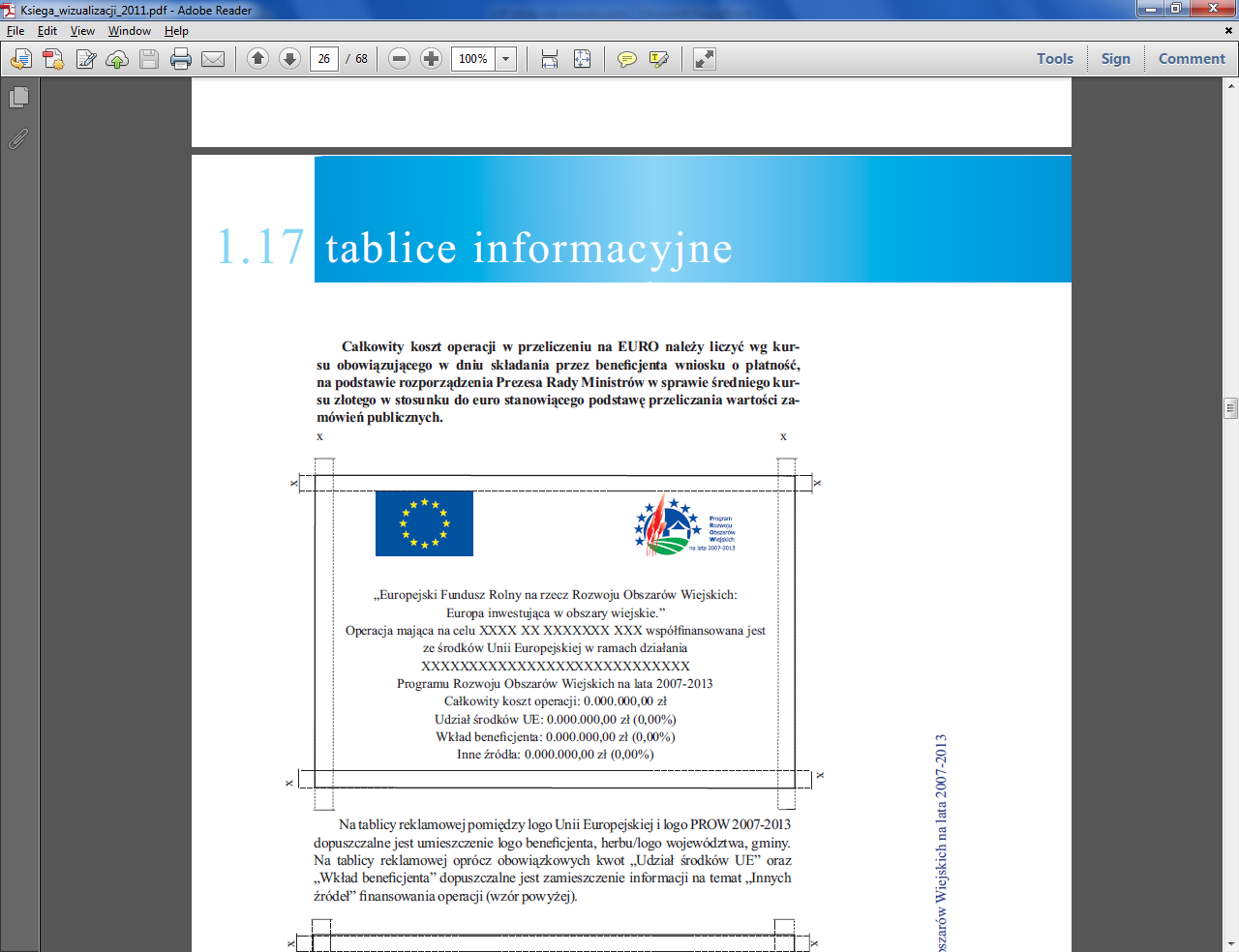 Na tablicy reklamowej pomiędzy logo Unii Europejskiej i logo PROW 2007-2013 dopuszczalne jest umieszczenie logo beneficjenta, herbu/logo województwa, gminy.              Na tablicy reklamowej oprócz obowiązkowych kwot ,,Udział środków UE’’                        oraz ,,Wkład beneficjenta’’ dopuszczalne jest zamieszczenie informacji                                       na temat ,,Innych źródeł’’ finansowania operacji (wzór poniżej).
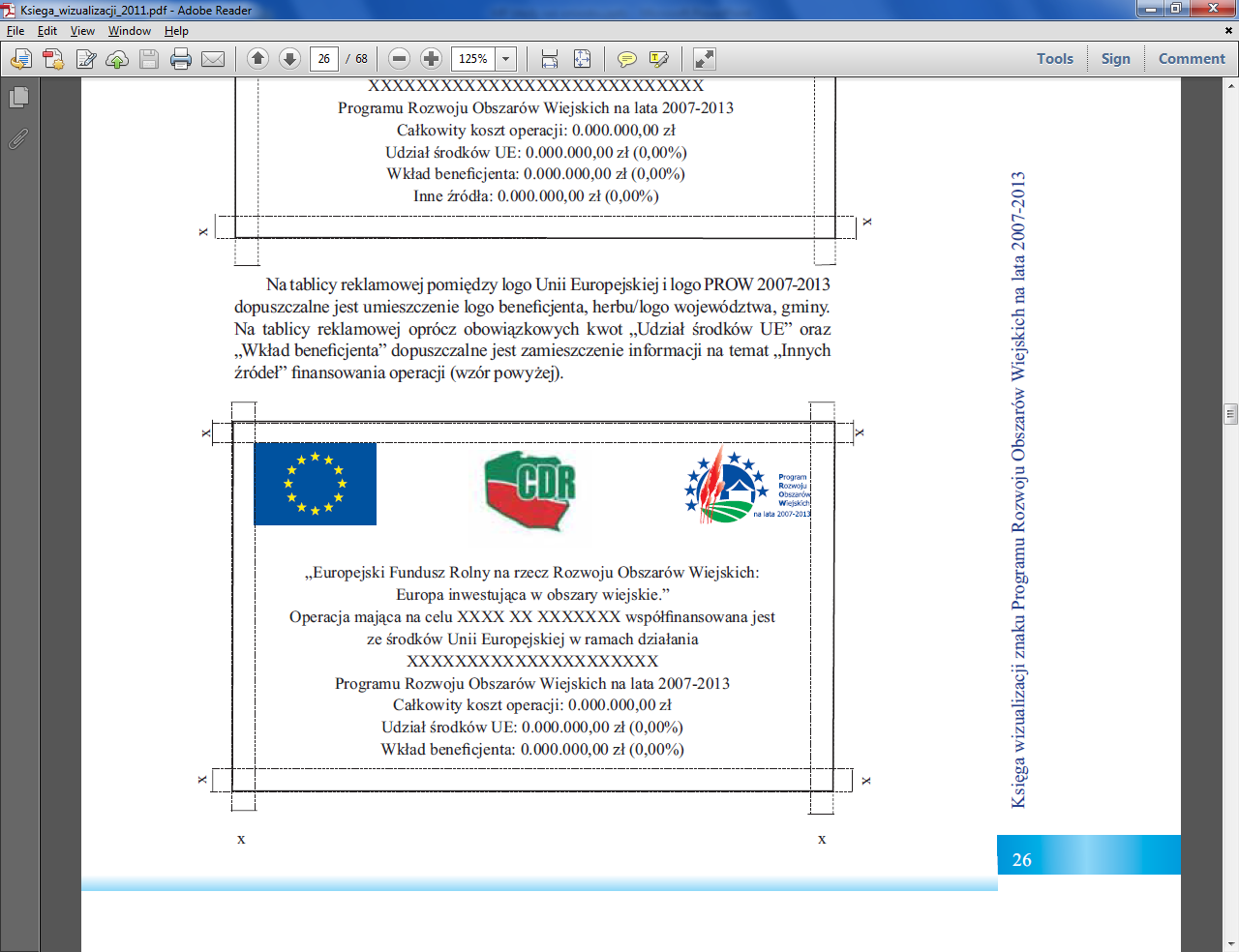 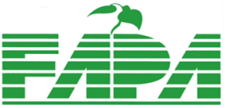 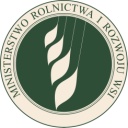 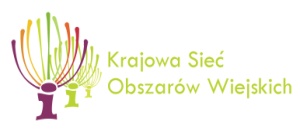 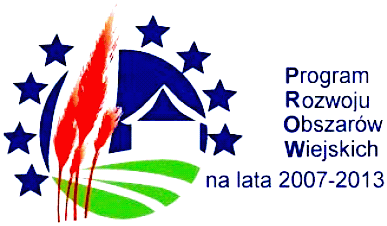 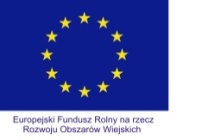 Dobre praktyki
Tytuł projektu:  Modernizacja istniejącej bazy turystyczno-rekreacyjnej

Beneficjent:    Moto-Przystań Michał Ścigocki
Modernizacja bazy turystyczno-rekreacyjnej tj, przystani kajakowej                           we wsi Plecewice (gm. Brochów) poprzez zakup 16- stu nowoczesnych kajaków  wraz z wyposażeniem  w postaci kamizelek asekuracyjnych.
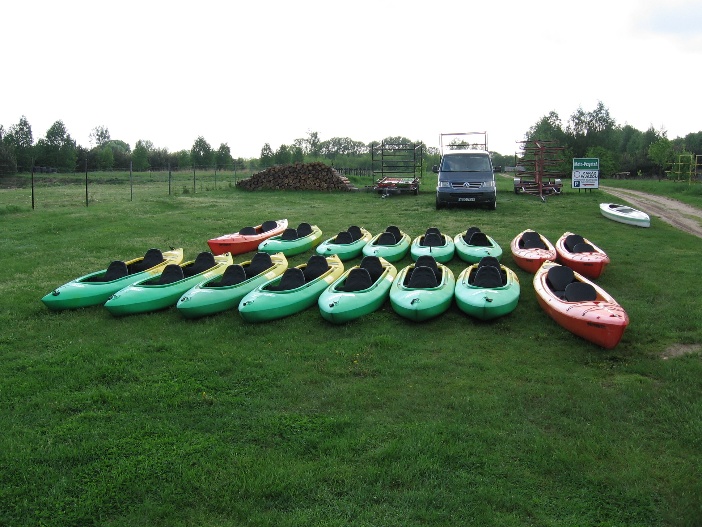 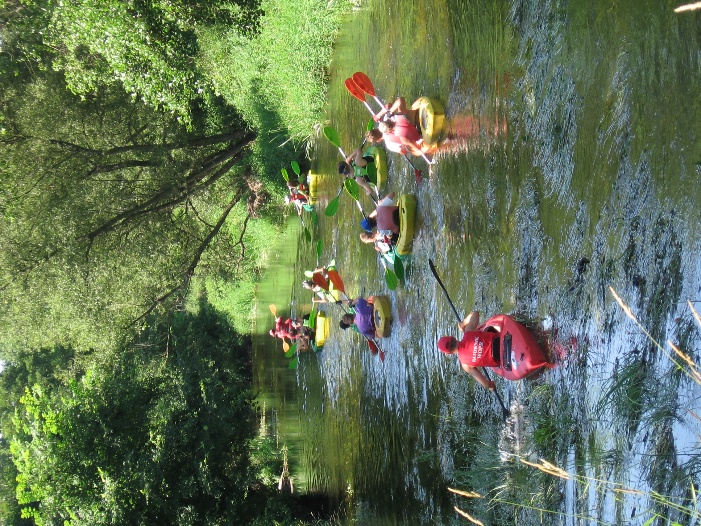 Tytuł projektu:  Zakup nowych maszyn wpłynie  na utworzenie działalności                 w zakresie  świadczenia usług dla gospodarstw rolnych i stworzy nowe miejsce pracy

Beneficjent: Tadeusz Konarski
Planowana operacja polegała na zakupie ciągnika rolniczego o mocy 90-100 KM, przyczepy rolniczej i ładowacza czołowego  z wyposażeniem celem usługi zwózki plonów świadczonej gospodarstwom rolnym.
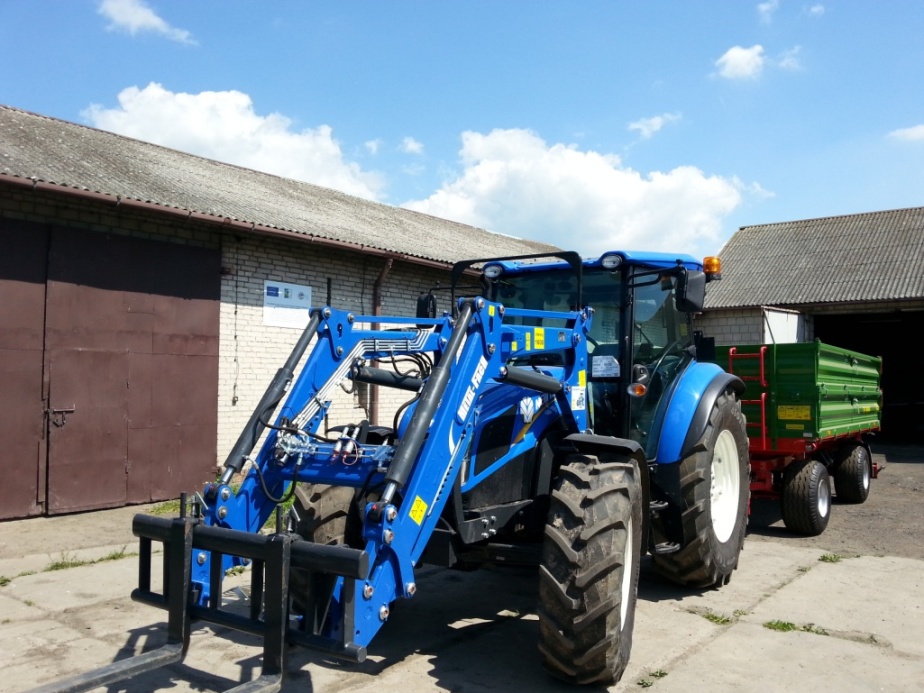 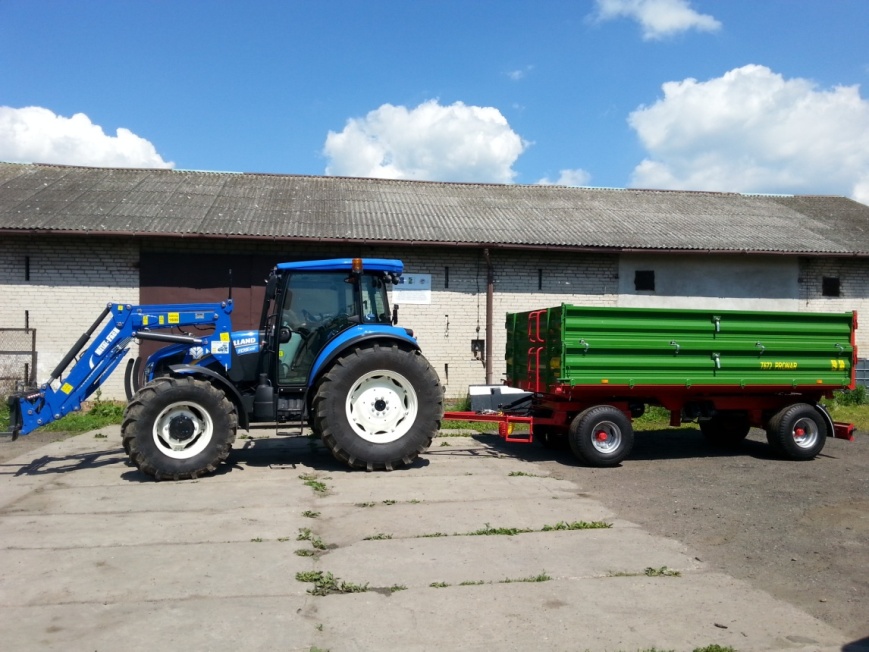 Tytuł projektu: Budowa budynku usługowego wpłynie  na utworzenie działalności polegającej  na prowadzeniu baru oraz miejsc krótkotrwałego zakwaterowania,                         pozwoli uzyskiwać dochody i stworzy miejsca pracy

Beneficjent: Anna Wojtczak
Planowana inwestycja polegała na budowie budynku usługowego.                         Powierzchnię parteru stanowi bar z zapleczem kuchennym. Działalność ma charakter rozwojowy poprzez akcje, promocje, i dalszy rozwój usług z nastawieniem                        na klienta.
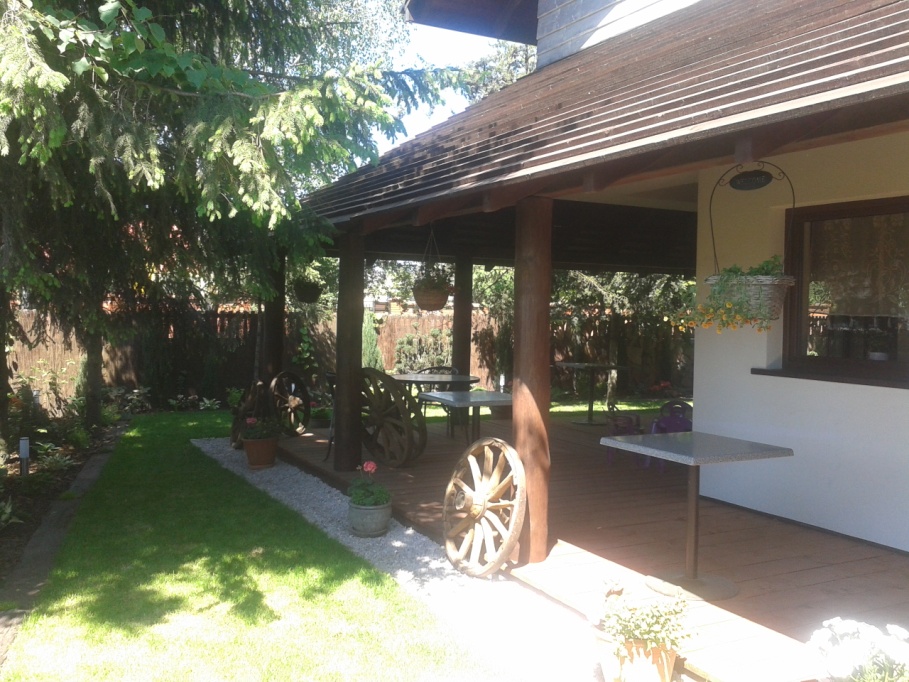 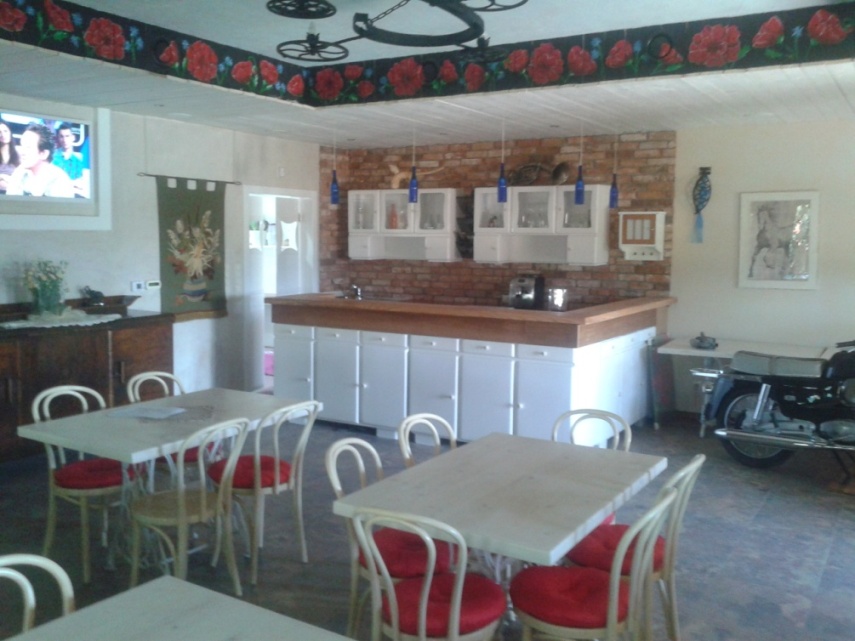 Tytuł projektu:  Utwardzenie placu manewrowego wpłynie na rozwój i podniesienie konkurencyjności działalności w zakresie sprzedaży pasz dla zwierząt                           oraz wpłynie na poprawę bezpieczeństwa i higieny prac

Beneficjent: Józef Gmurek
Operacja dotyczy wsparcia prowadzonej działalności w zakresie sprzedaży pasz dla zwierząt, wpłynie na rozwój i podniesienie  jej konkurencyjności.
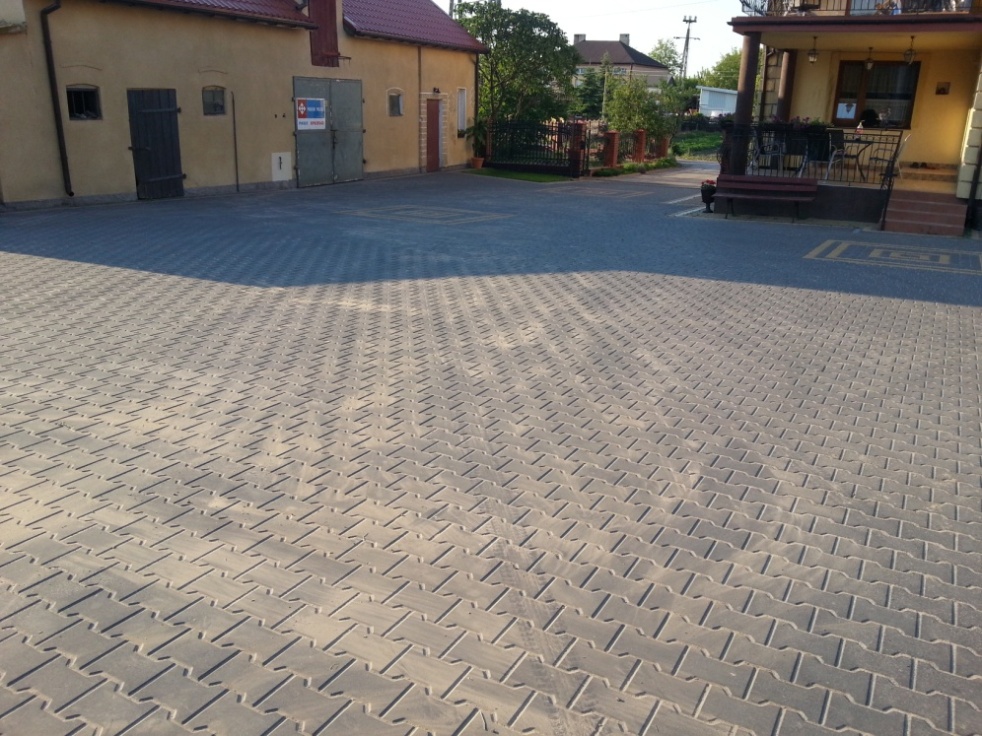 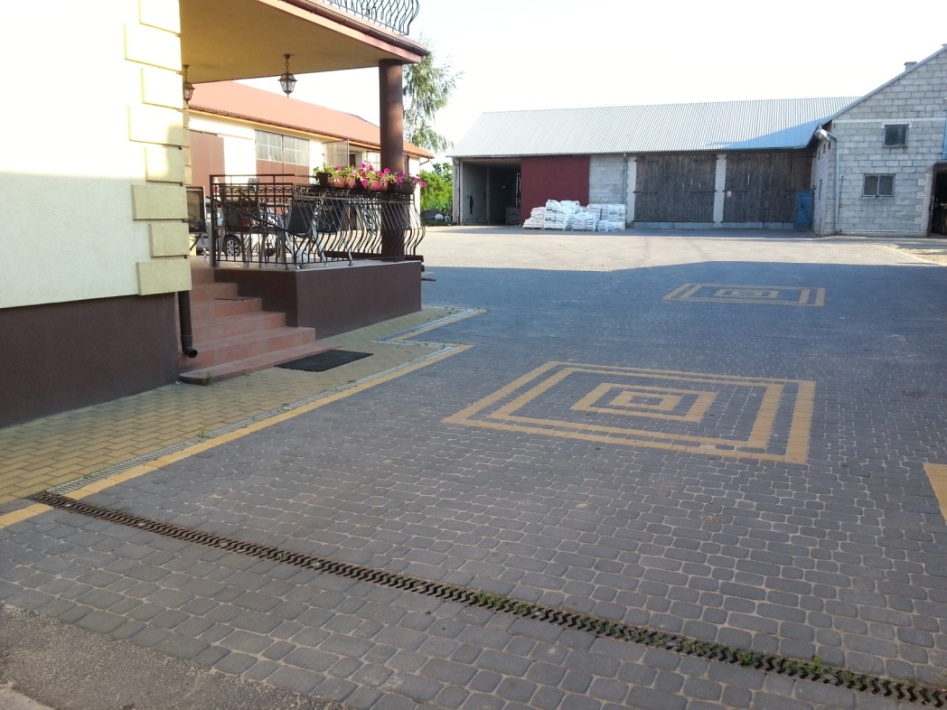 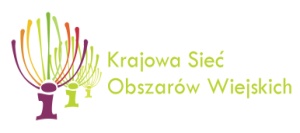 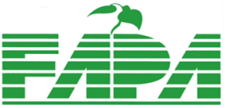 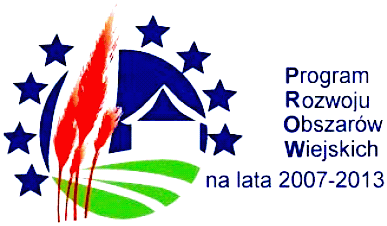 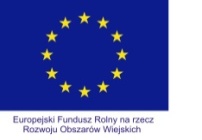 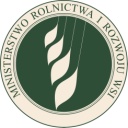 Dziękuję za uwagę